Helping Us Help You:
Optimizing Pediatric Imaging
Nakul Jerath, MD, MPH, FAAP
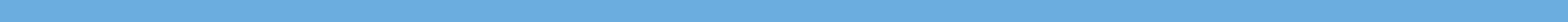 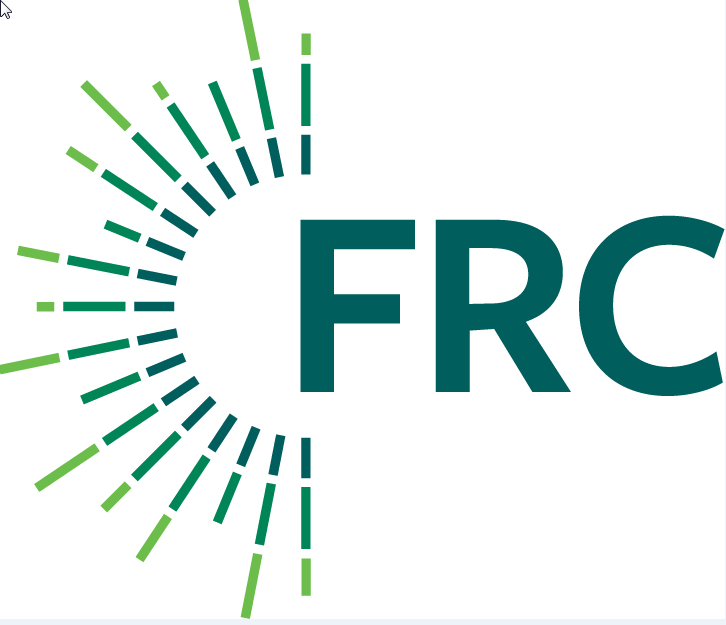 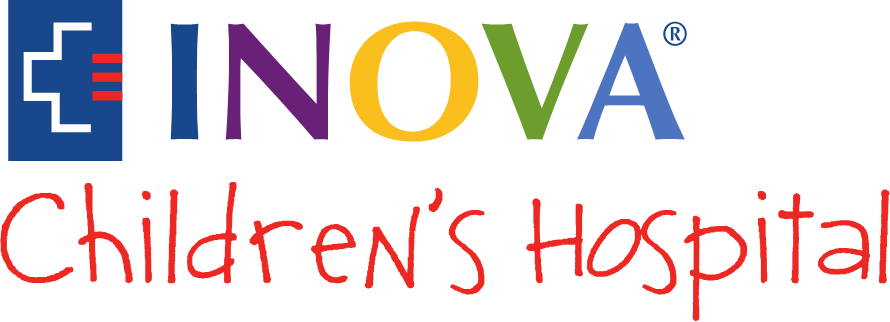 Helping Us Help You:
Optimizing Pediatric Imaging
Nakul Jerath, MD, MPH, FAAP

no disclosures
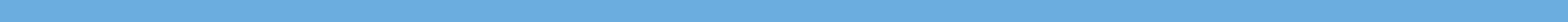 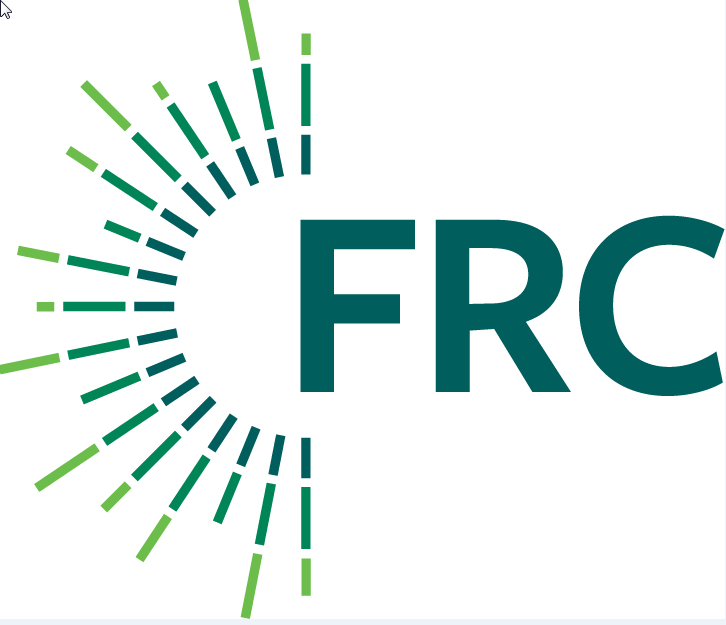 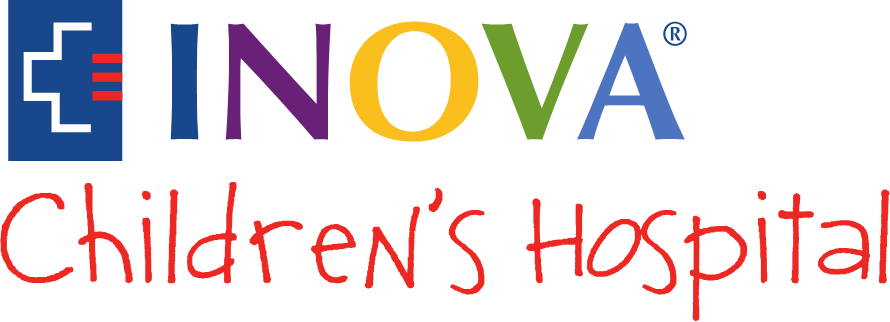 Fairfax Radiological Consultants
90 subspecialized radiologists
Provide services to Inova Fairfax, Inova Fair Oaks and Inova Loudoun Hospitals and satellites
Own/operate 20 outpatient offices in joint venture with Inova, as well as Fairfax Vascular Center 
Operate Inova Fairfax MRI Center at Center for Personalized Health
Who We Are
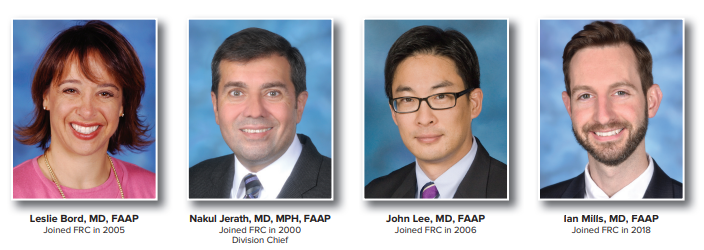 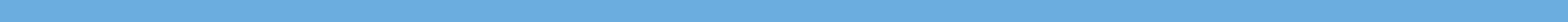 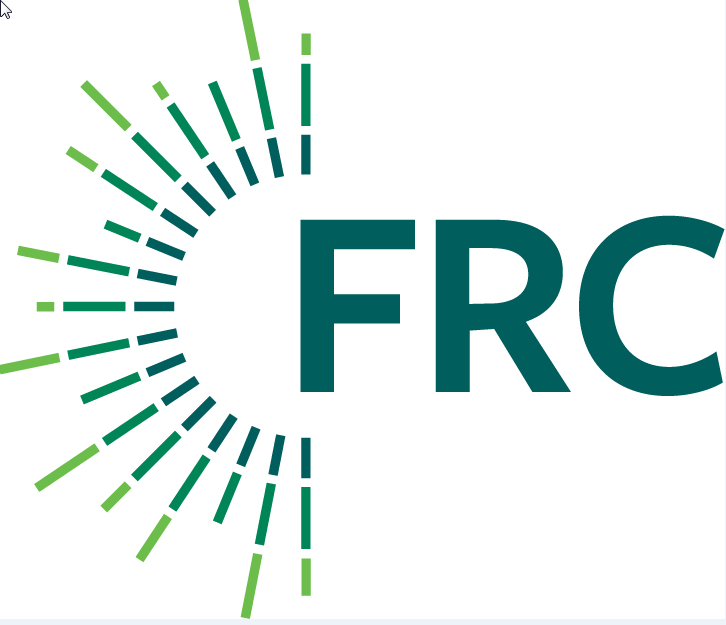 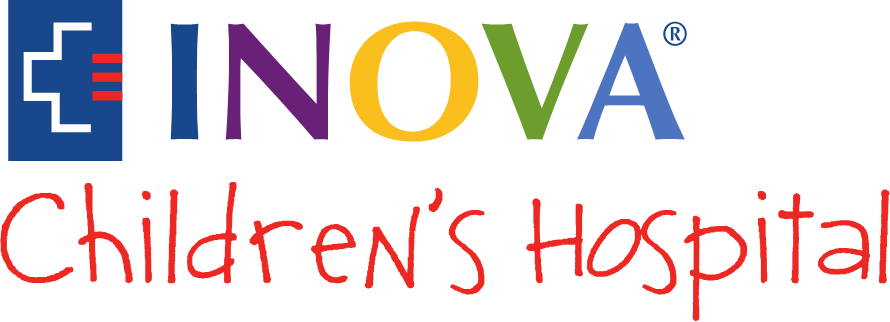 Who We Are
4 fellowship trained pediatric radiologists
Available 7 days a week at Inova Children’s Hospital
M-F 8A-11P
Sat/Sun/Holidays 8A-5P
On call via overnight radiologist

Provide interpretation for exams  at Inova and FRC offices
What We Do
Provide body imaging services for neonates, infants, children and adolescents up to age 21

Read Xrays, CT, MR
Perform and Read fluoroscopy and ultrasound
Protocol exams
Consult with clinicians

703-776-3262
Our Commitment
FRC accepts Inova Charity patients and follows their policy

FRC also has its own charity approval process for those who have not completed the Inova application

Questions: Kim Masters, COO, FRC
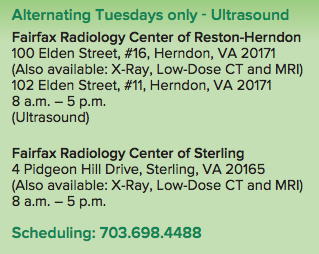 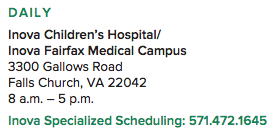 What’s great about imaging children
What’s great about imaging children

is the same as what’s great about all pediatric care
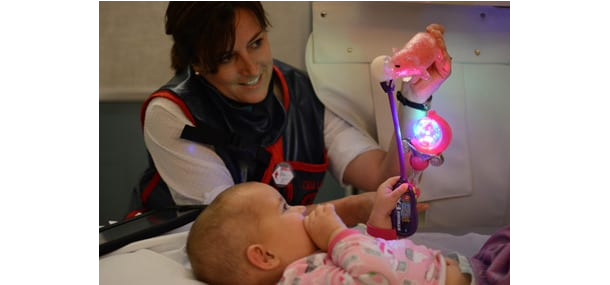 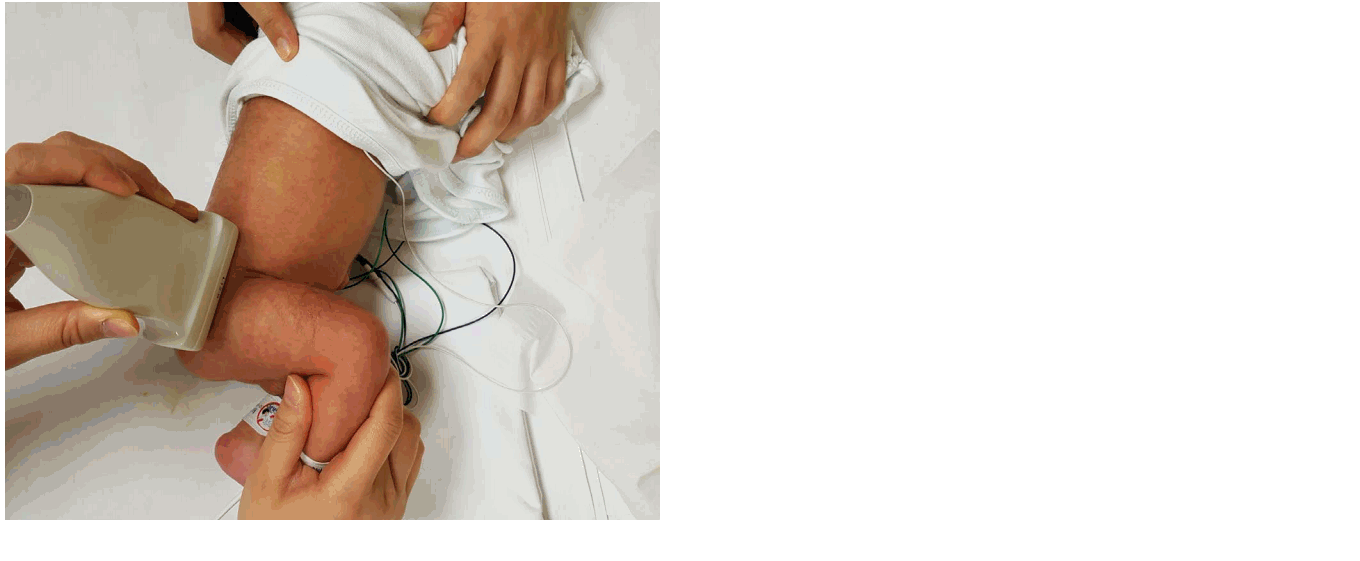 From Fetal Imaging
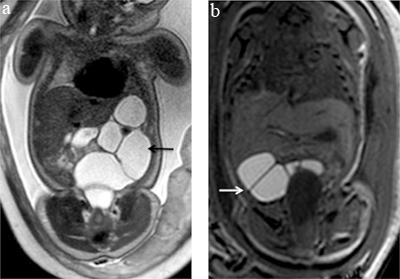 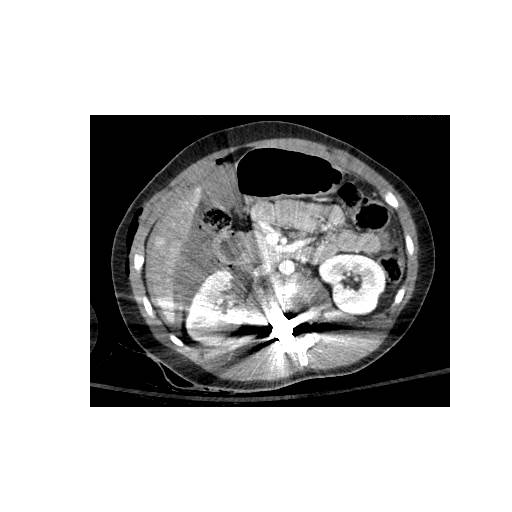 To Adolescents
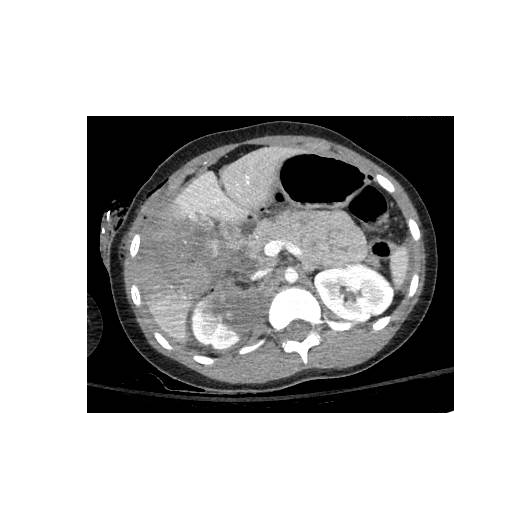 Including procedures
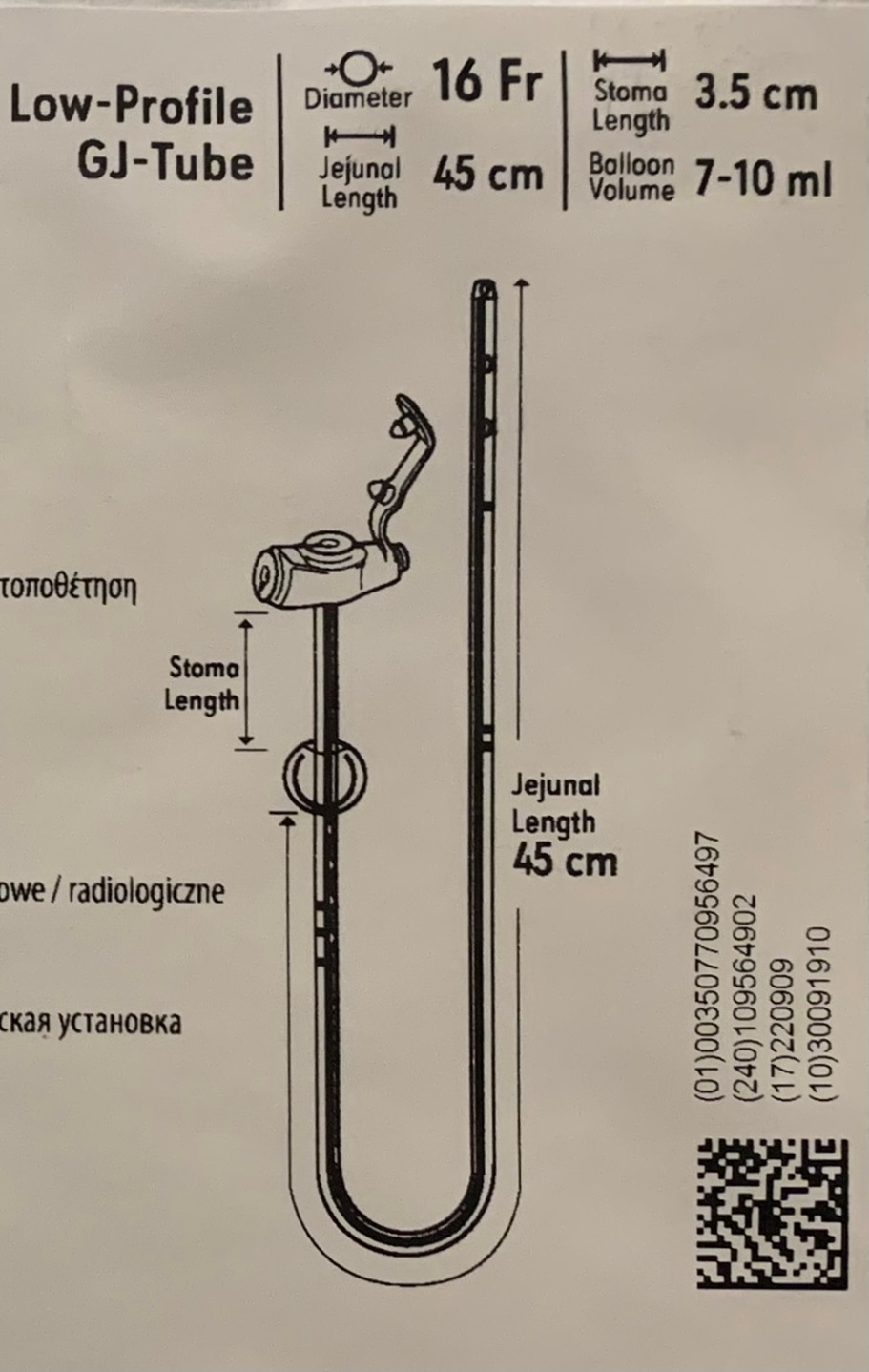 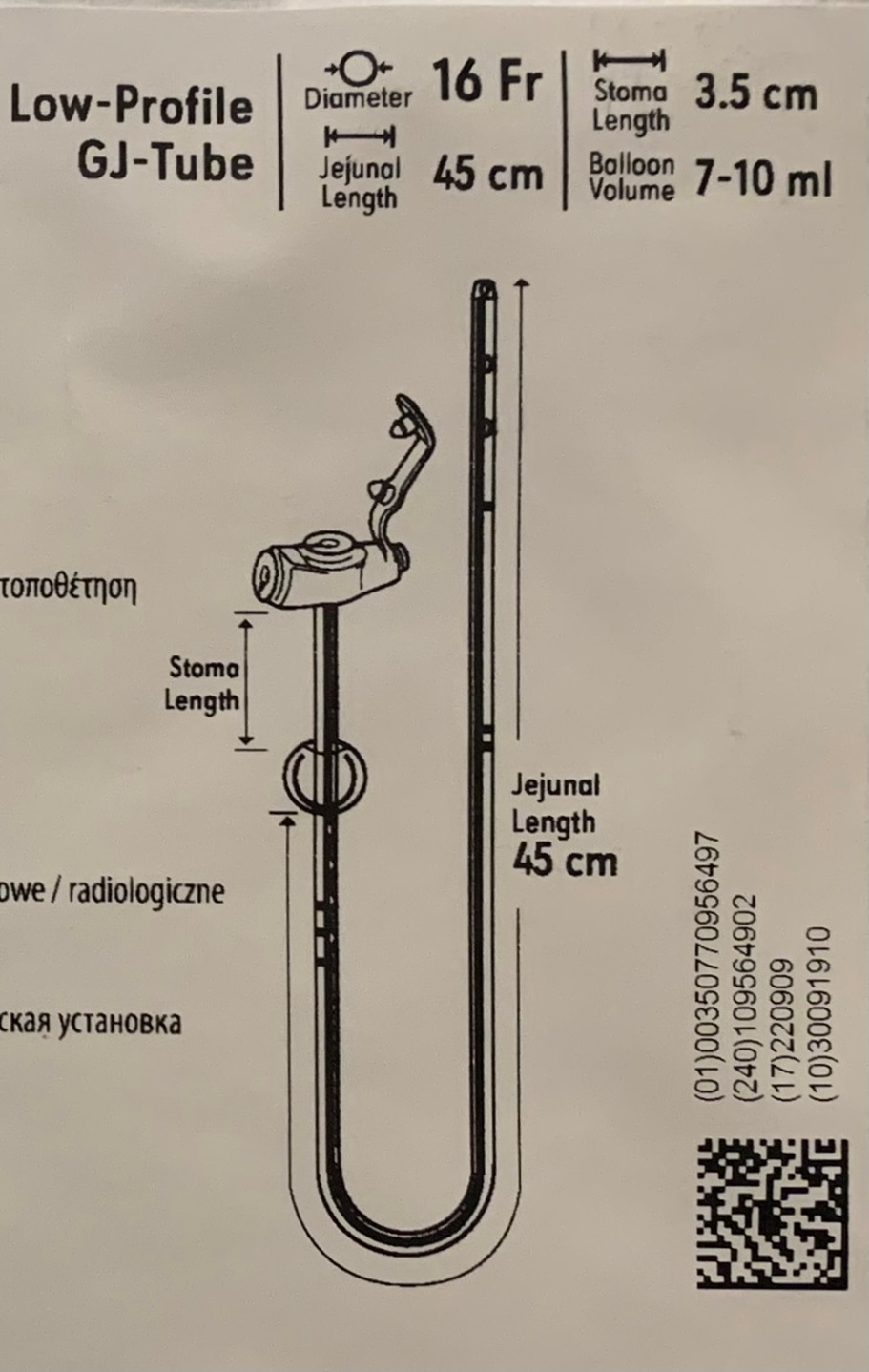 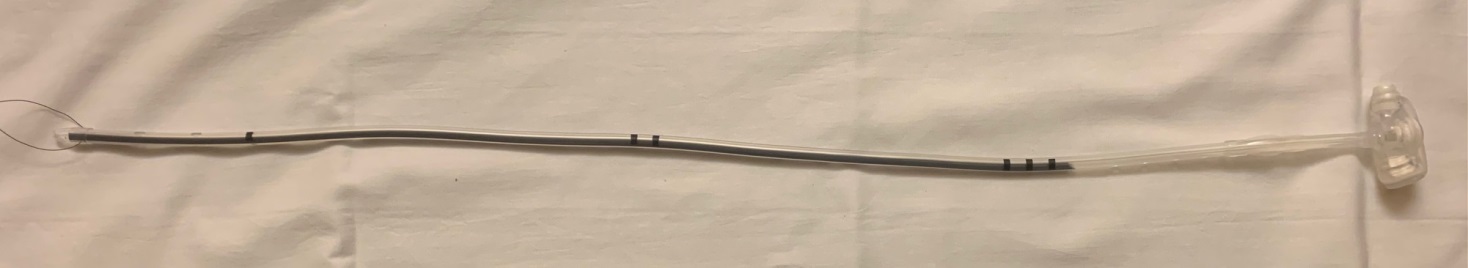 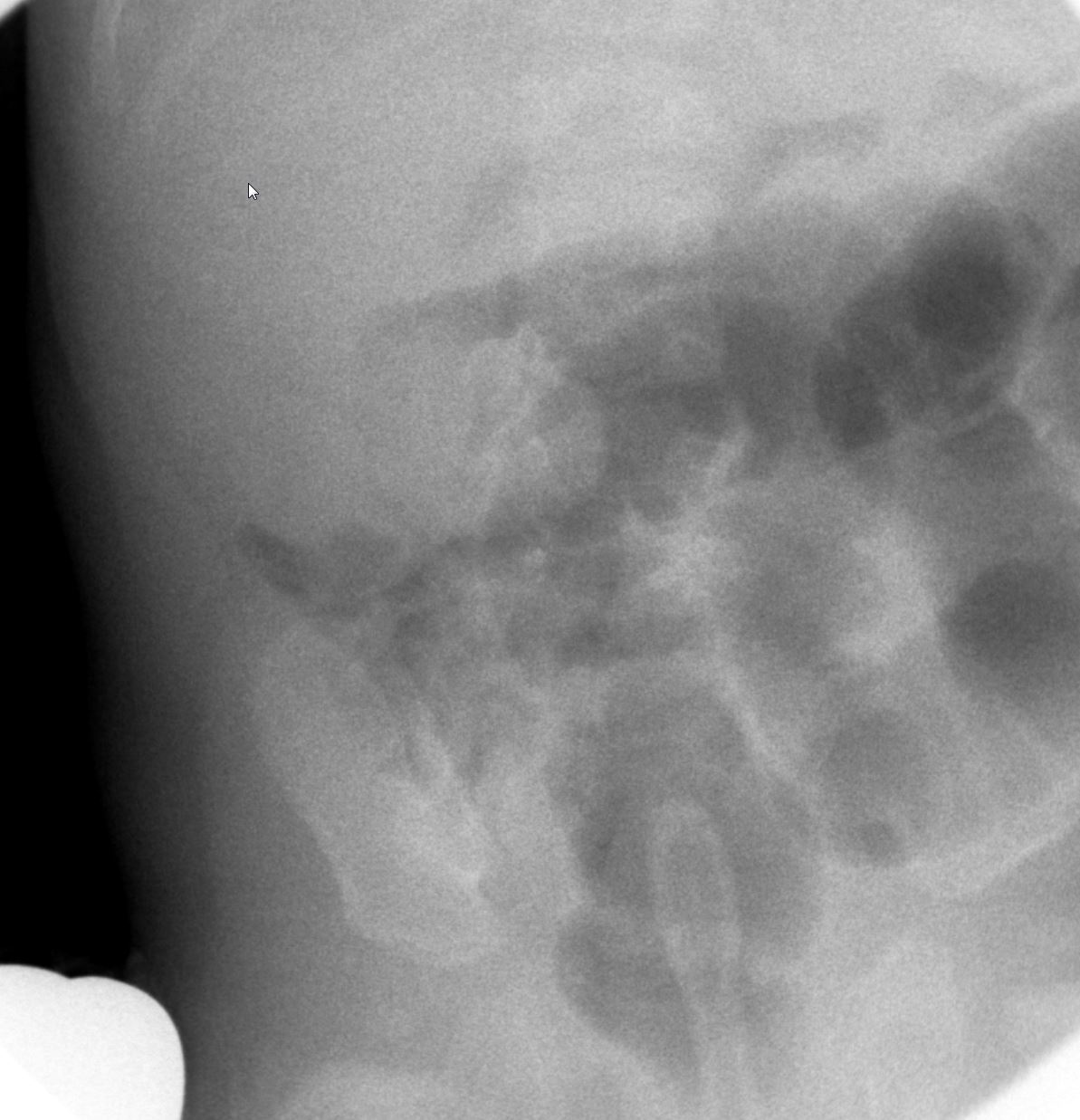 Amazing technology
MRCP
MRE
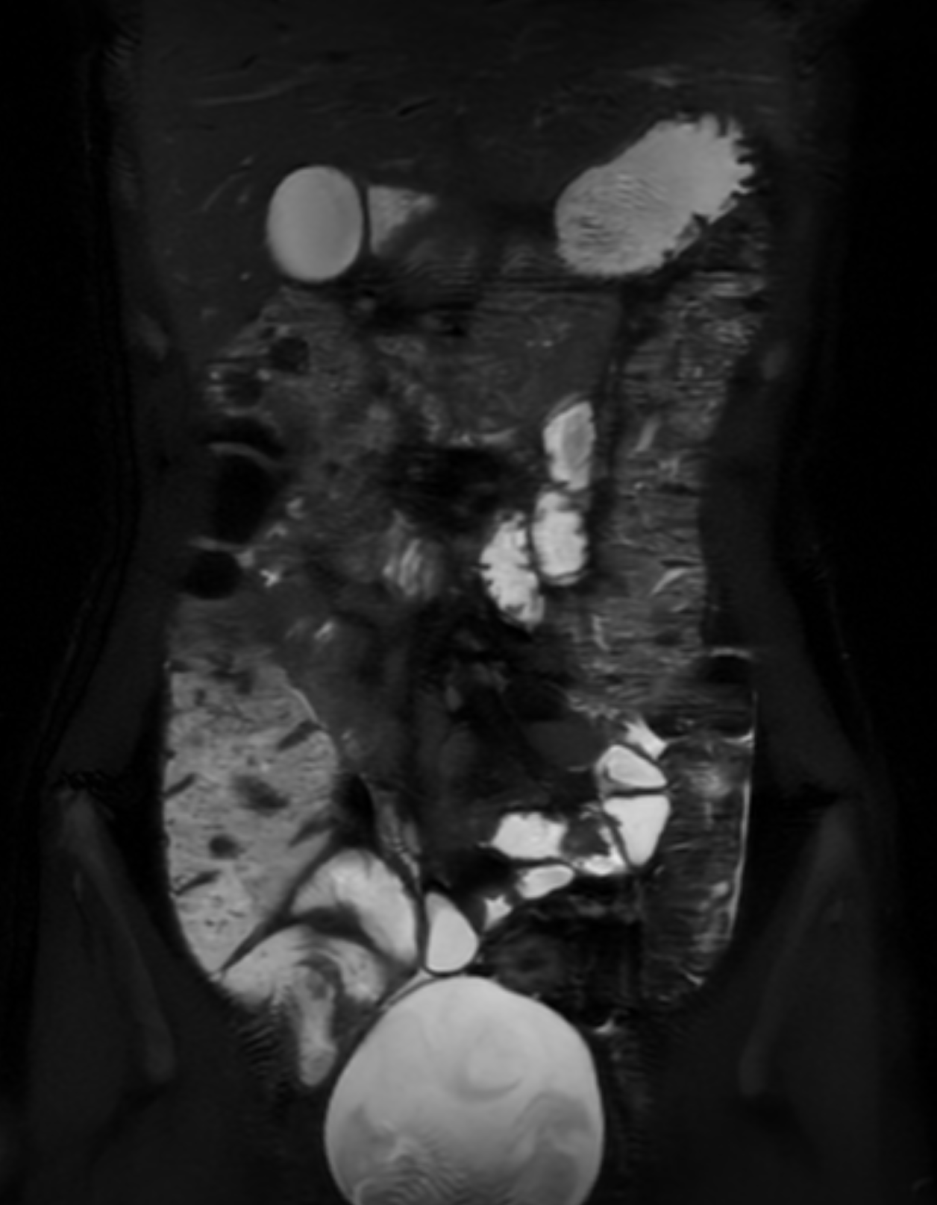 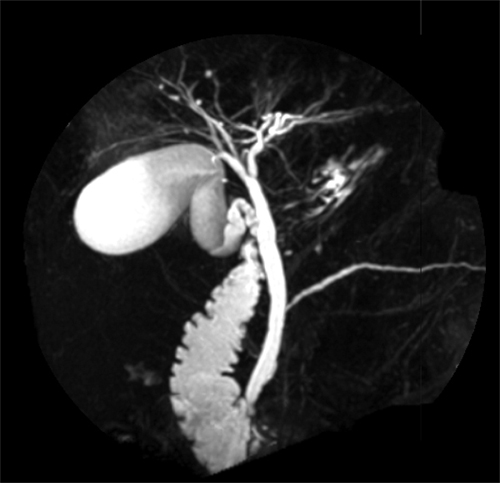 What Other Radiologists
Do For Children
Nuclear Medicine
Brain/Spine CT or MR
Vascular and non-vascular interventions
High end cardiac and musculoskeletal exams
Where to begin: Patient History
Please give relevant, current and appropriate history

What made you worry?
Abdominal Xray (single view)
Evaluate stool burden
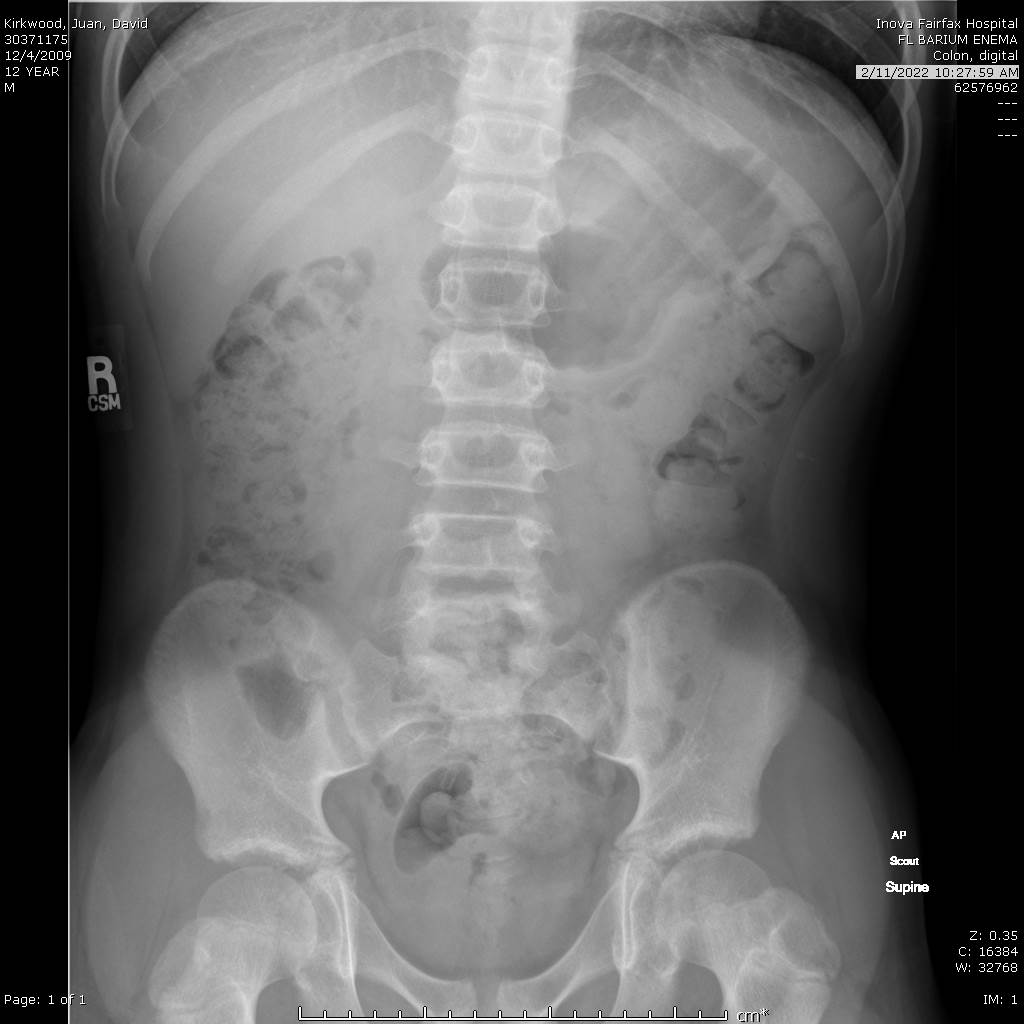 Abdominal Xray (single view)
Evaluate stool burden

      Much prefer…

No stool in 5 days
Encopresis
Abdominal Pain
Palpable abnormality LLQ
Constipation post cleanout
Post op Hirschsprung
Abdominal Xray (two views)
Bowel obstruction
Pneumoperitoneum
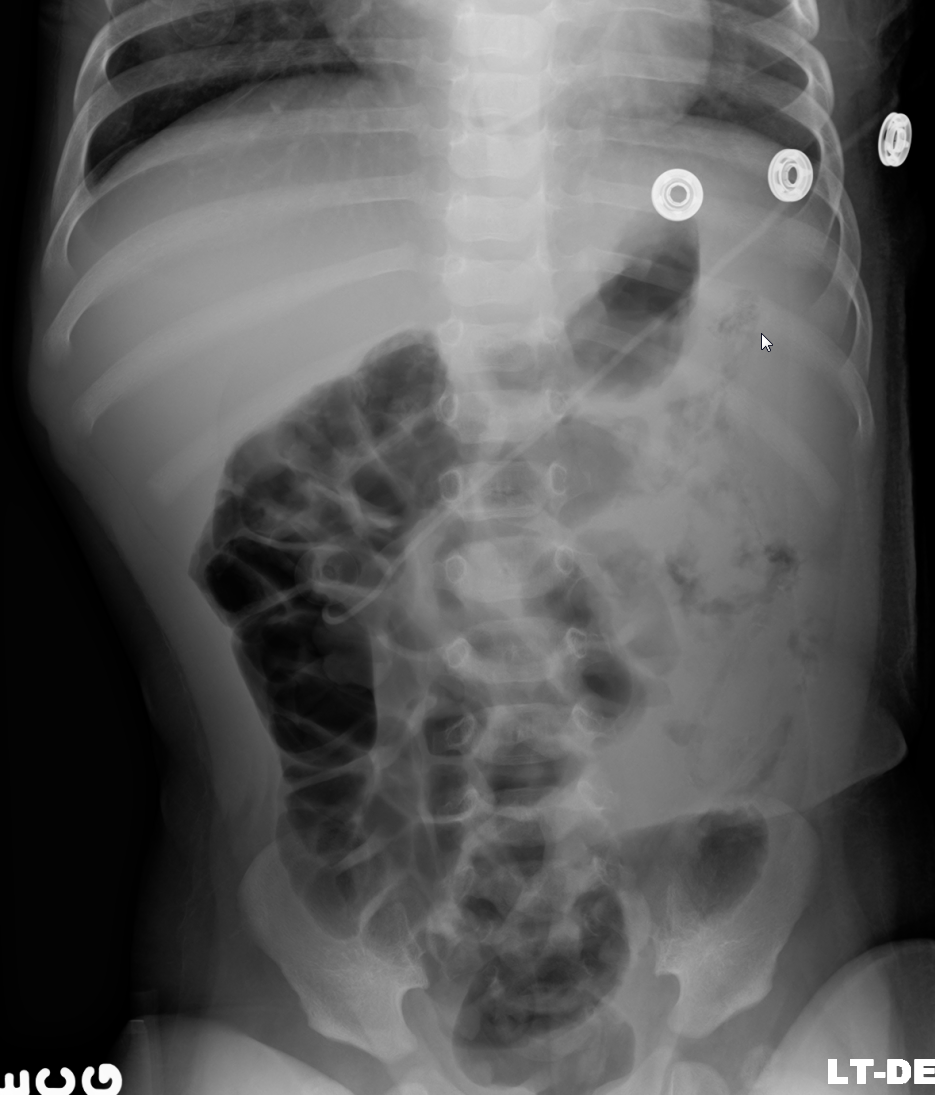 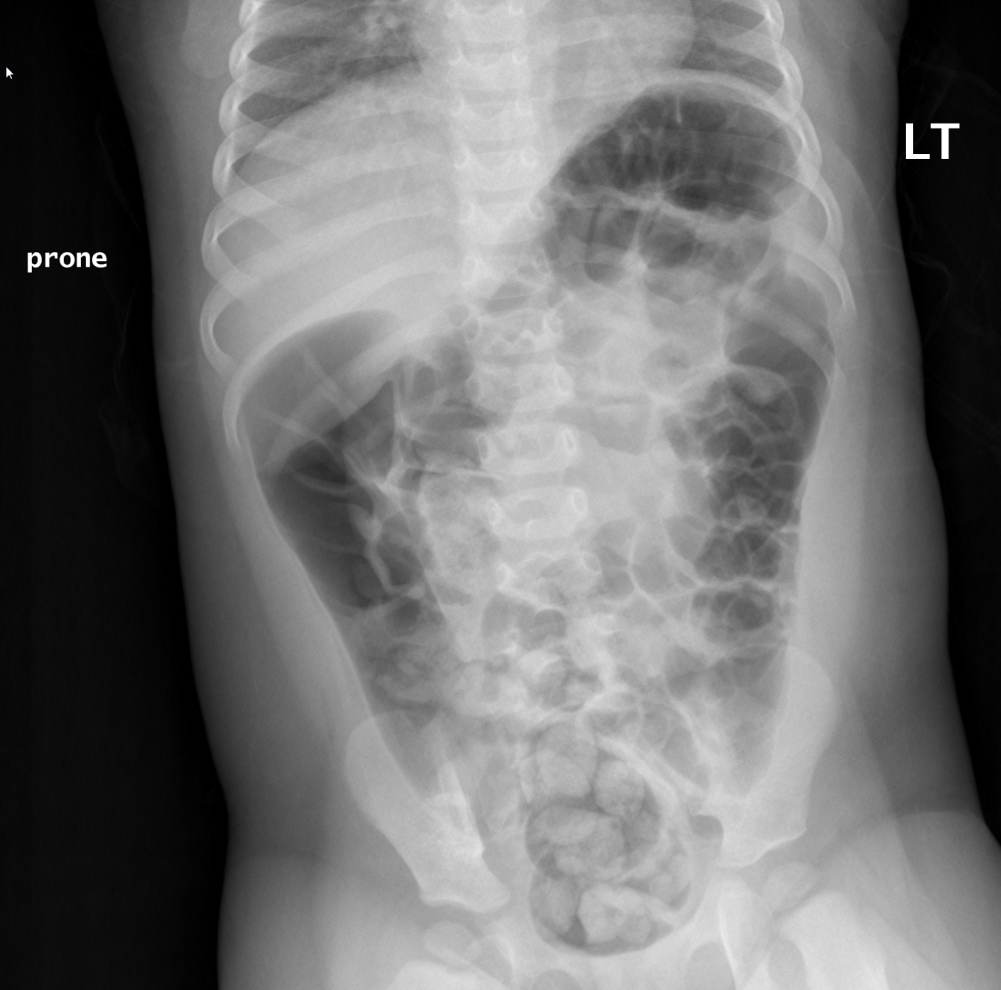 Lateral Neck
R/O Adenoids 

      Much prefer…

Mouth breather
Snoring
Apnea
Post op
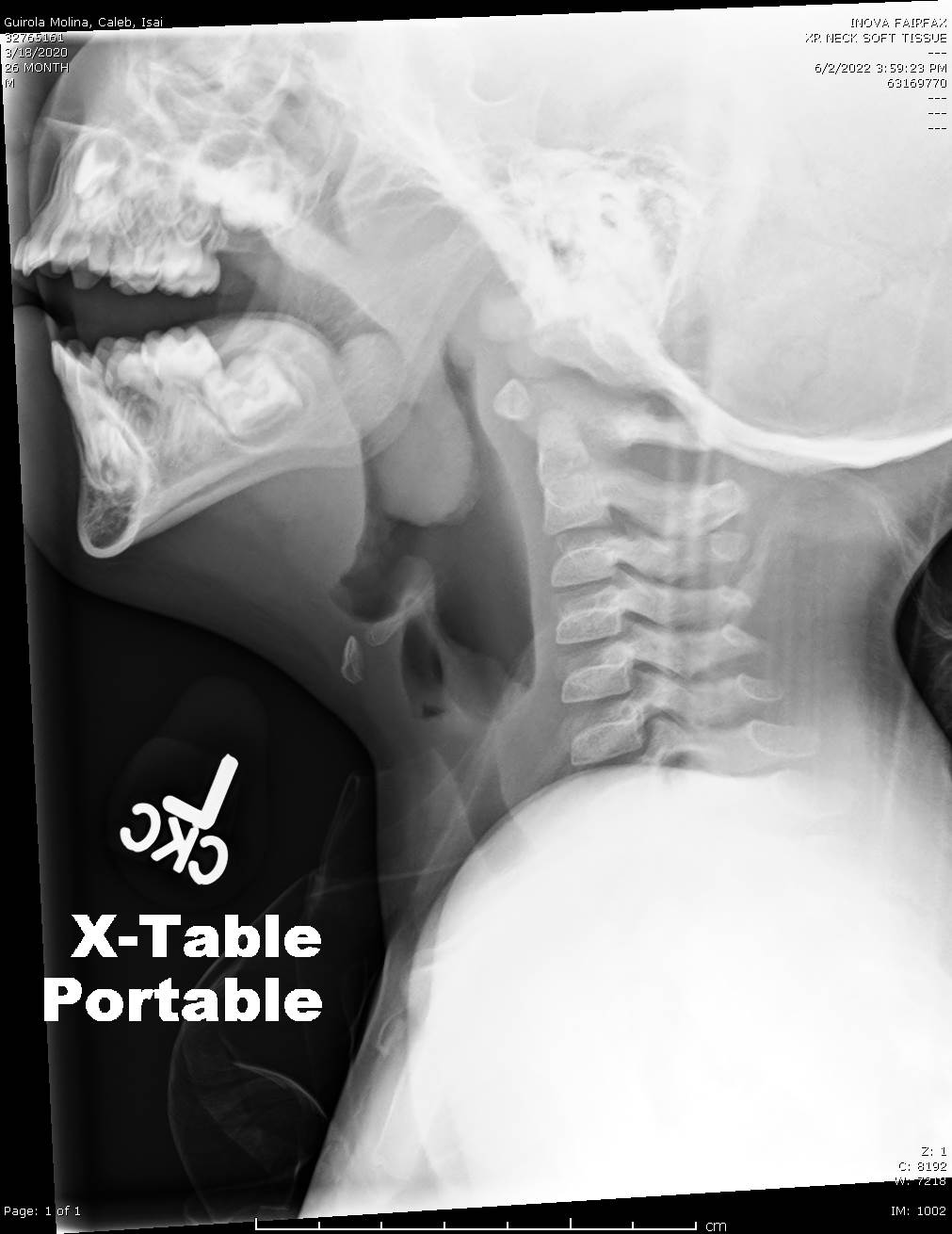 Bone Age
Assess growth

      Much prefer…

Short stature
Premature thelarche
Growth arrest
GH deficiency
Hypothyroidism
Turner’s syndrome
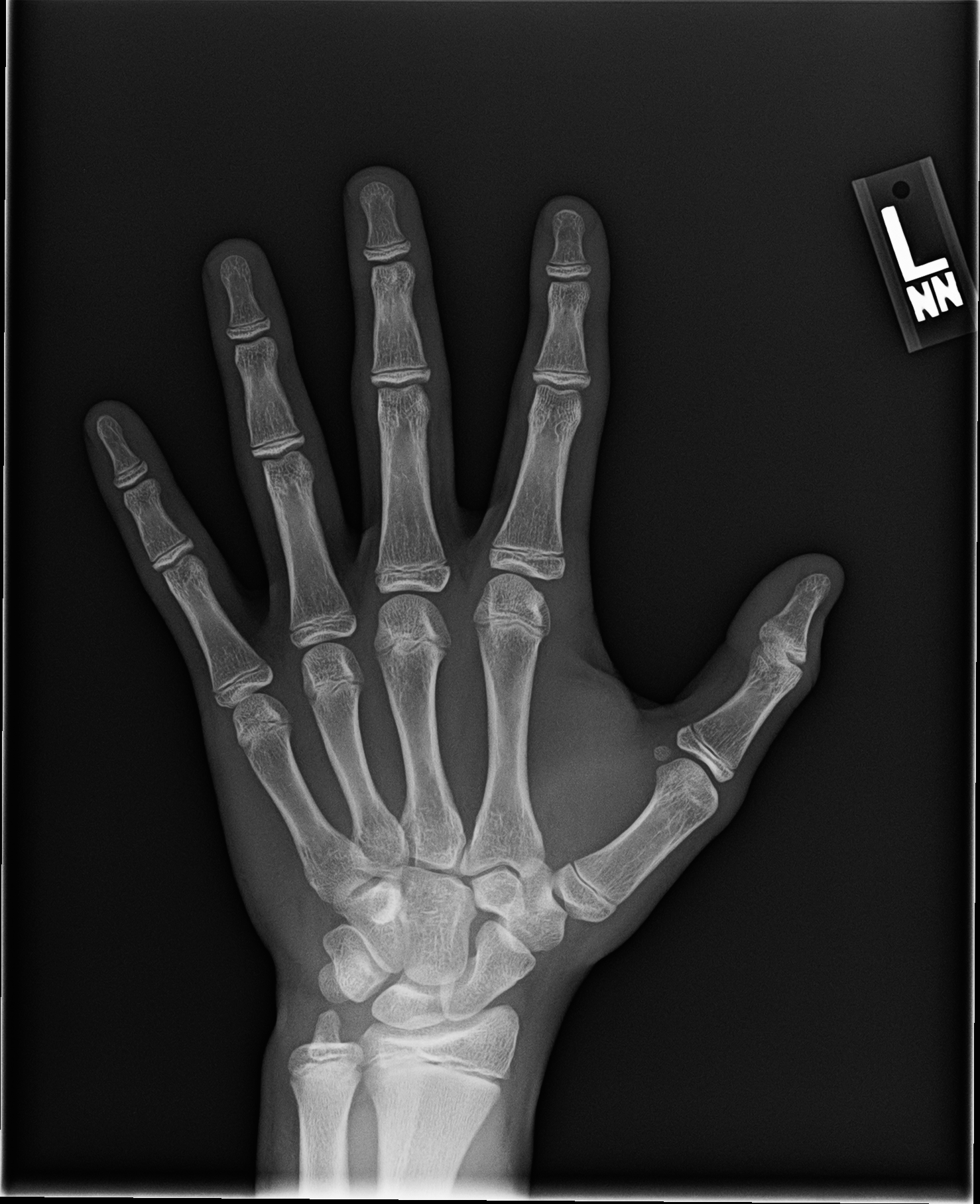 Palpable Abnormality
Indicate area of concern
Ask for BB markers

Chest wall: Xray and targeted US
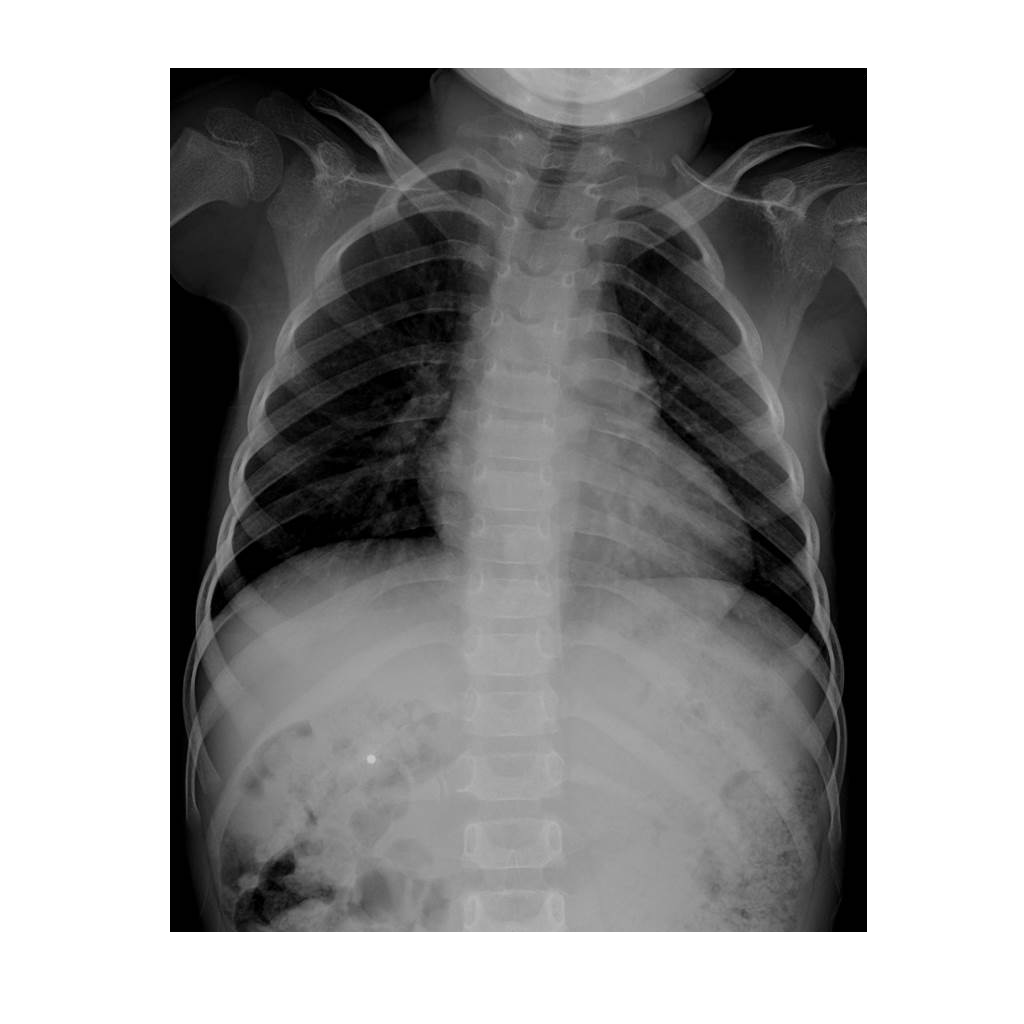 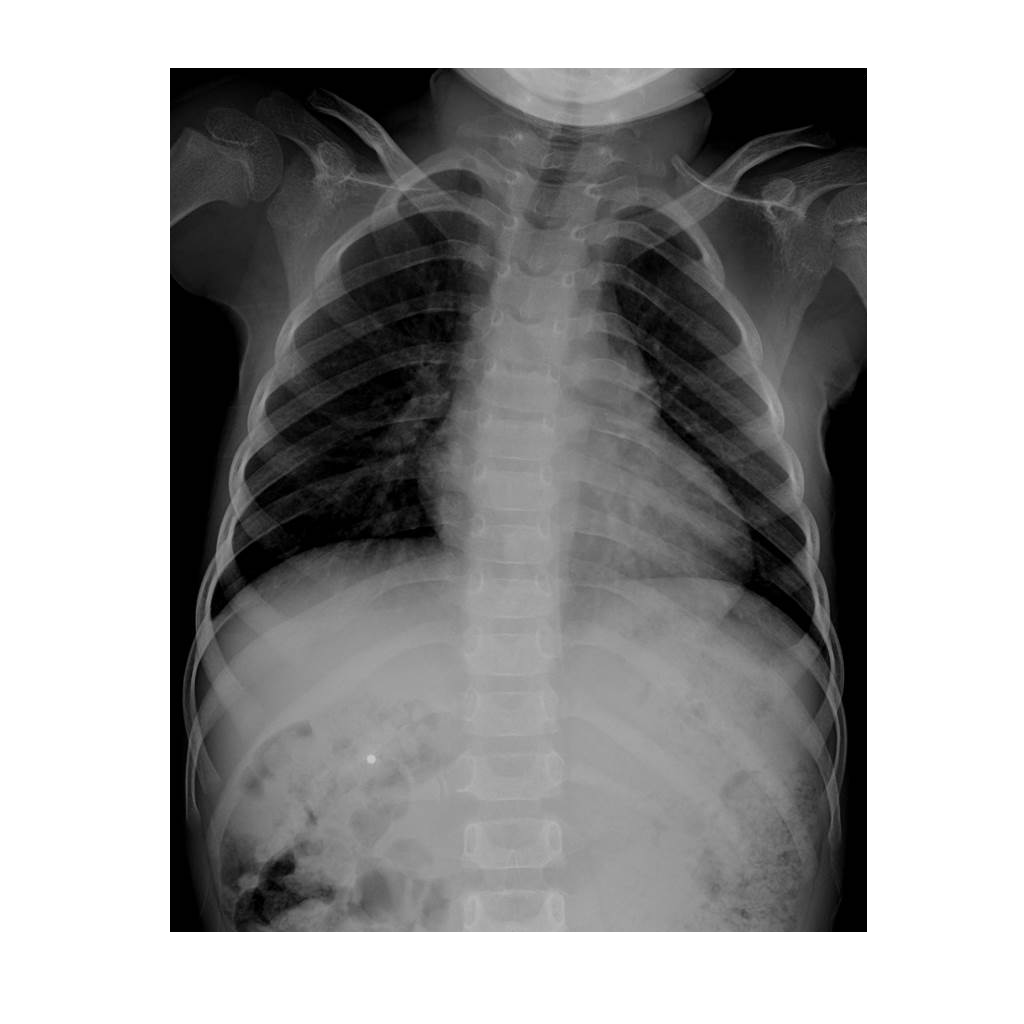 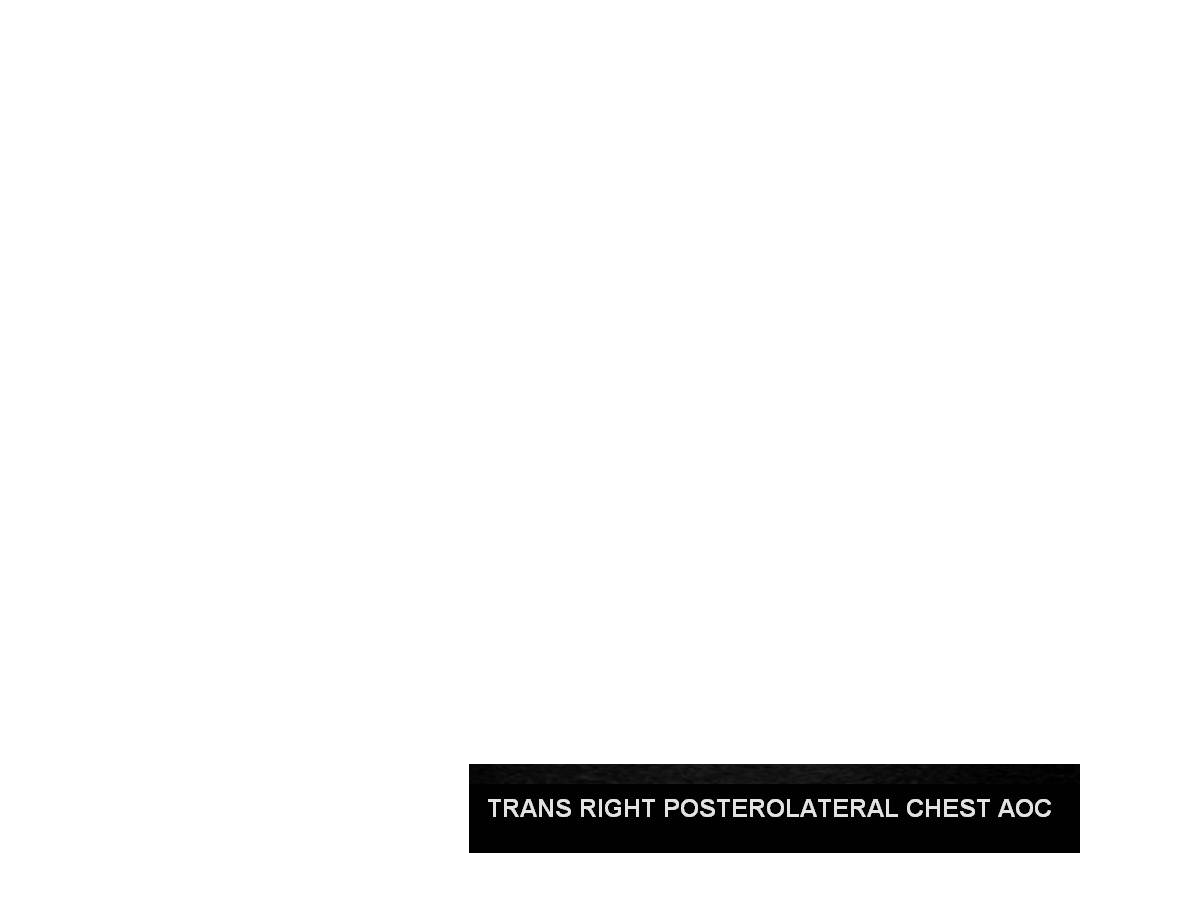 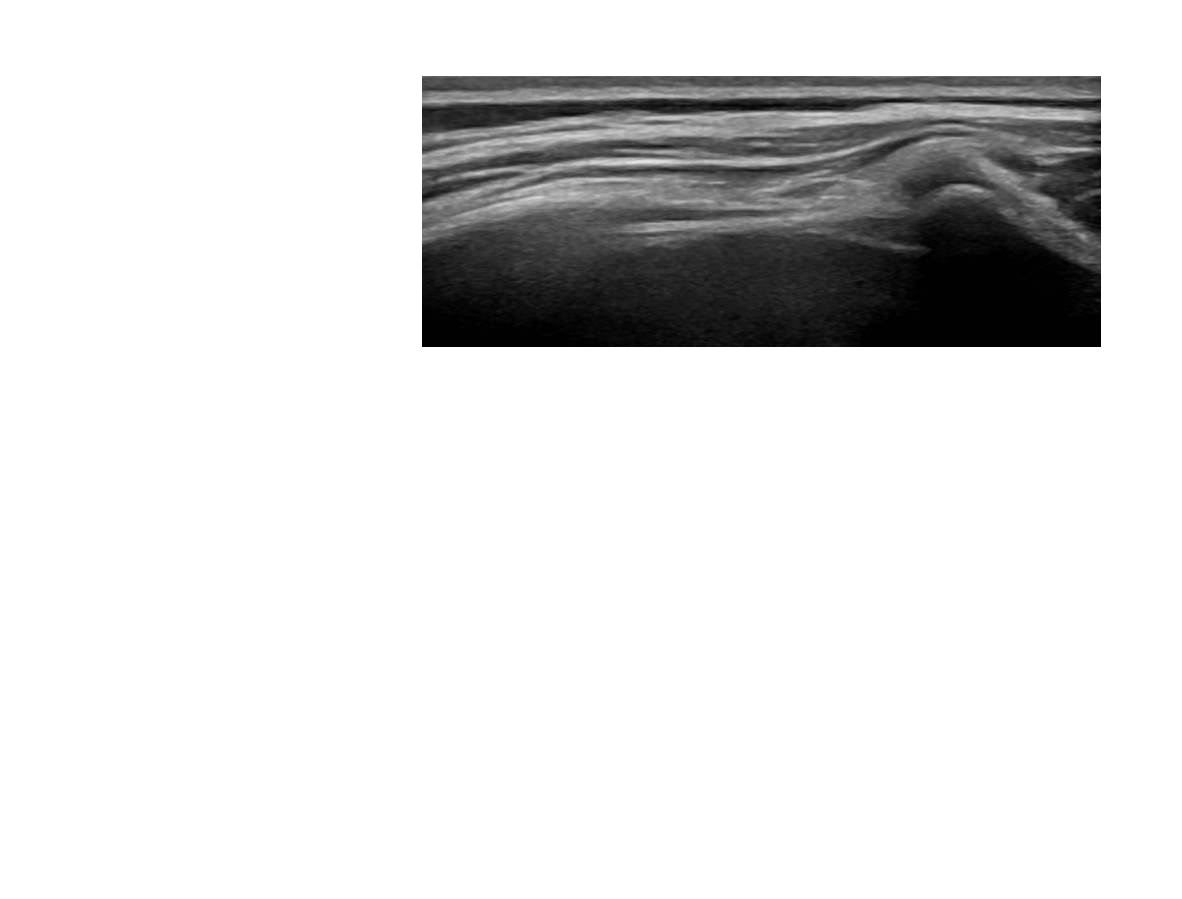 Give us the finger
Hand examination may not get true lateral of finger or thumb
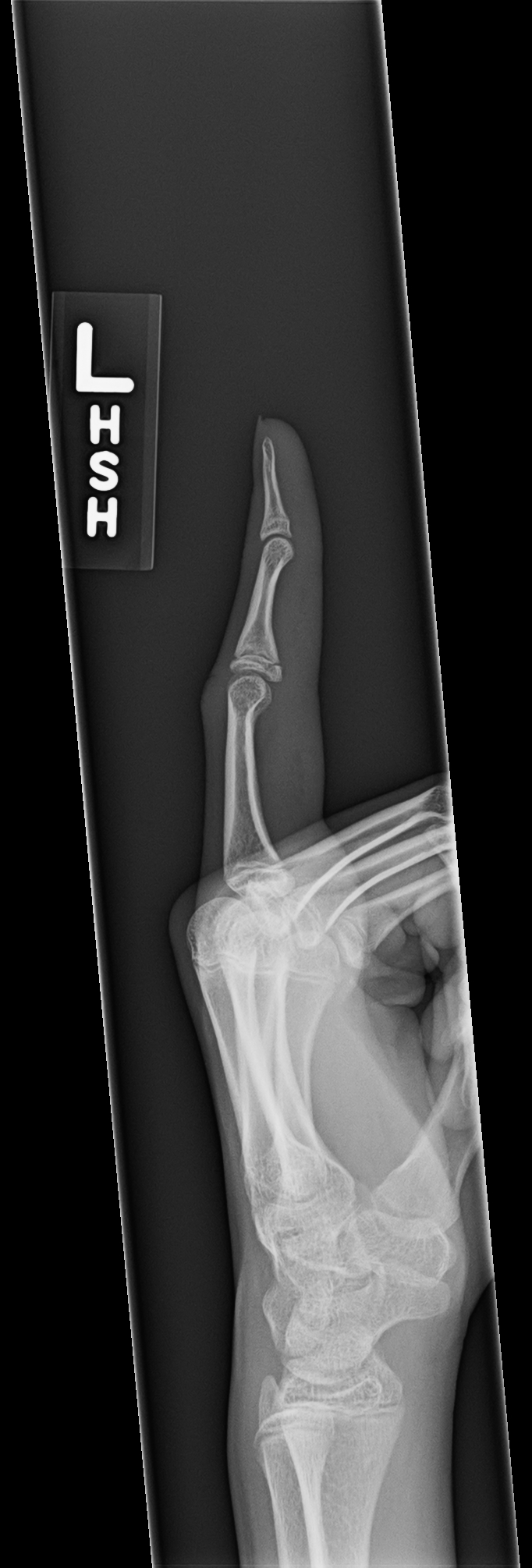 Give us the finger
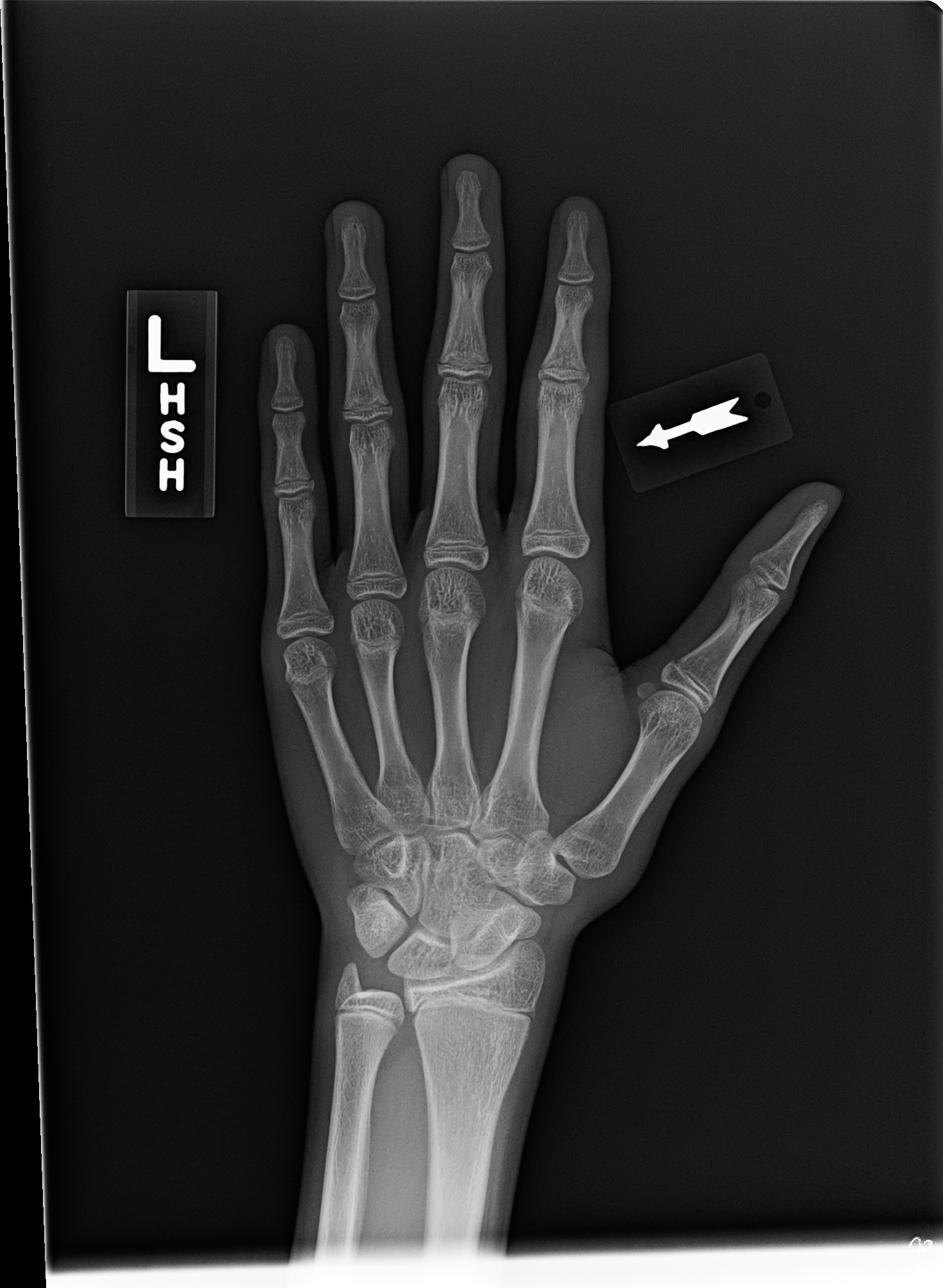 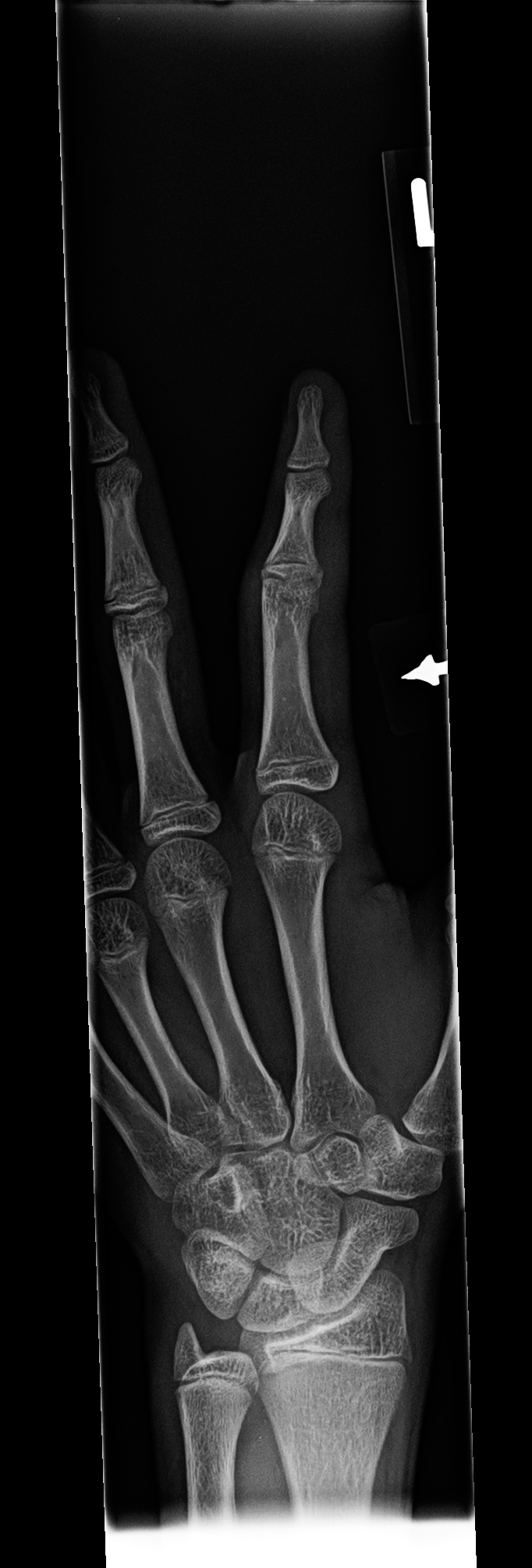 Appropriate Ordering
Screening Exams
Emergencies
Preps
Infectious workup
Screening Exams
Emergencies
Preps
Infectious workup
Screening Exams
Otherwise healthy patient population

Non-invasive
Widely available
Low/reasonable cost
High negative predictive value

Ability to intervene on positive findings
Screening Exams & Indications
Renal US for Antenatal Hydronephrosis
Spine US for Sacral Dimple
Hip US for Dysplasia
Head US for Macrocephaly
Renal US for Antenatal Hydronephrosis
Physiologic dehydration
Greater than or equal to birth weight
Generally 2 weeks of age
2 day old
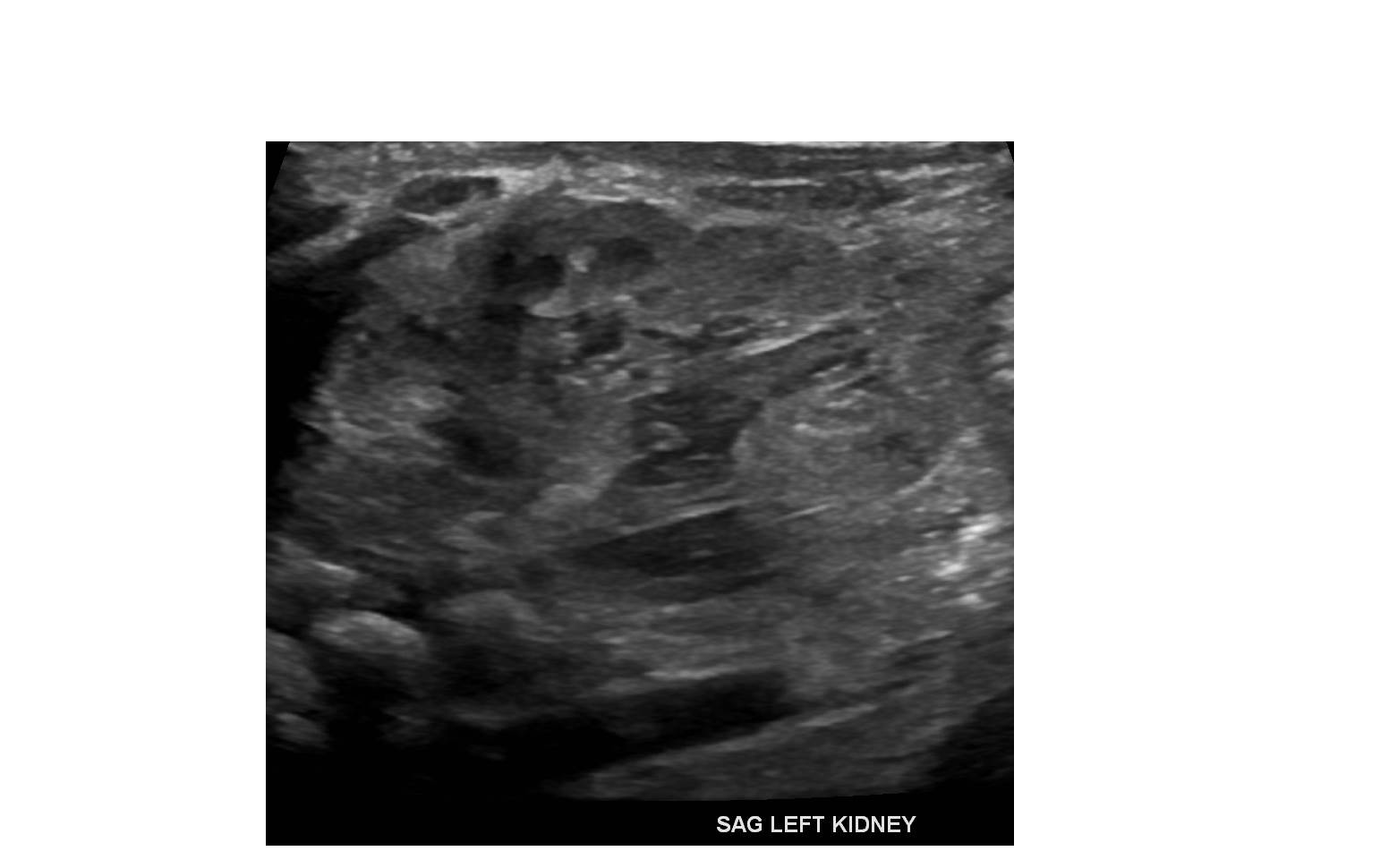 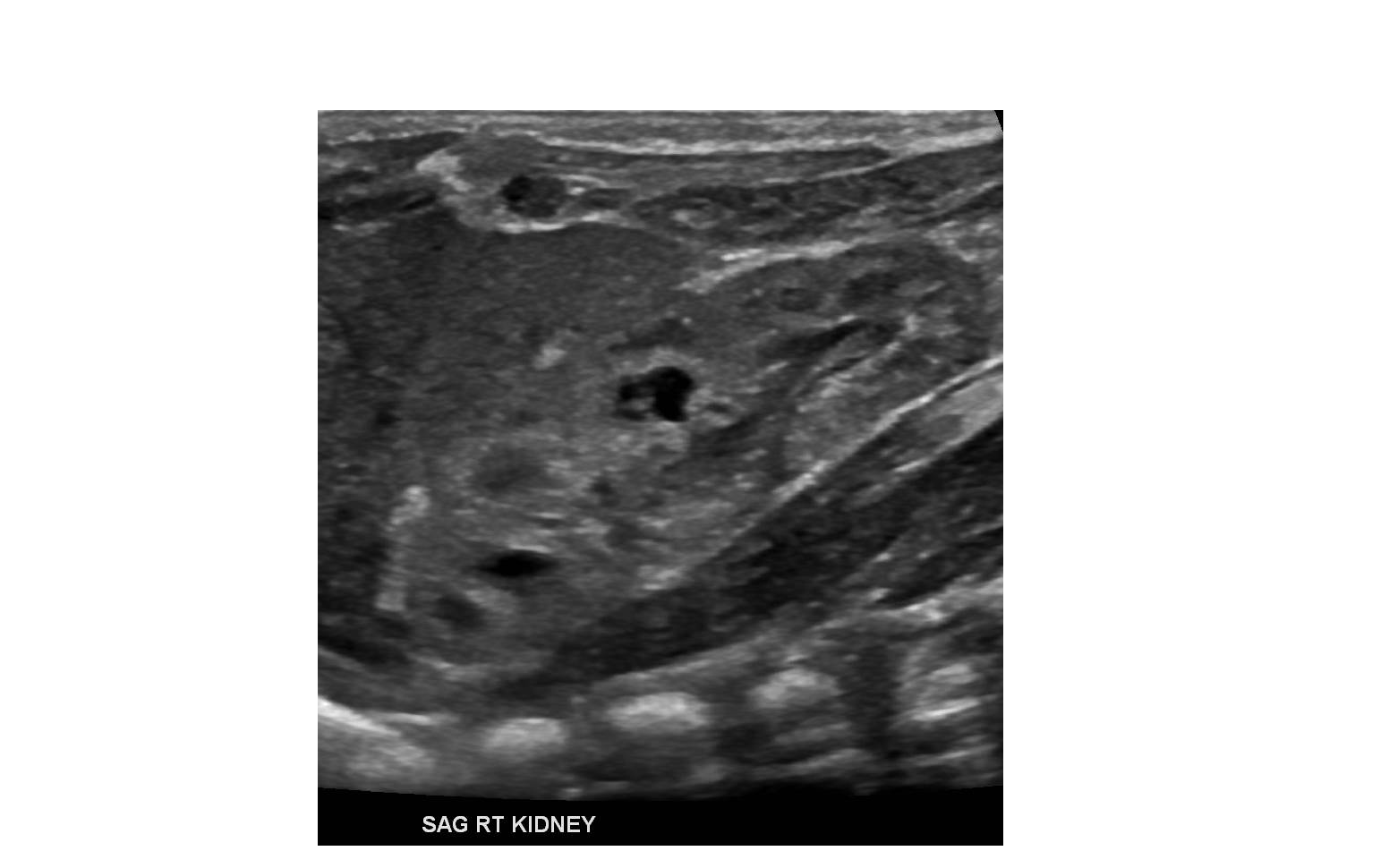 1 month old
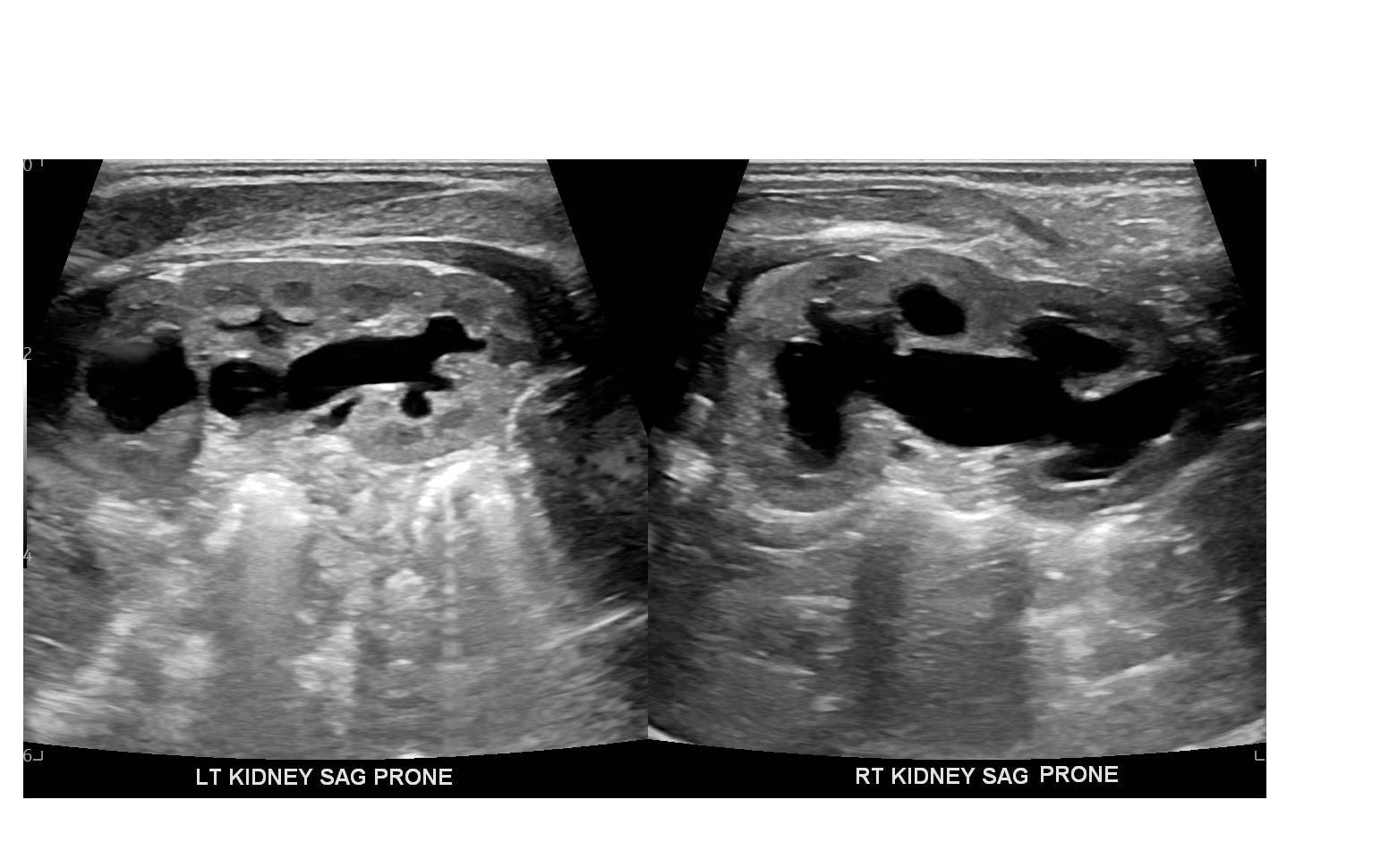 Renal US for Antenatal Hydronephrosis
Physiologic dehydration
Greater than or equal to birthweight
Generally 2 weeks of age

Immediate post natal imaging: anuria (males -> PUV)
VACTERL, Oto-renal associations: can be imaged any time
Spine US for Sacral Dimple
Immediate perinatal period
Up to 6 weeks of age
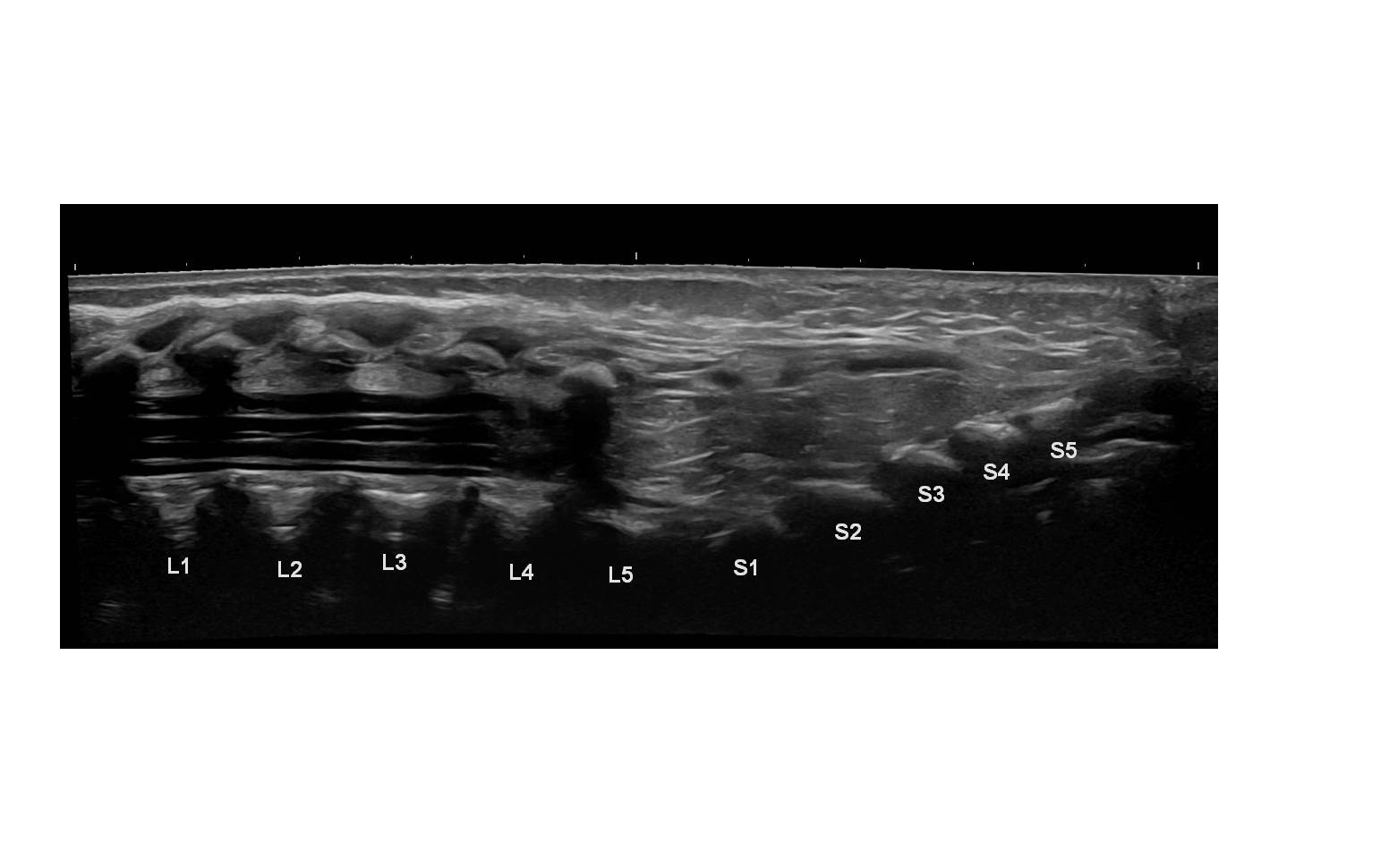 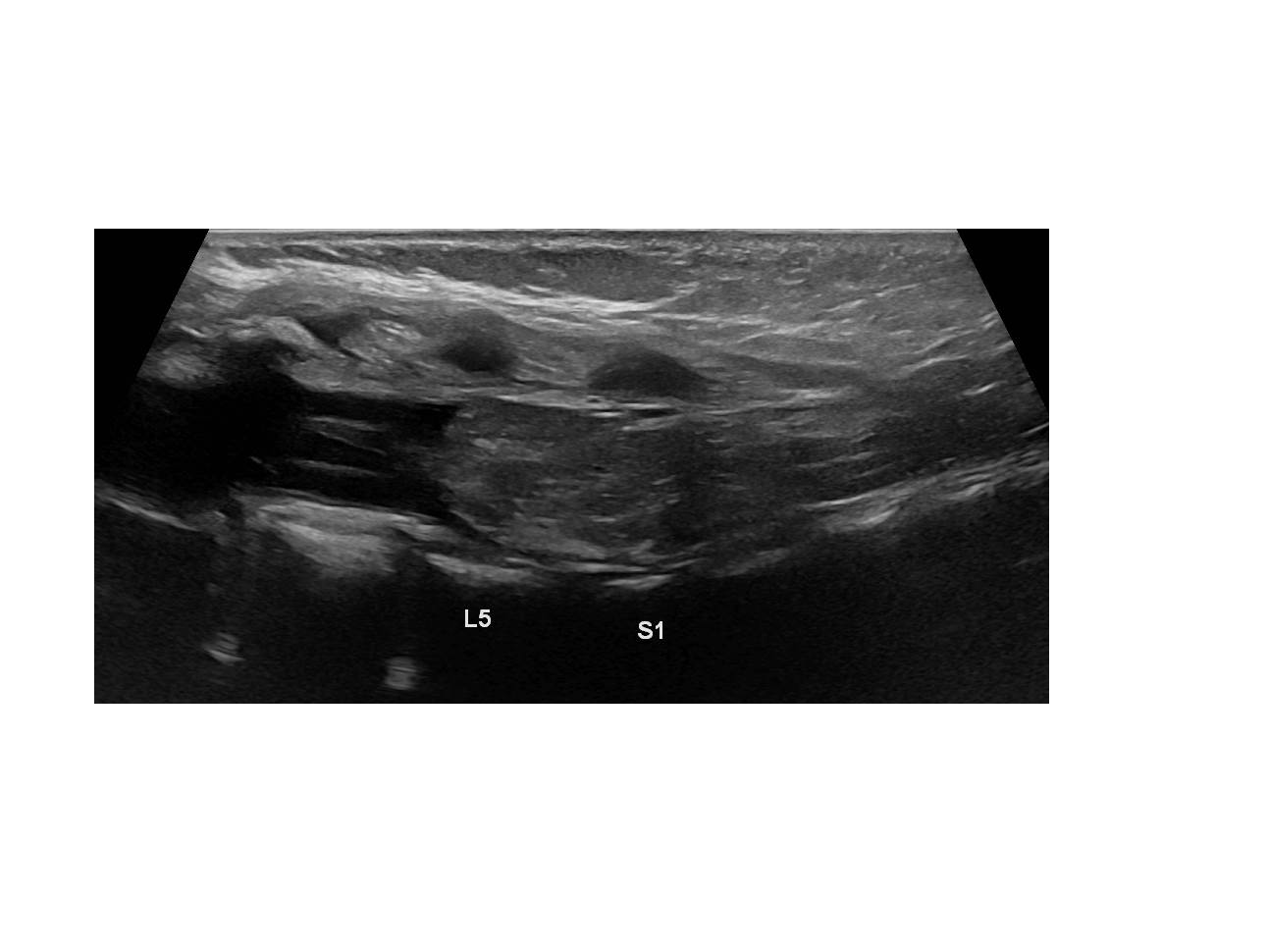 Spine US for Sacral Dimple
Immediate perinatal period
Up to 6 weeks of age
If done before hospital discharge and abnormal, can attempt “swaddle and scan” MRI
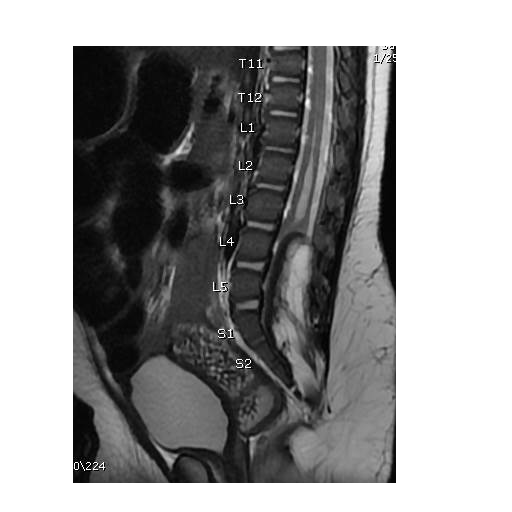 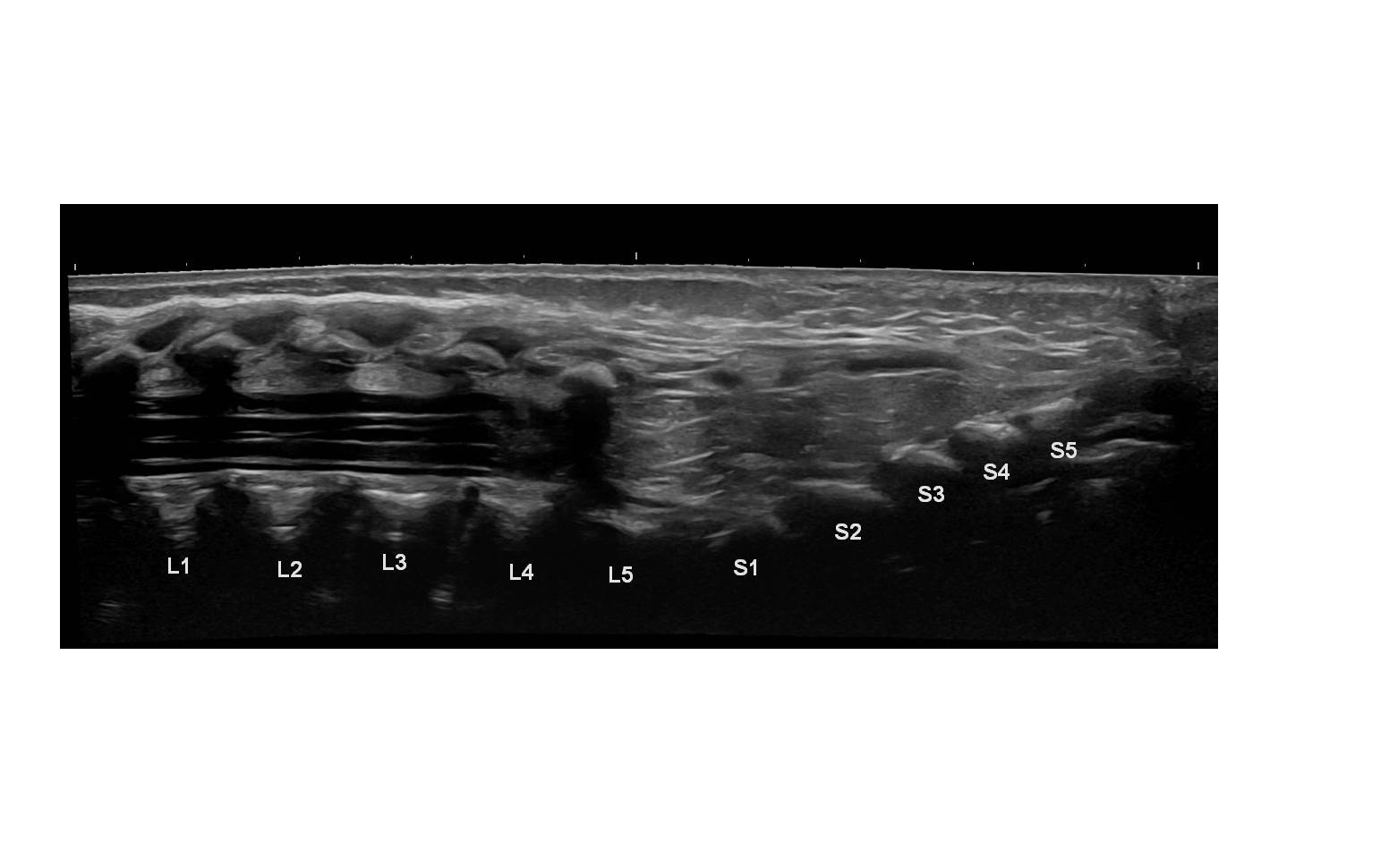 Newborn vs. 2 month old
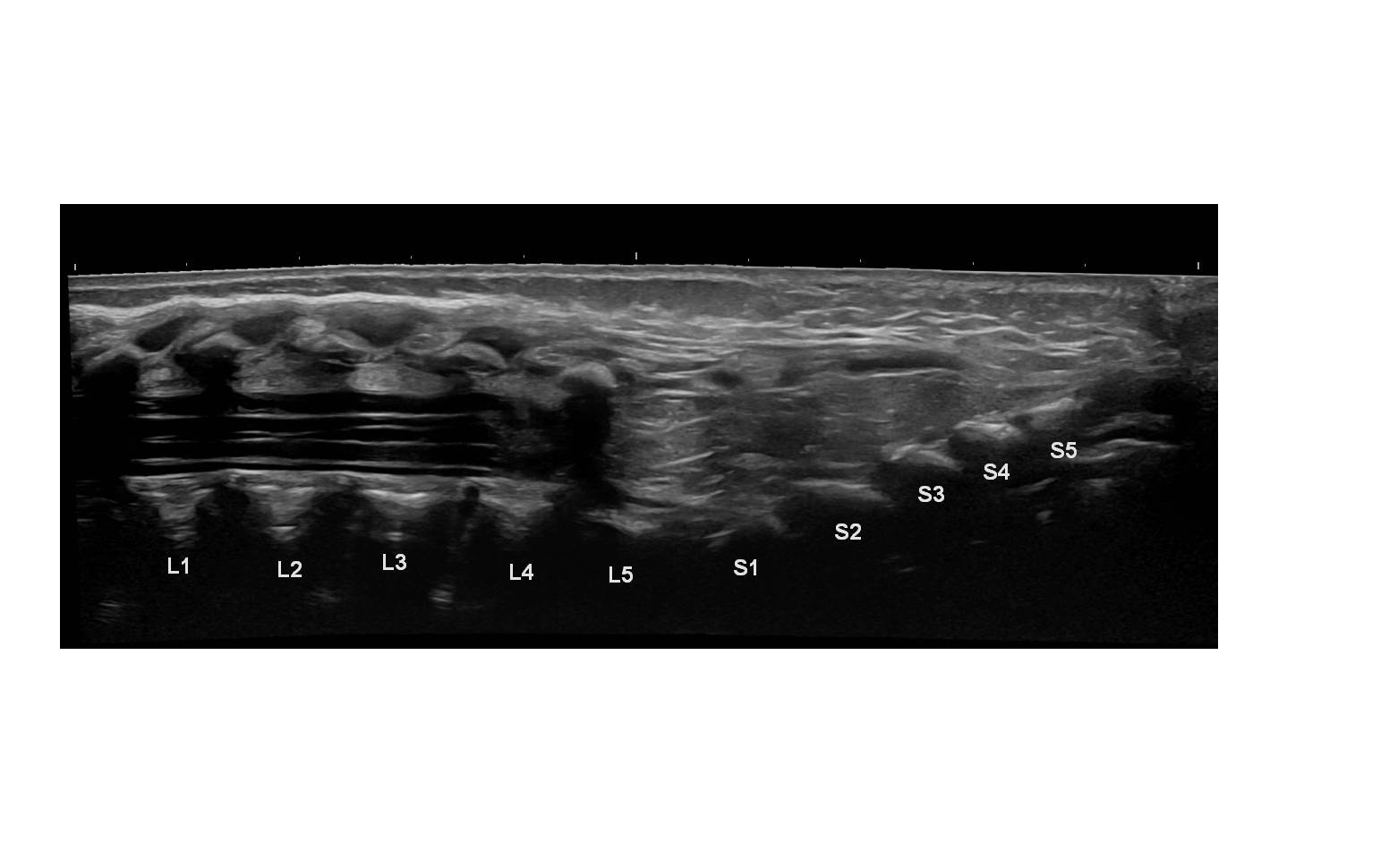 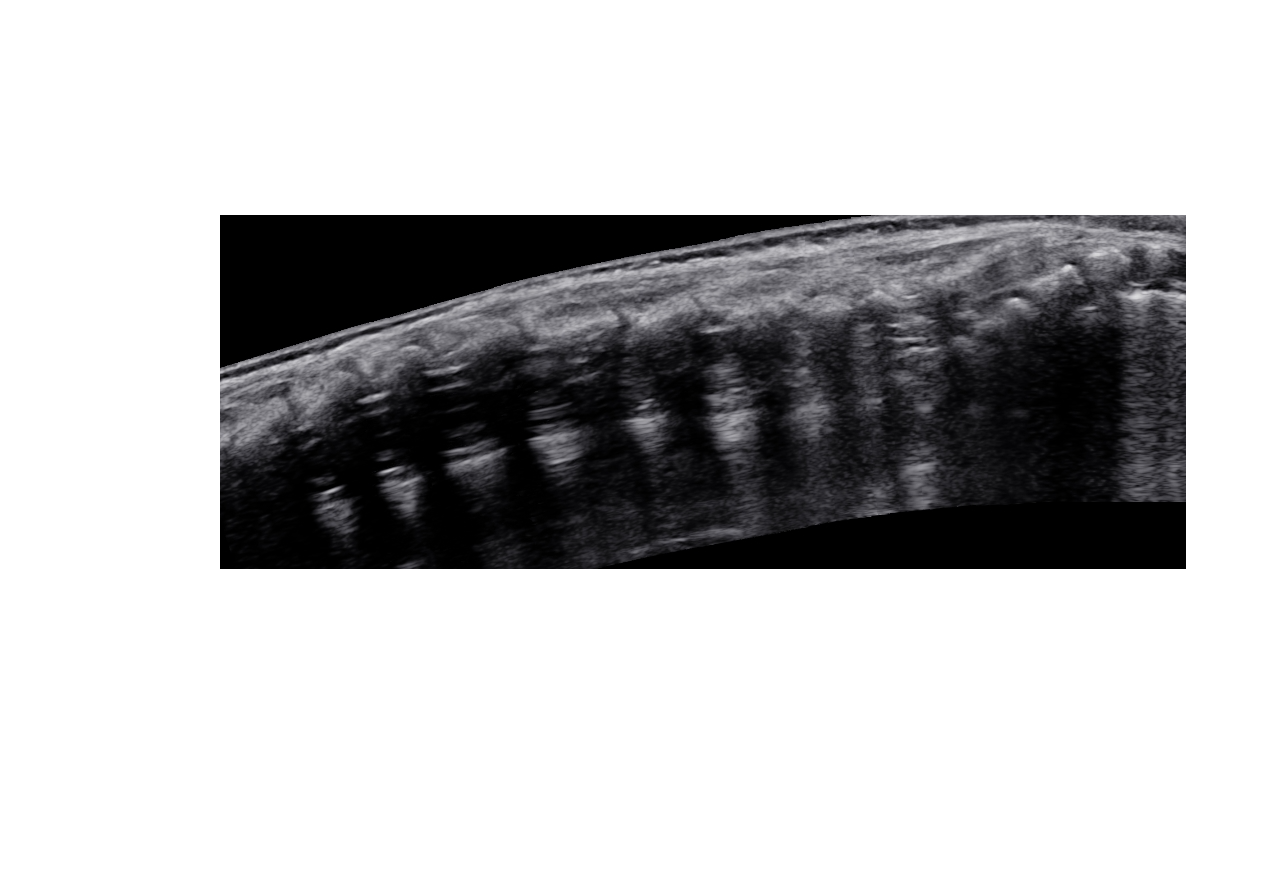 Sacral Dimple
Immediate perinatal period
Up to 6 weeks of age

Midline, visible base, < 2.5 cm from anus?
Hip US for Dysplasia
Neonatal laxity
=> 2 weeks of age to 4-6 months
Older patients -> Xrays
Hip US for Dysplasia
Neonatal laxity
=> 2 weeks of age to 4-6 months
Older patients -> Xrays

Indications:
Breech presentation
Abnormal exam (Hip click/clunk)
Family History
Asymmetric buttock (not thigh) folds
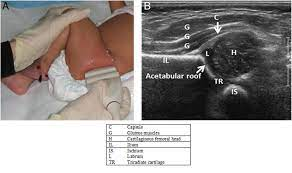 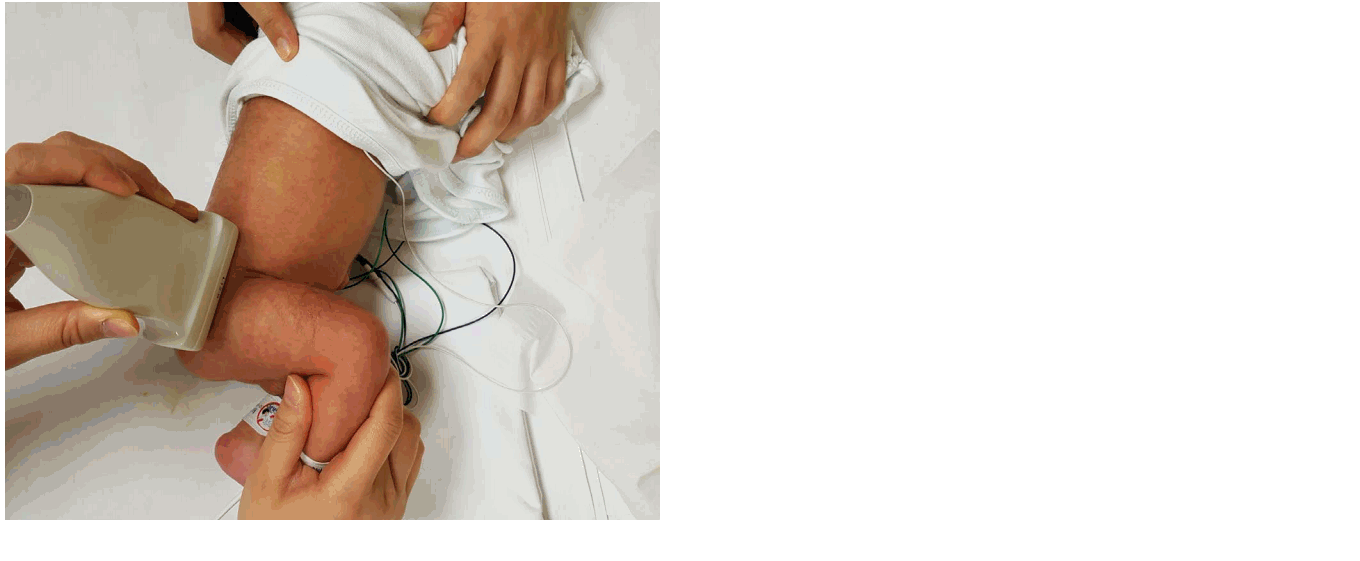 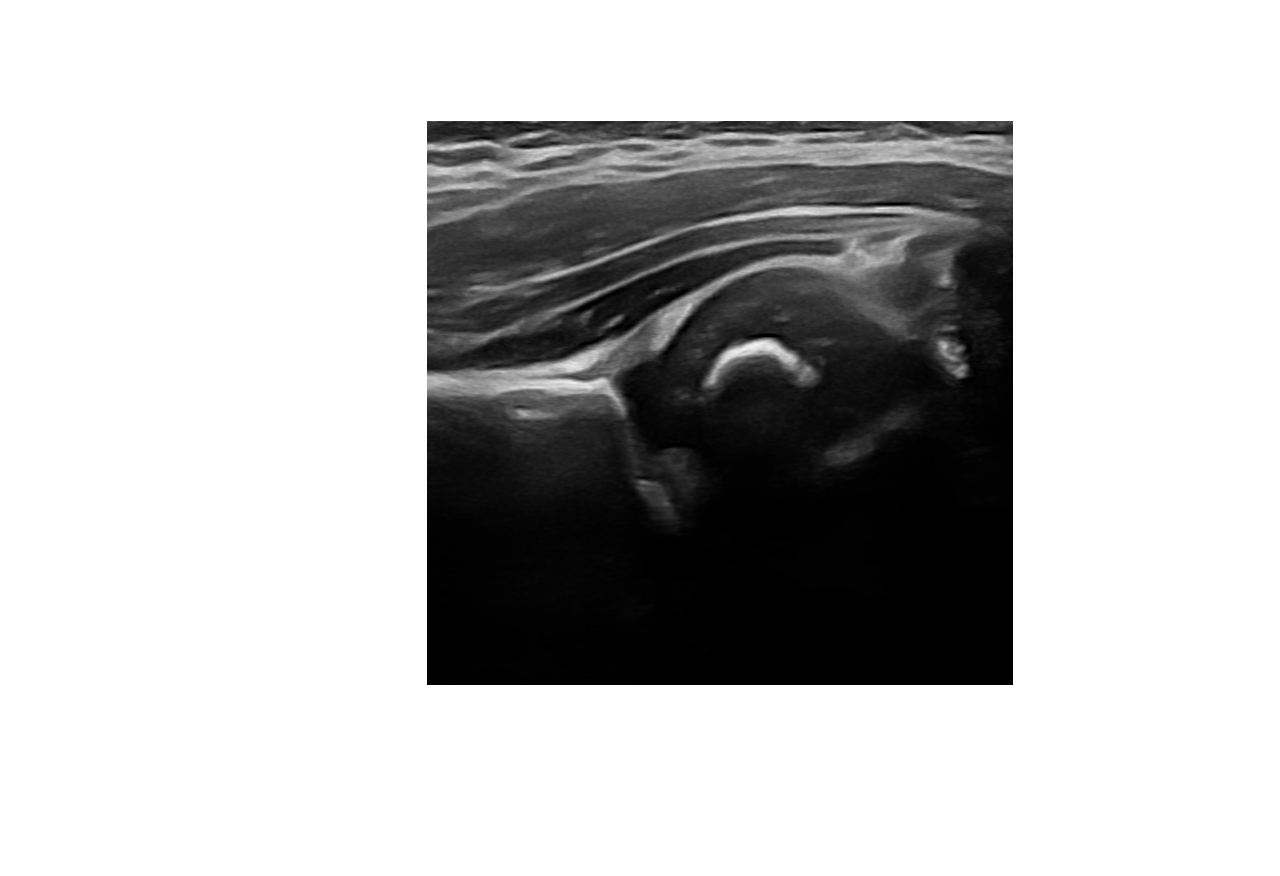 Hip Dysplasia - New Guidance
Delayed Xrays in high risk patients
First degree relatives with dysplasia

Pelvis and frog leg lateral images
Even if initial ultrasound is normal
At 6-9 months of age
Head US for Macrocephaly
Palpable anterior fontanelle may not be enough
Fibrous/cartilaginous changes limits evaluation after 4 months
CT in patients => 6 months
Newborn           6 month old
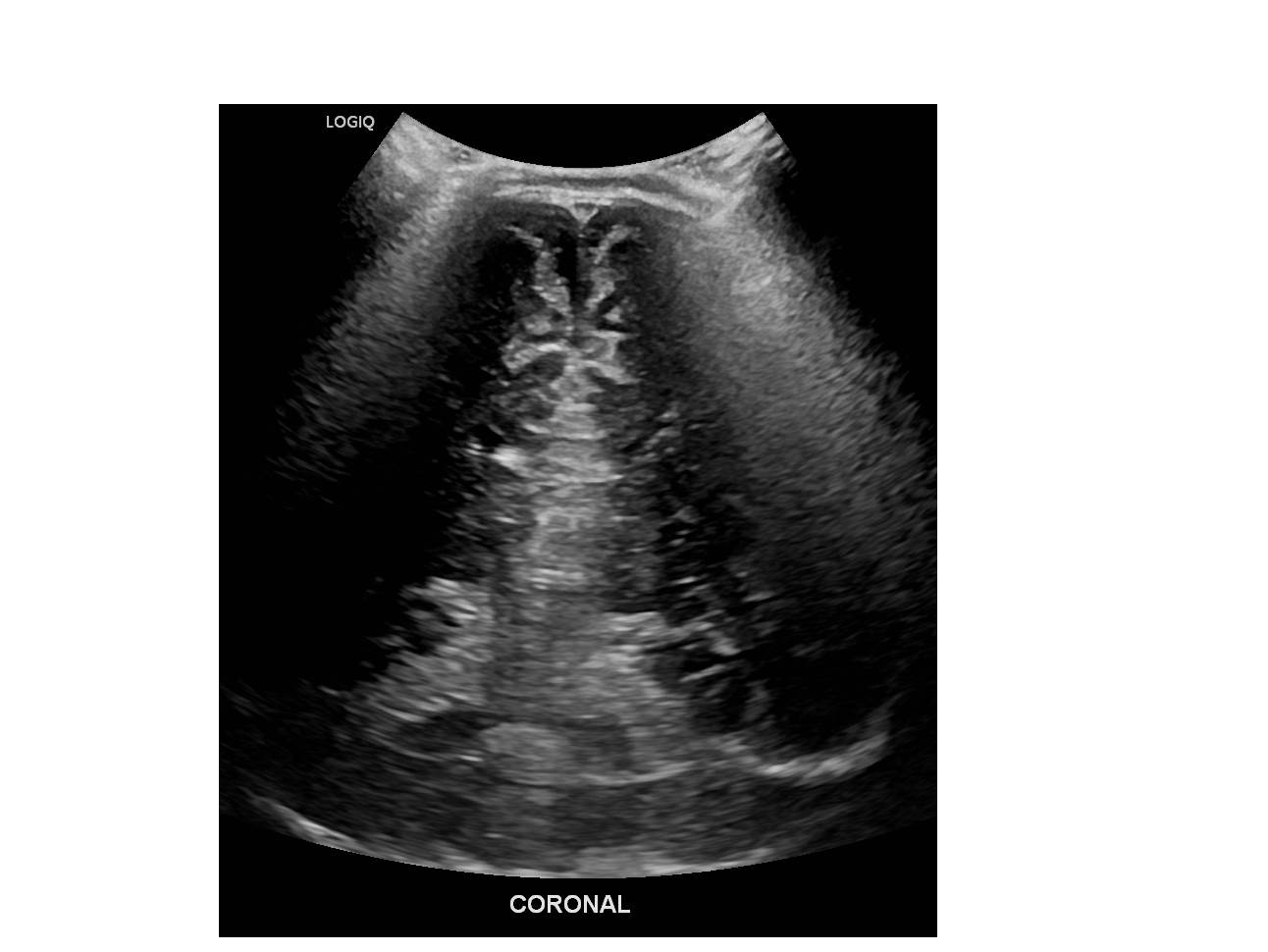 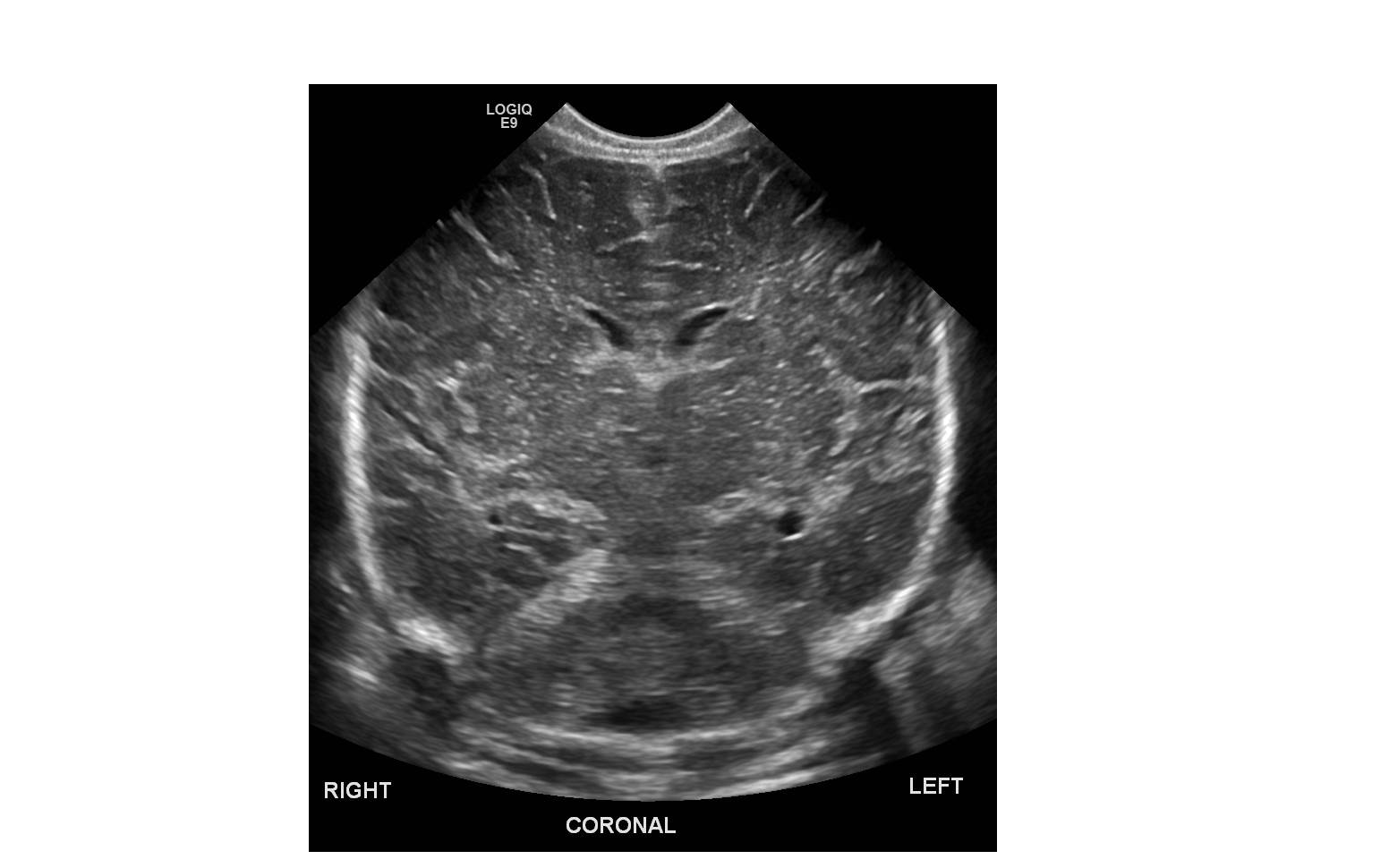 Screening Exams
Emergencies
Preps
Infectious workup
Emergencies
Do not stop at Starbucks

Critical Ingestion
Appendicitis
Gonadal torsion
Infantile bilious emesis
Critical Ingestion
Magnets and Batteries
Radiographic Protocol
Early intervention for Magnets and Batteries
Angiographic evaluation
Non-radiopaque foreign body assessment
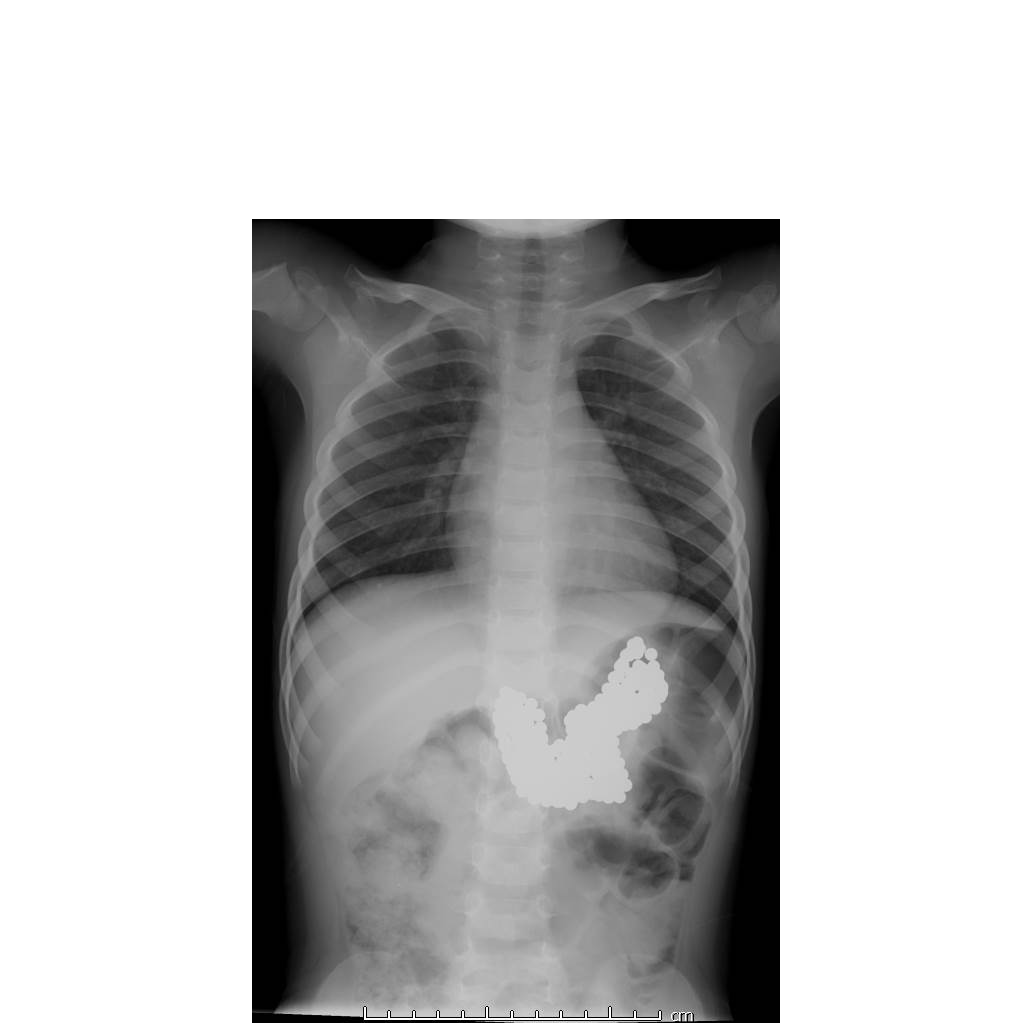 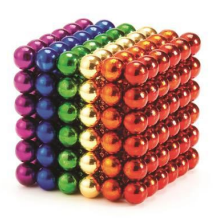 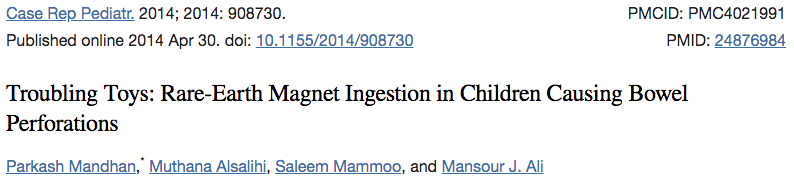 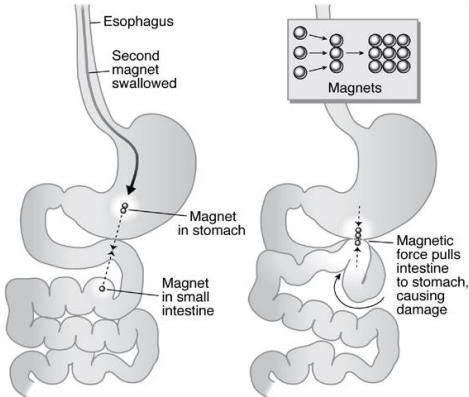 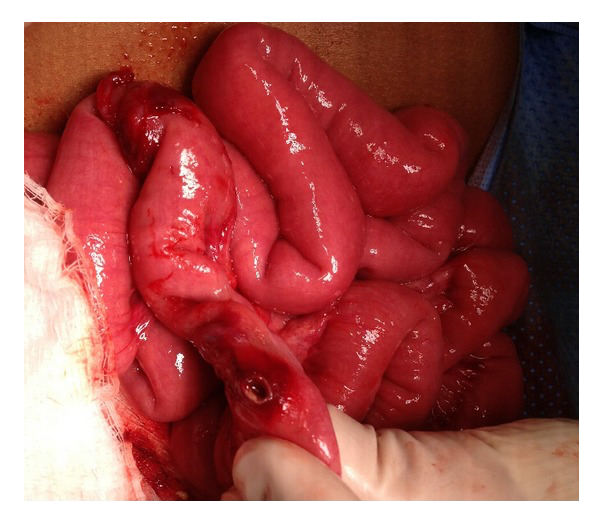 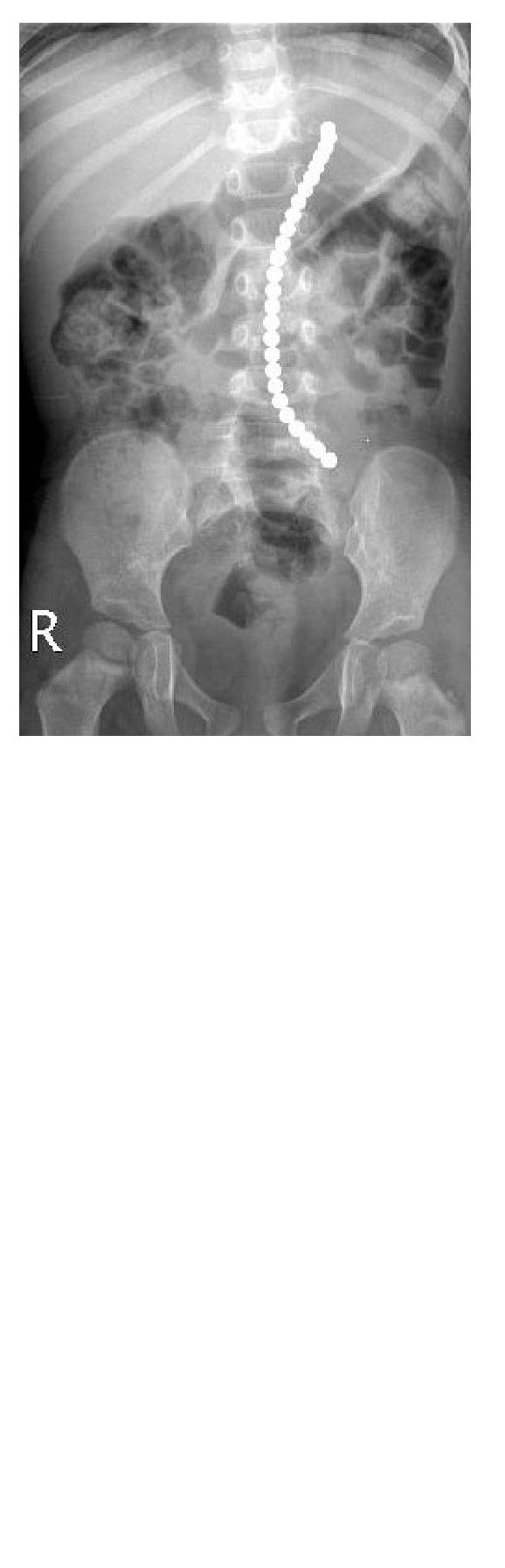 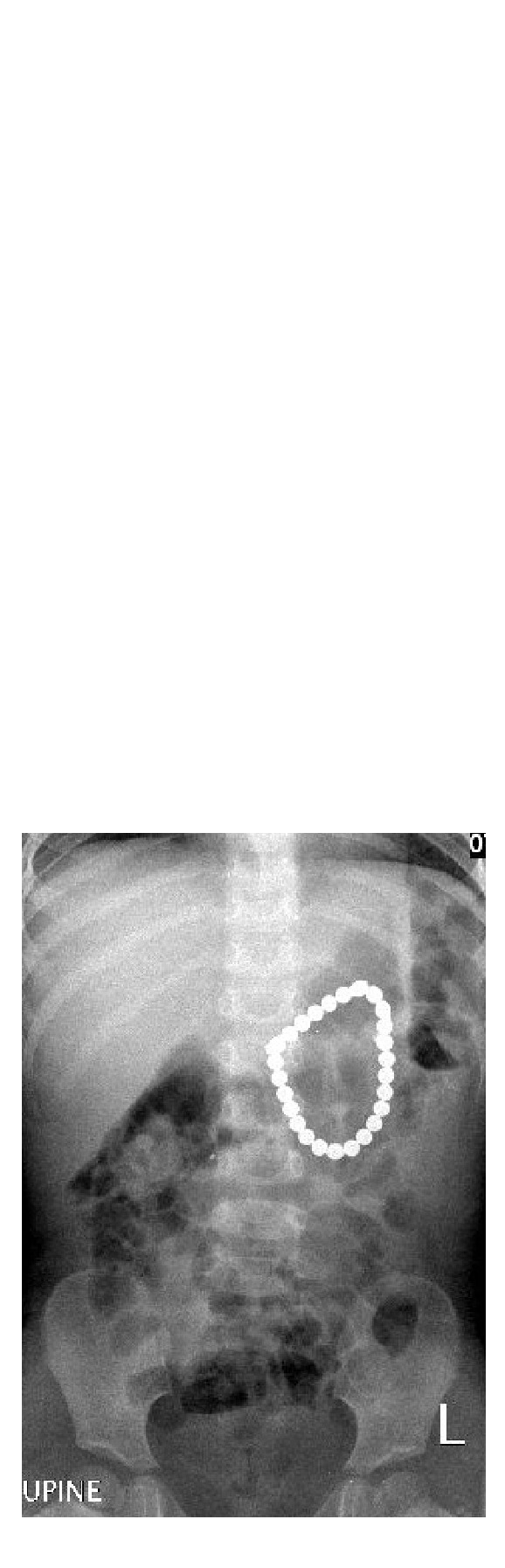 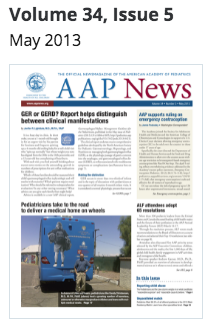 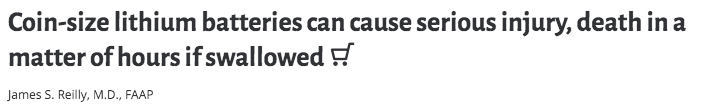 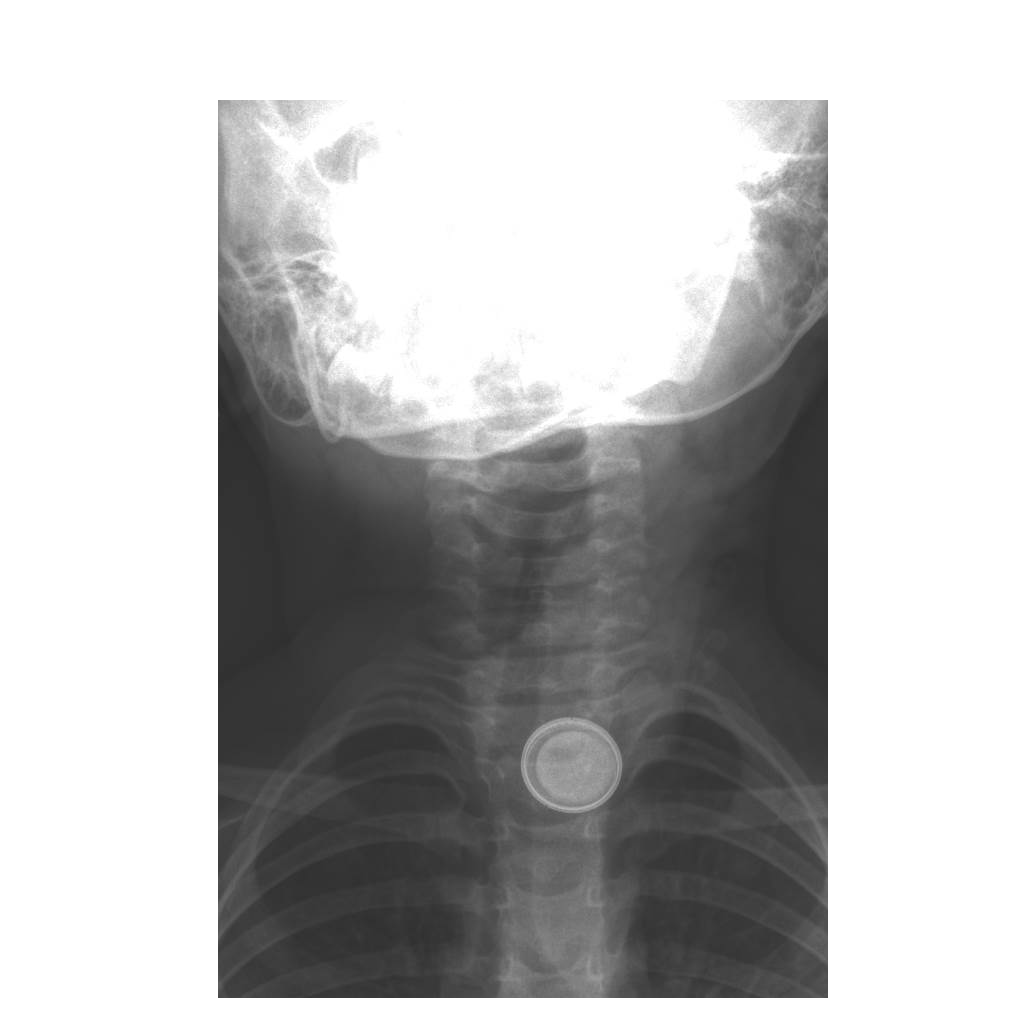 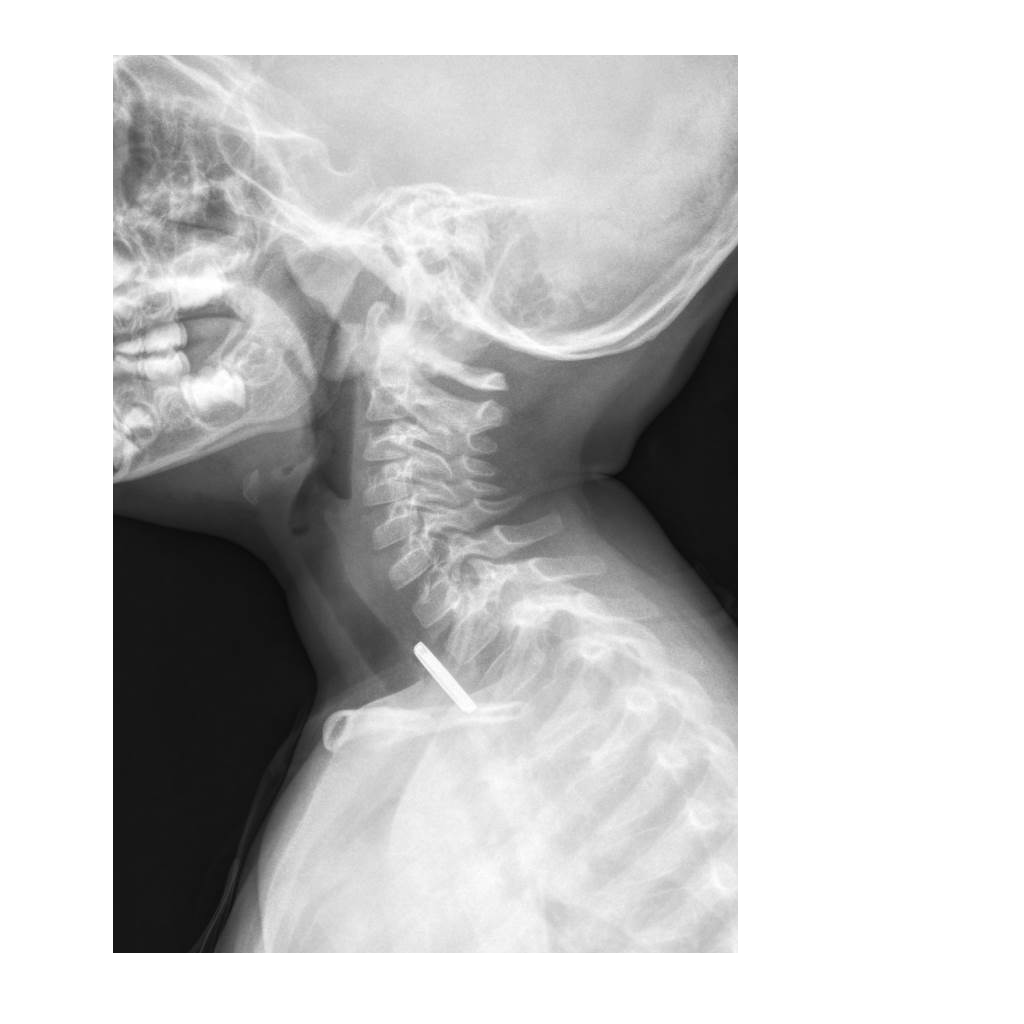 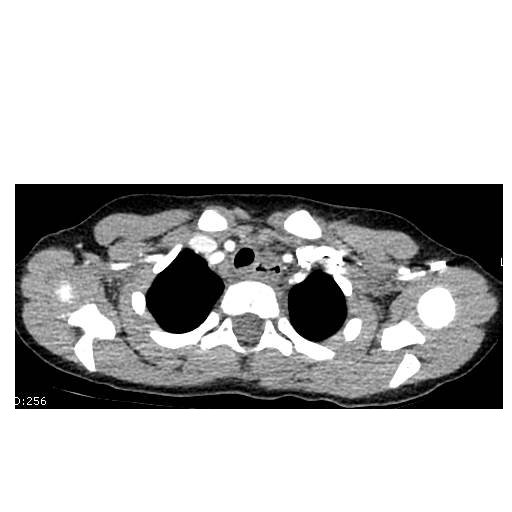 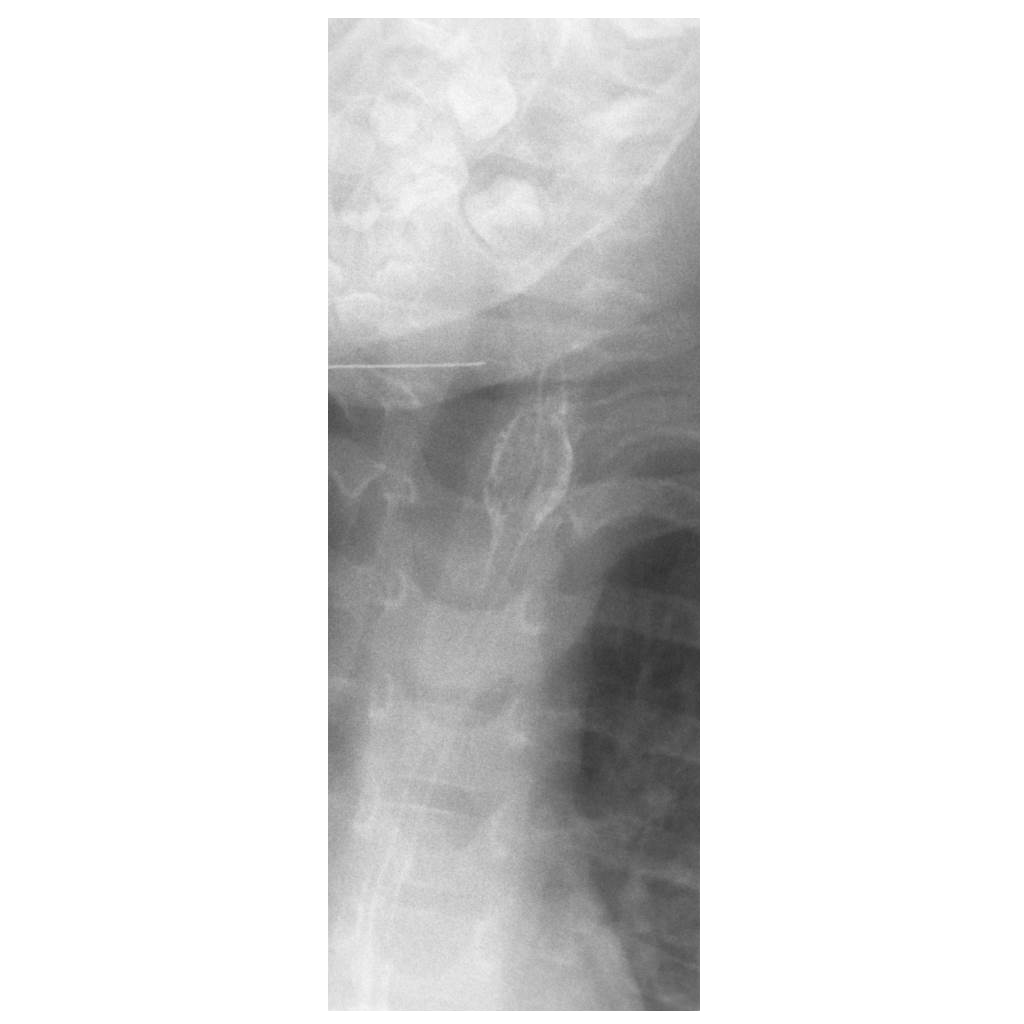 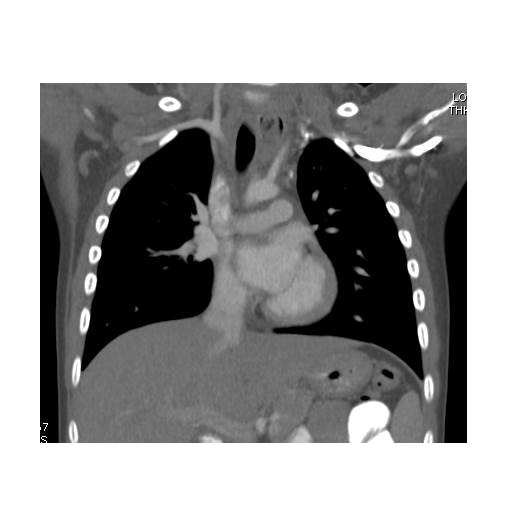 Persistent cough after 
eating popcorn
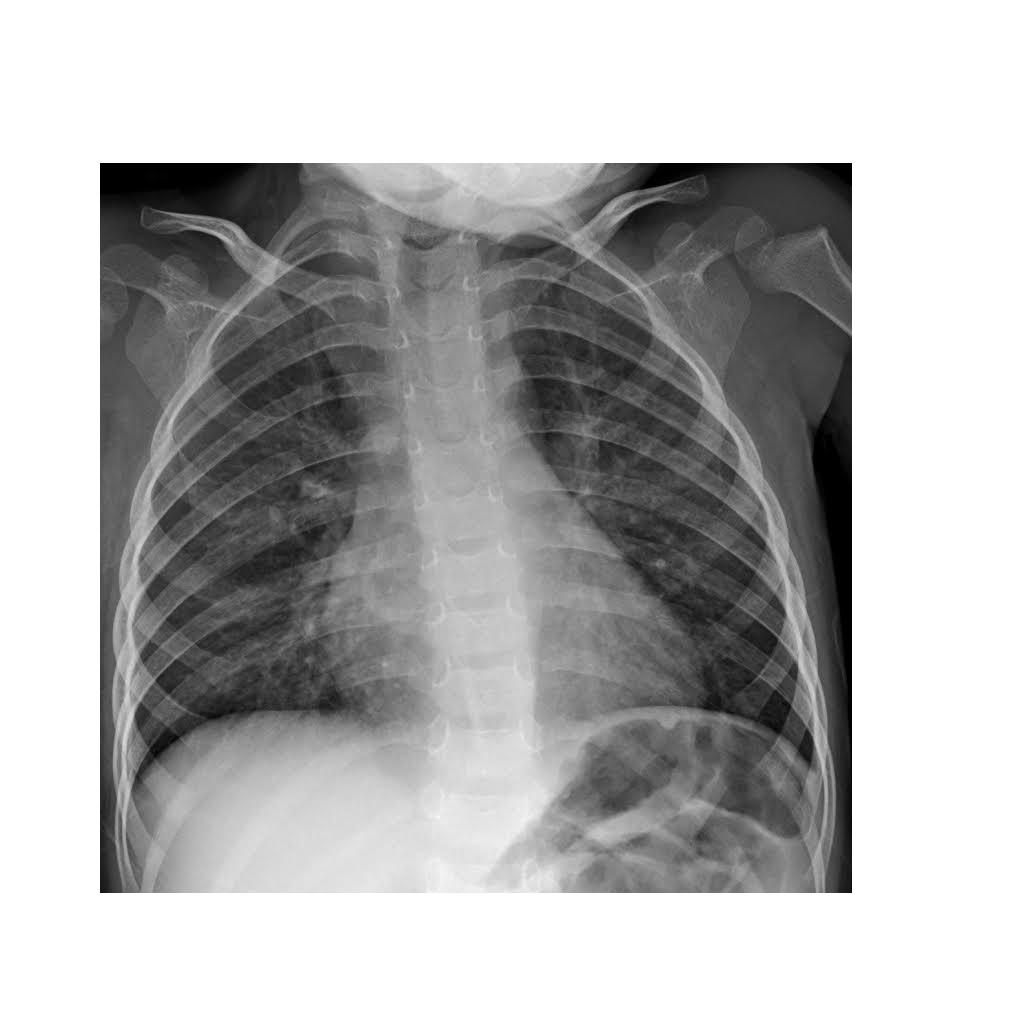 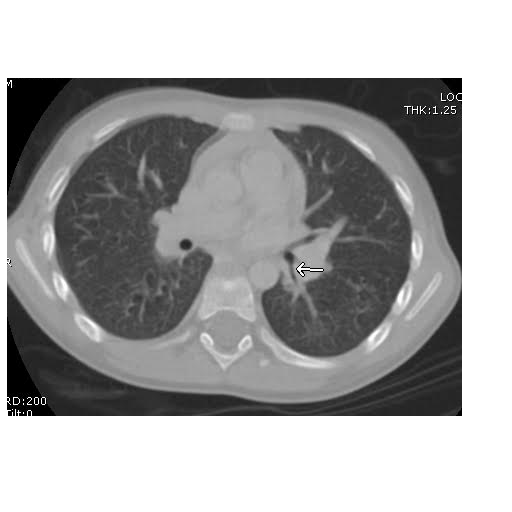 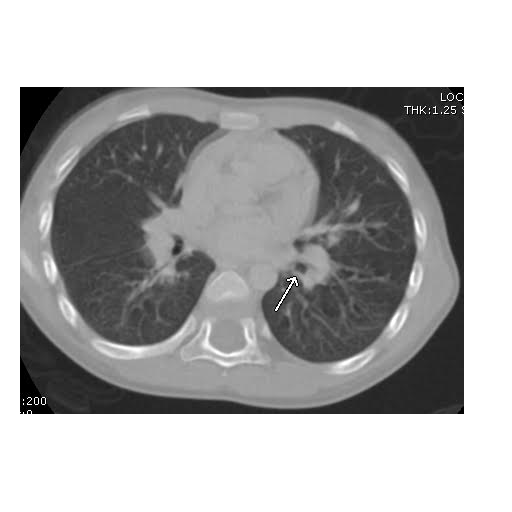 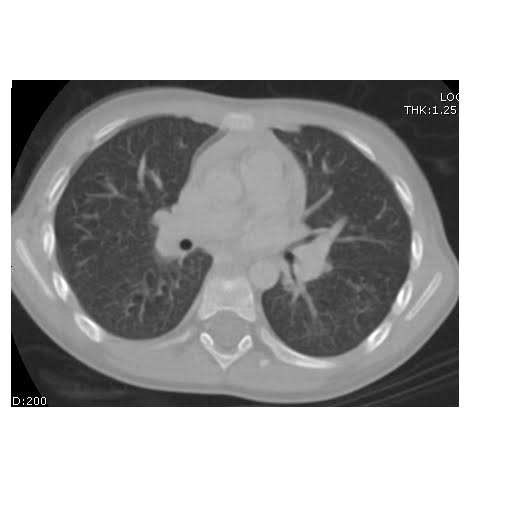 Appendicitis
Ultrasound remains the first line of assessment at our institution
CT for cases of suspected perforation/abscess
Greater utilization of MRI in children => 8 years if appendix not seen by US
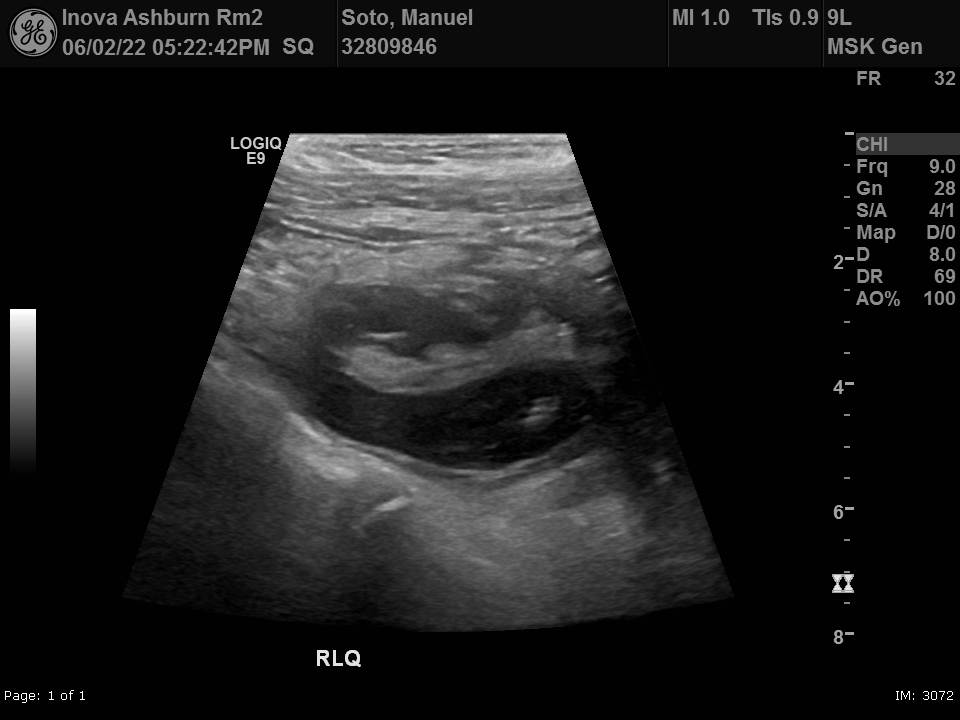 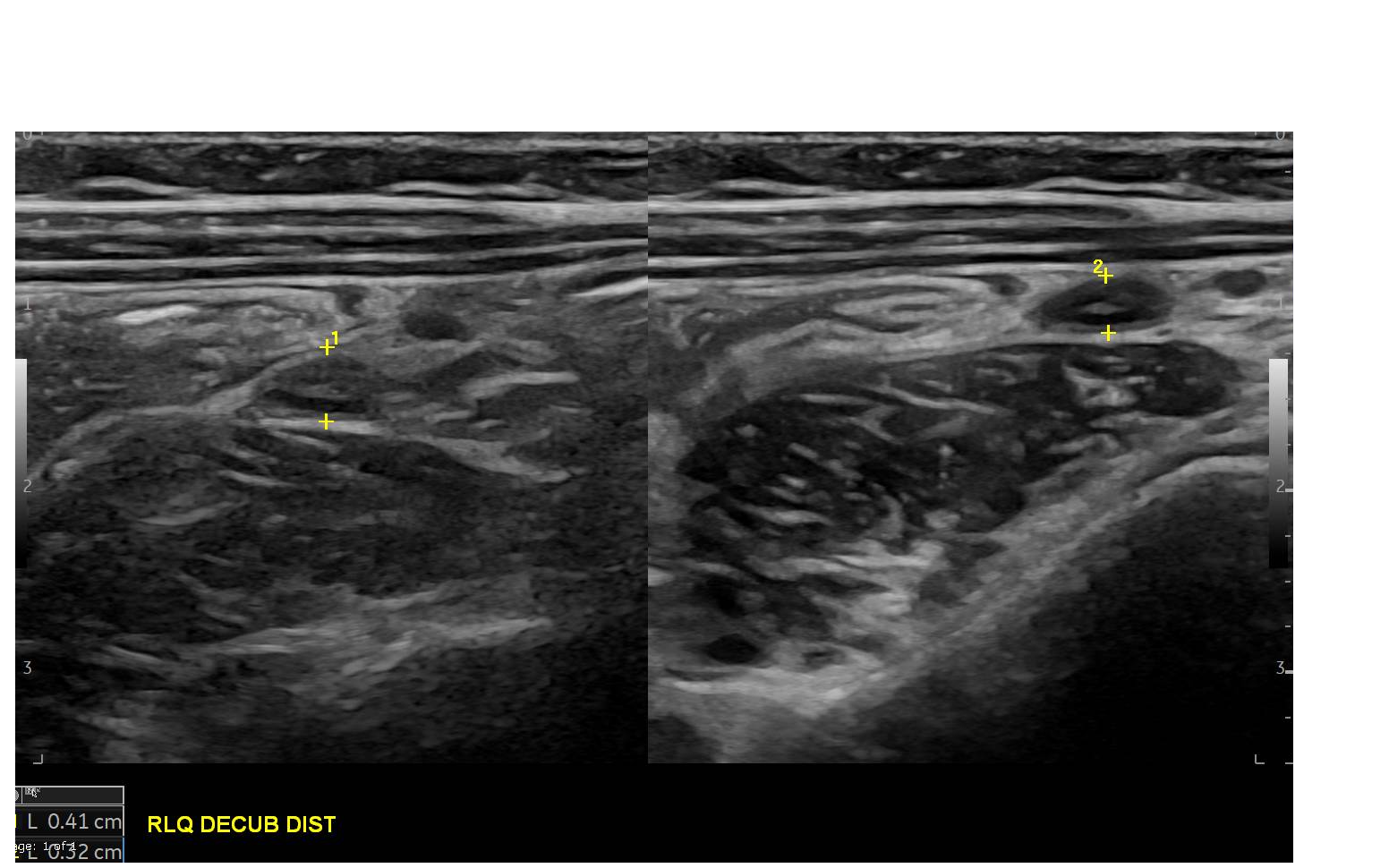 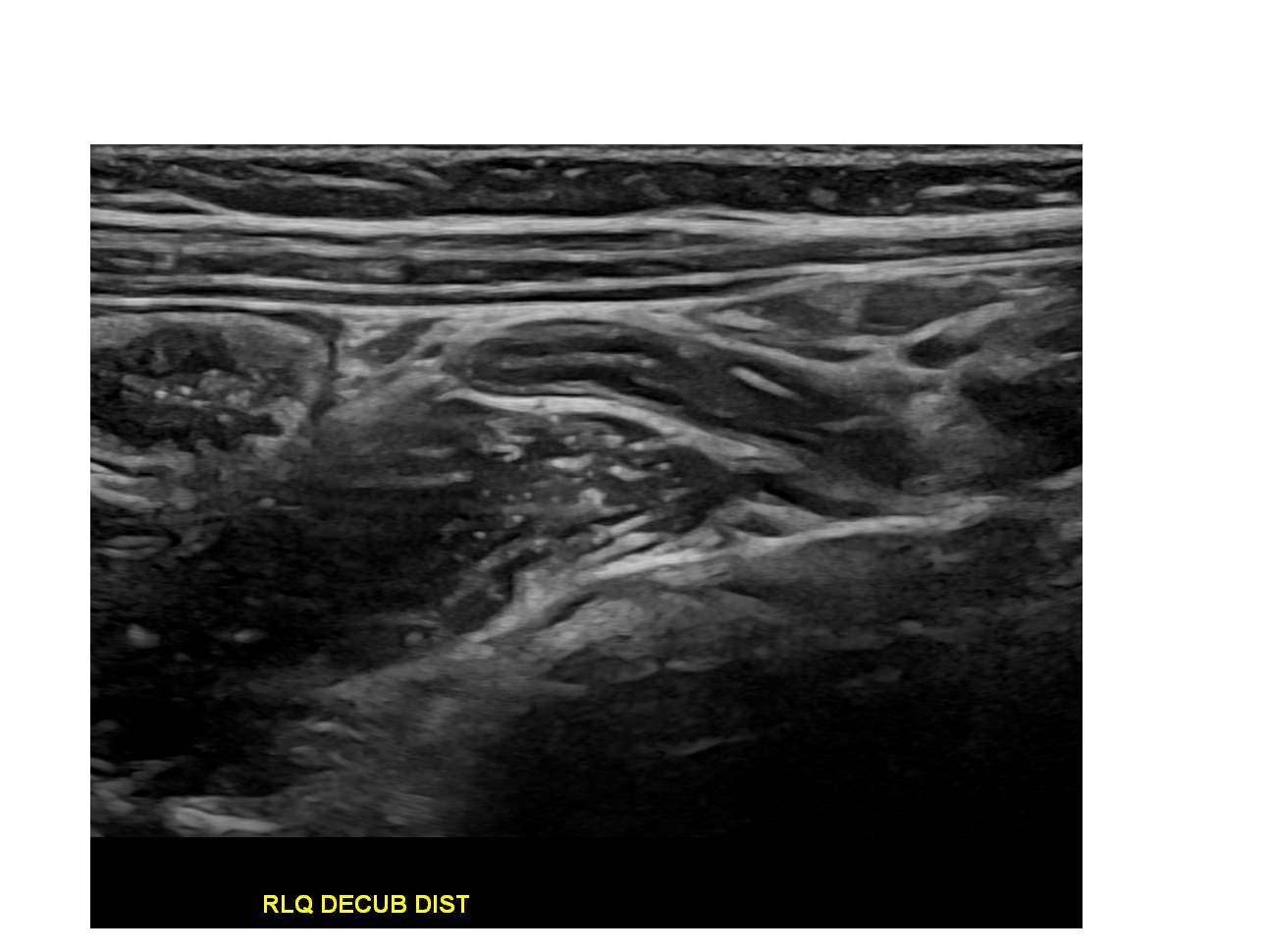 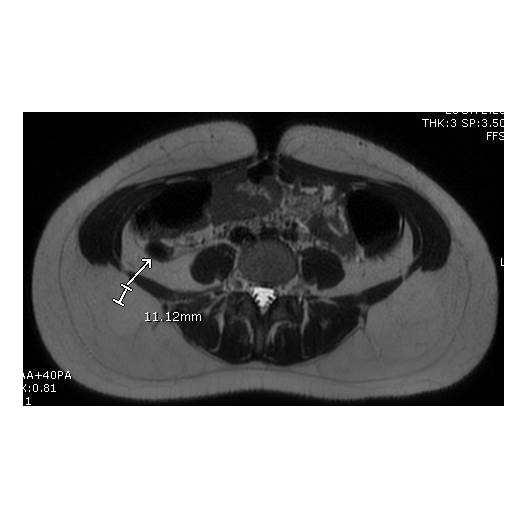 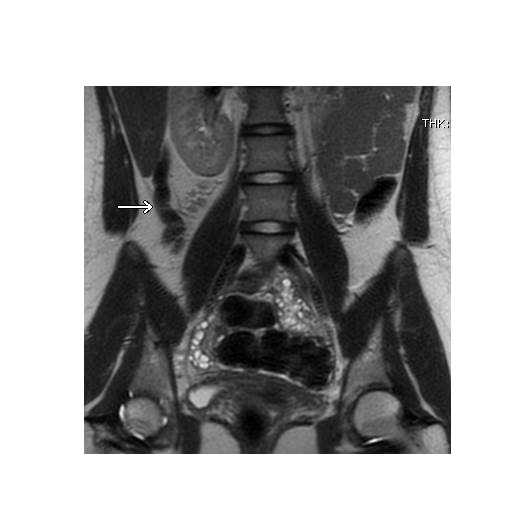 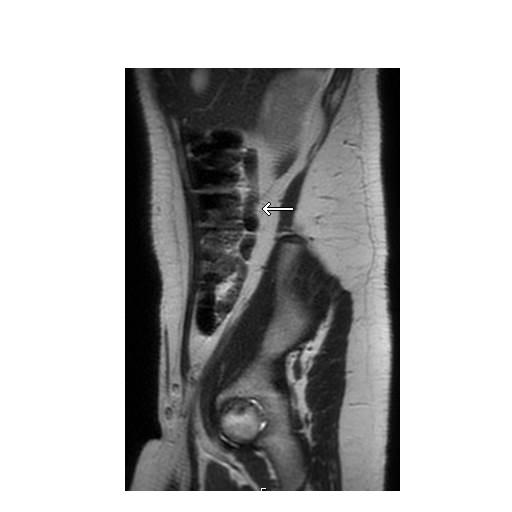 Gonadal Torsion
Why do people wait for days?
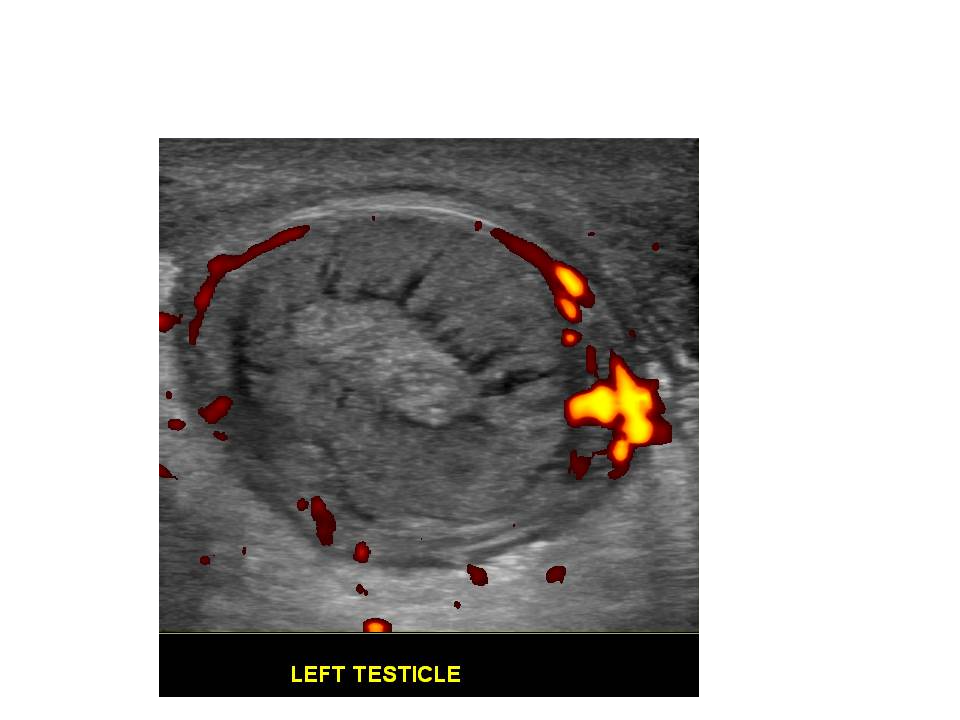 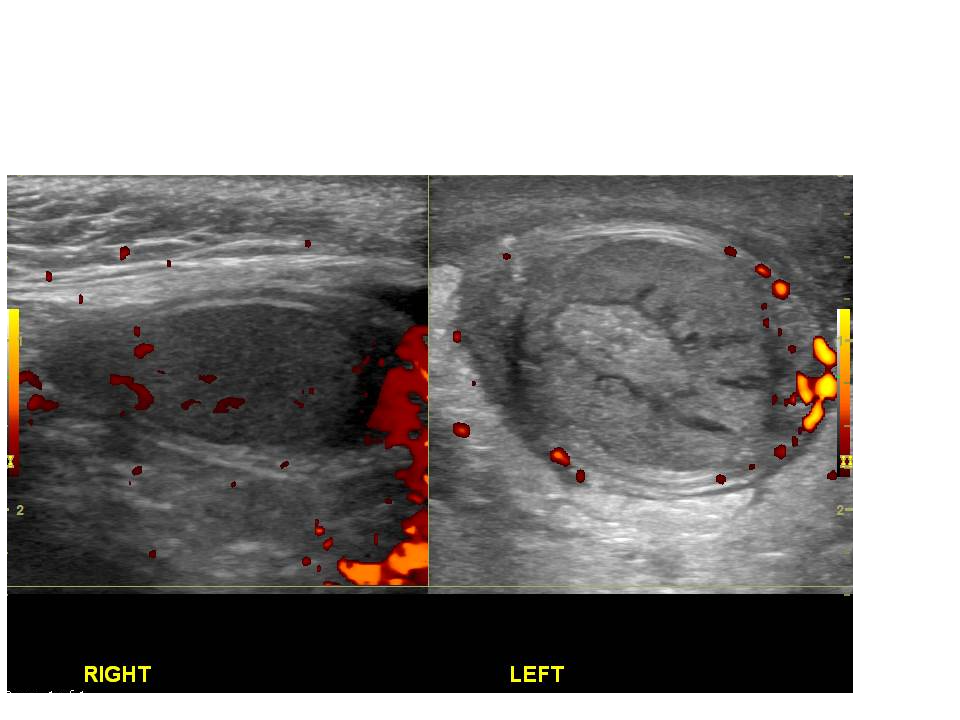 Ovarian Torsion
The presence of Doppler flow in the ovary DOES NOT exclude torsion
The ovary has dual blood supply from the ovarian and uterine arteries
Size matters!
Volume > 40 cc, but could be less 
Cysts or other lesions > 5.5 cm predispose to torsion
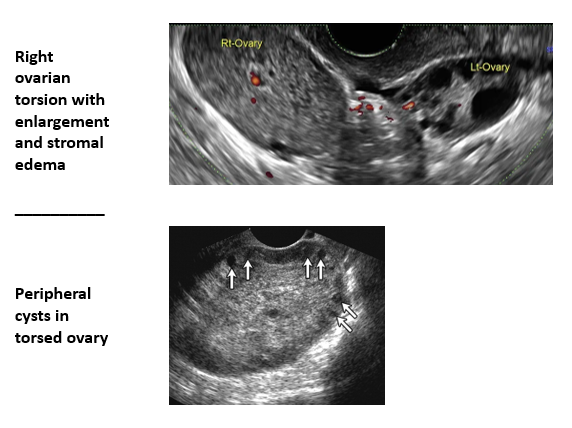 Incidental Findings
Usually will say what follow up is recommended, if any
e.g. Thyroid US - TI-RADS score used to direct follow up and/or FNA

Recommendations change
Incidental Findings
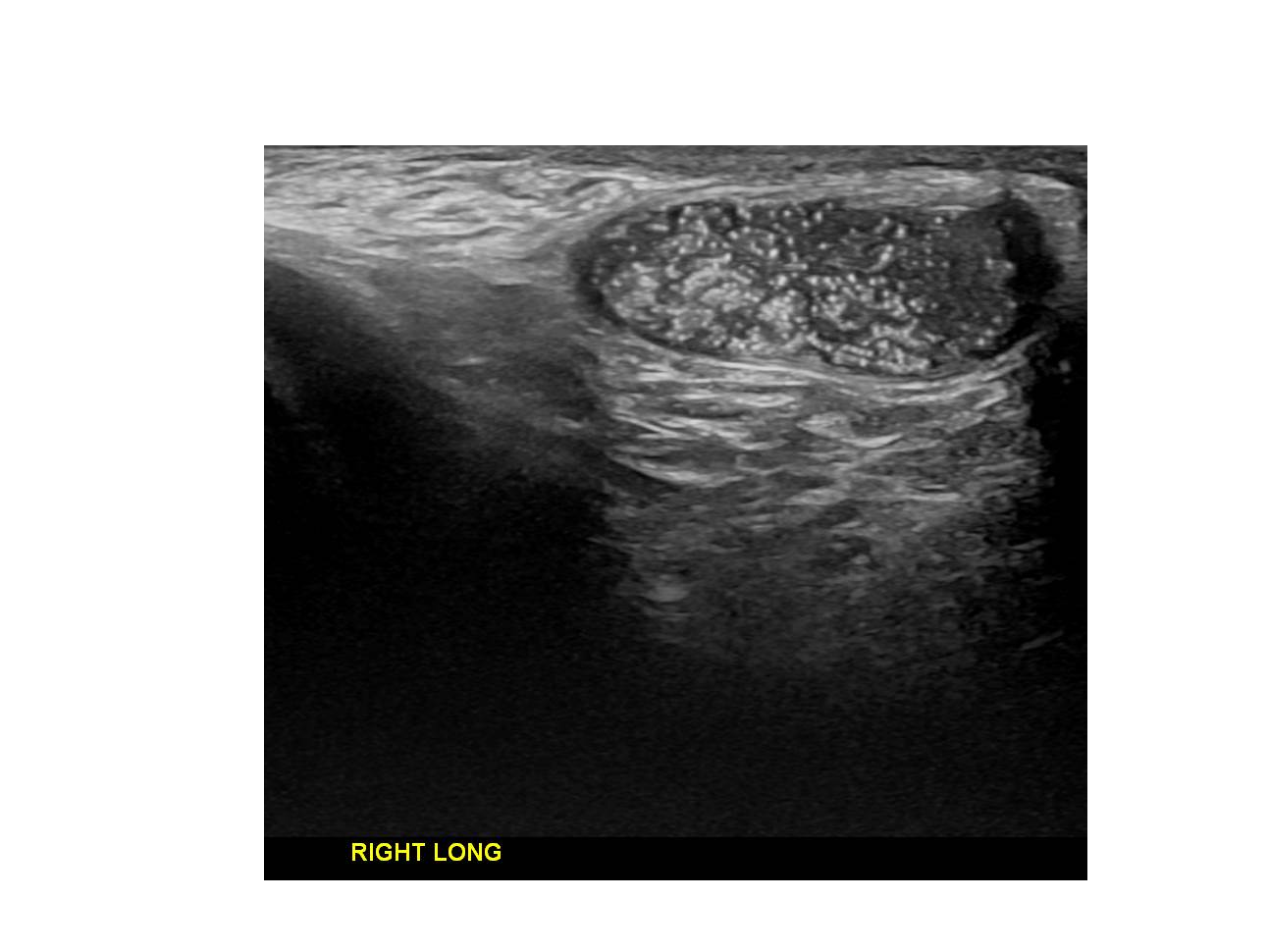 Testicular Microlithiasis
Calcification in the seminiferous tubules
Correlation with, not causation of malignancy

No longer recommend ultrasound follow up in the absence of other risk factors (e.g. cryptorchid/undescended testis)
Screening Exams
Emergencies
Preps
Infectious workup
Infants with bilious emesis need emergent evaluation with 
Upper GI
Infants with bilious emesis need emergent evaluation with 
Upper GI

Stop feeding the child 
and call us
Non-emergent GI exams benefit from appropriate preparation
Non-emergent GI exams benefit from appropriate preparation

… but first a few words about the 

Barium Swallow
Barium Swallow
Esophagram 
(anatomy)
vs.
Modified Barium Swallow or VFSS
with Speech Therapy
(physiology)
NPO Guidelines for Esophagram, Upper GI, Small Bowel
skip a meal:

< 1 year: 	3 hours NPO
1-4 years: 	4 hours NPO
5-9 years: 	6 hours NPO
>10 years: 	8 hours NPO*

*preferably overnight
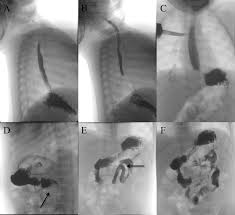 Upper GI: 
assess anatomy (not to see reflux)
see through ligament of Treitz
No prep for Contrast Enema 

Possible Hirschsprung -> 
Nothing per rectum for 24 hours
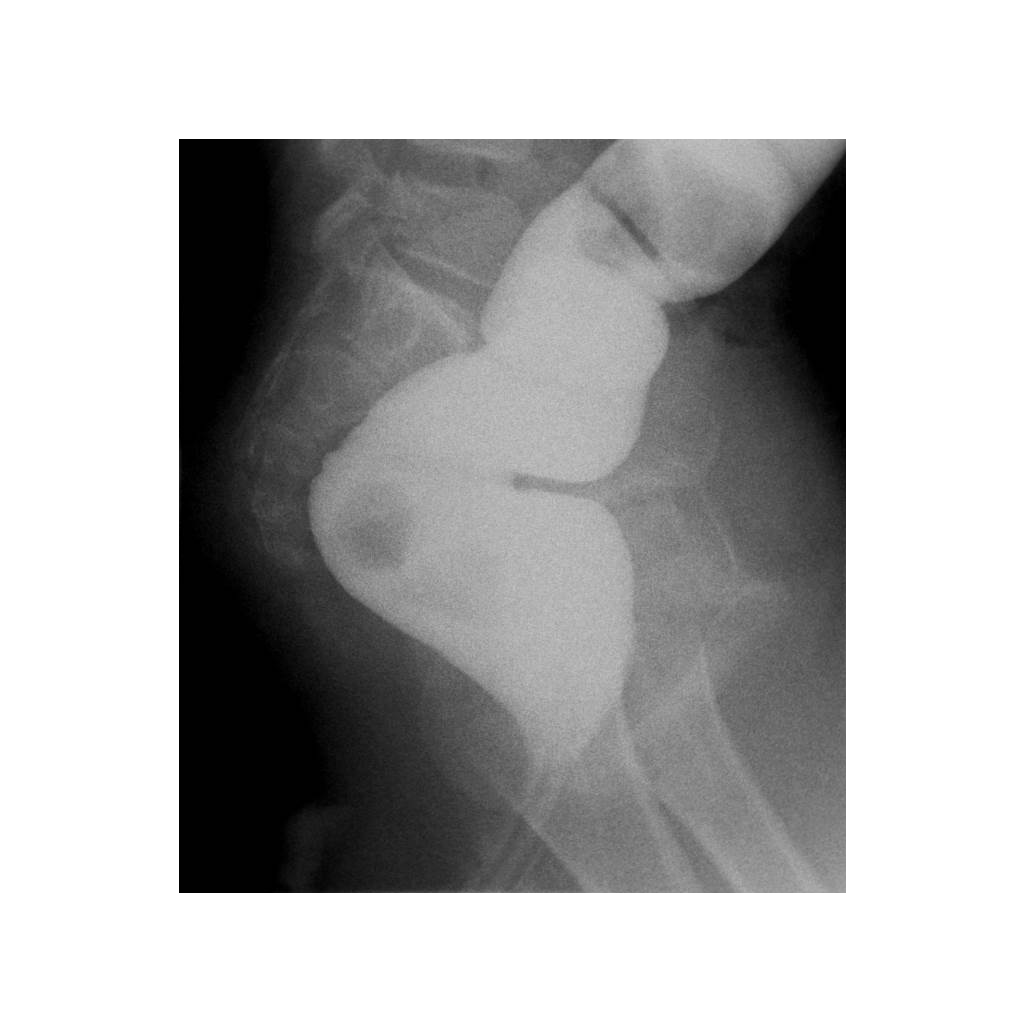 No prep for Contrast Enema 

Possible Hirschsprung -> 
Nothing per rectum for 24 hours
No prep for VCUG
Recent febrile UTI/pyelonephritis -> 
Afebrile, on antibiotics => 48 hours
Aside:
Are you ordering enough VCUGs?
Febrile UTI. 
No hydronephrosis.
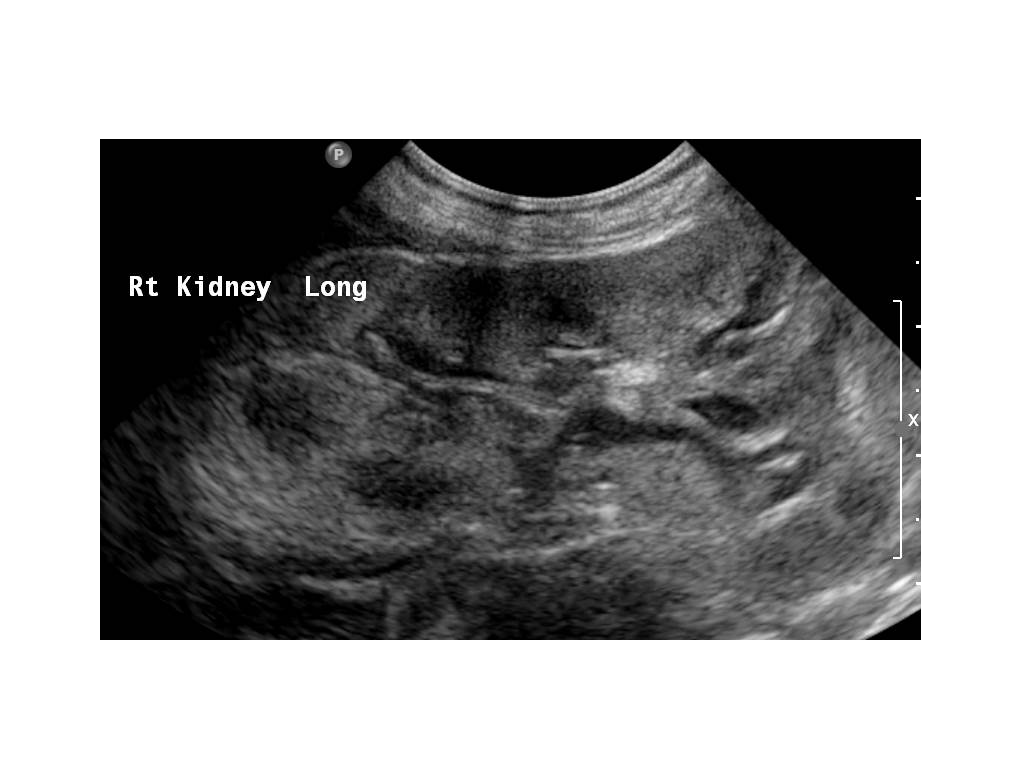 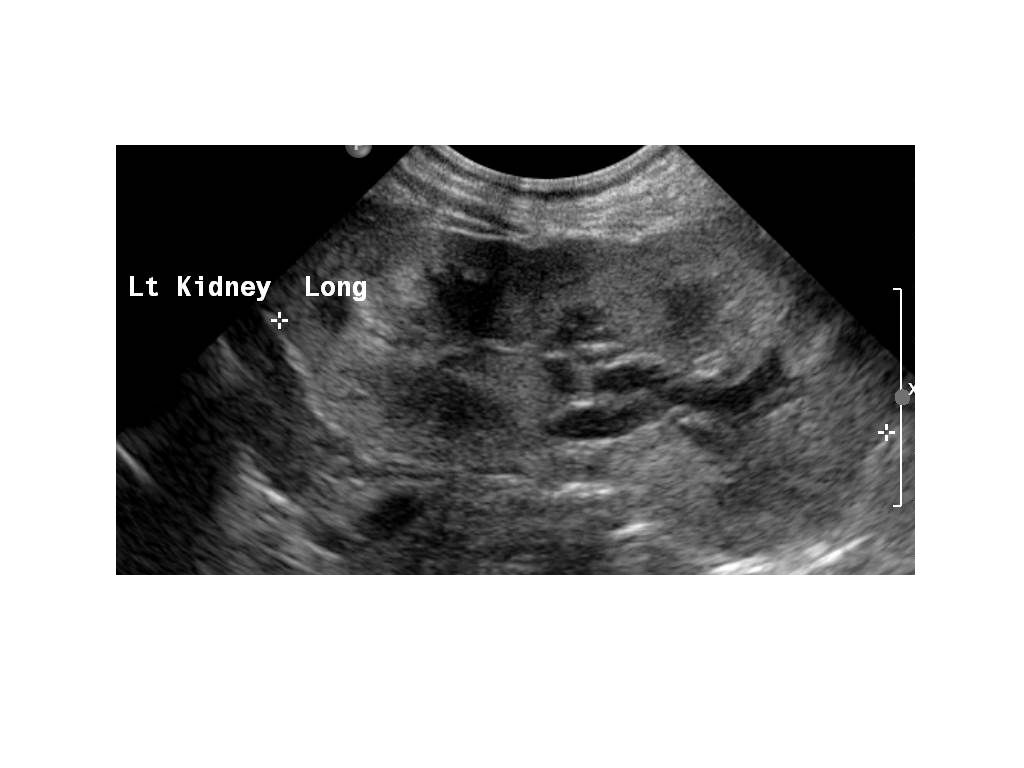 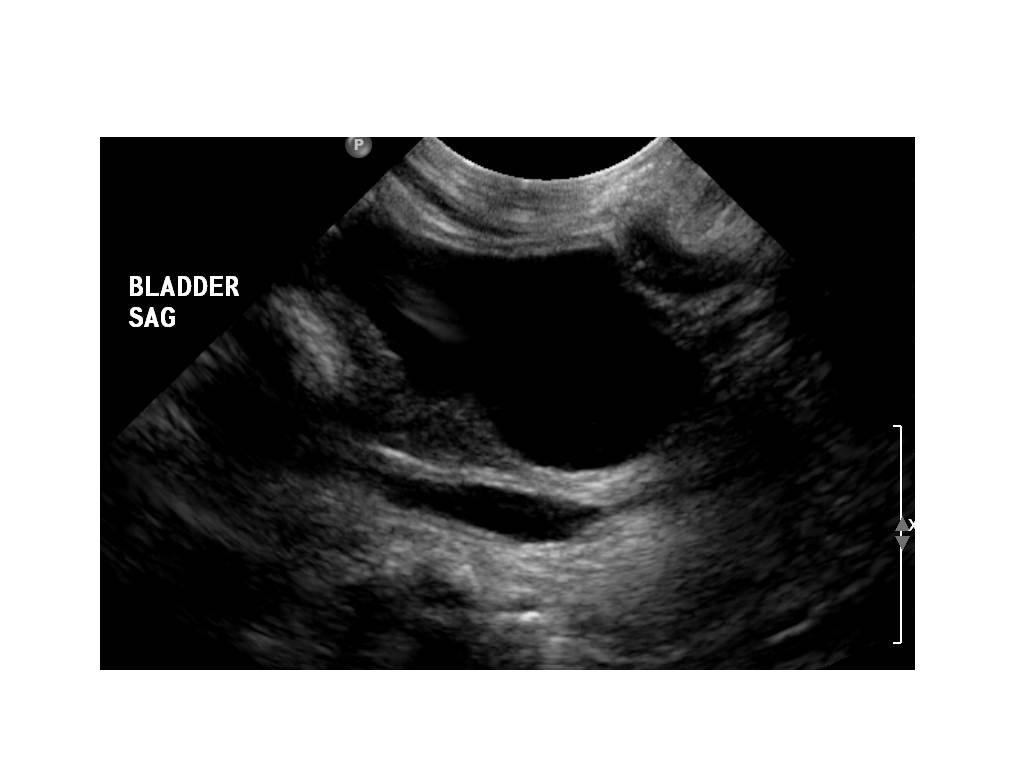 Bilateral Grade 4-5 VUR
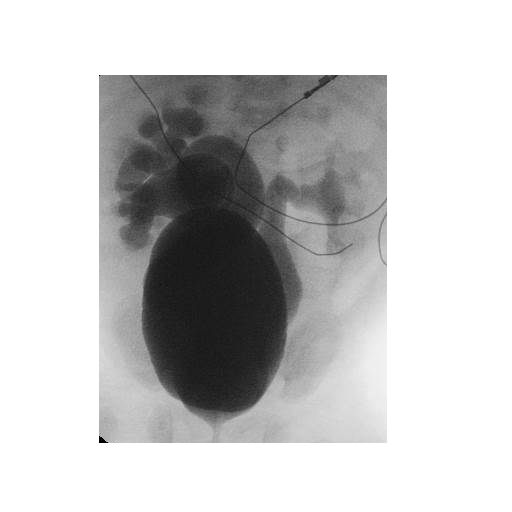 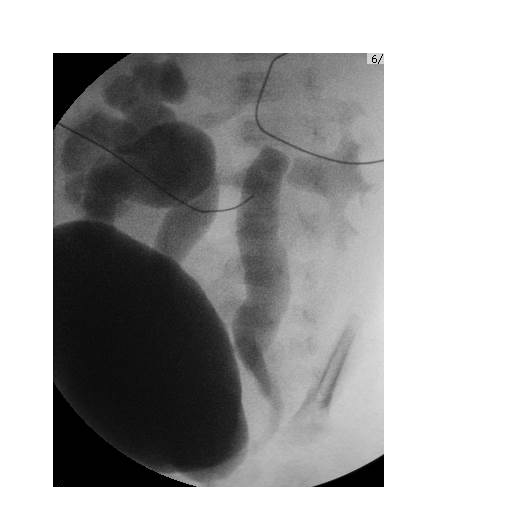 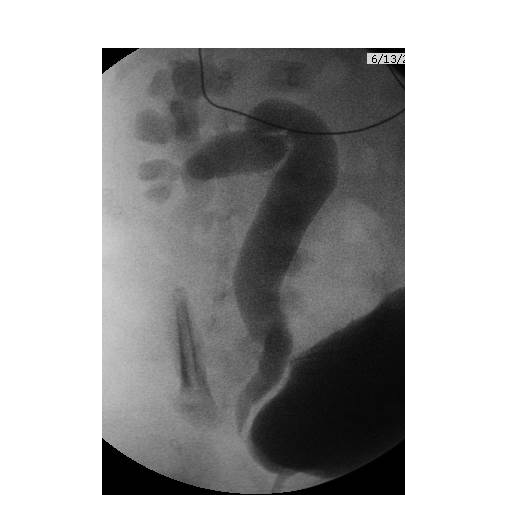 Ultrasound Exams
Are you ordering what you intend?
Ultrasound Exams
Are you ordering what you intend?

US Abdomen Complete
Ultrasound Exams
Are you ordering what you intend?

US Abdomen Complete

… some of the best imaging marketing ever!
Ultrasound Exams
Are you ordering what you intend?

US Abdomen Complete

Examination of the solid organs of the upper abdomen and the gallbladder.

Does not include RLQ (Appendix), LLQ, Pelvis (Ovaries) or Pylorus
Many Ultrasound exams require fasting as well
Abdomen Complete, RUQ: NPO (skip a meal)
Gallbladder will be contracted with any fatty meal/feed
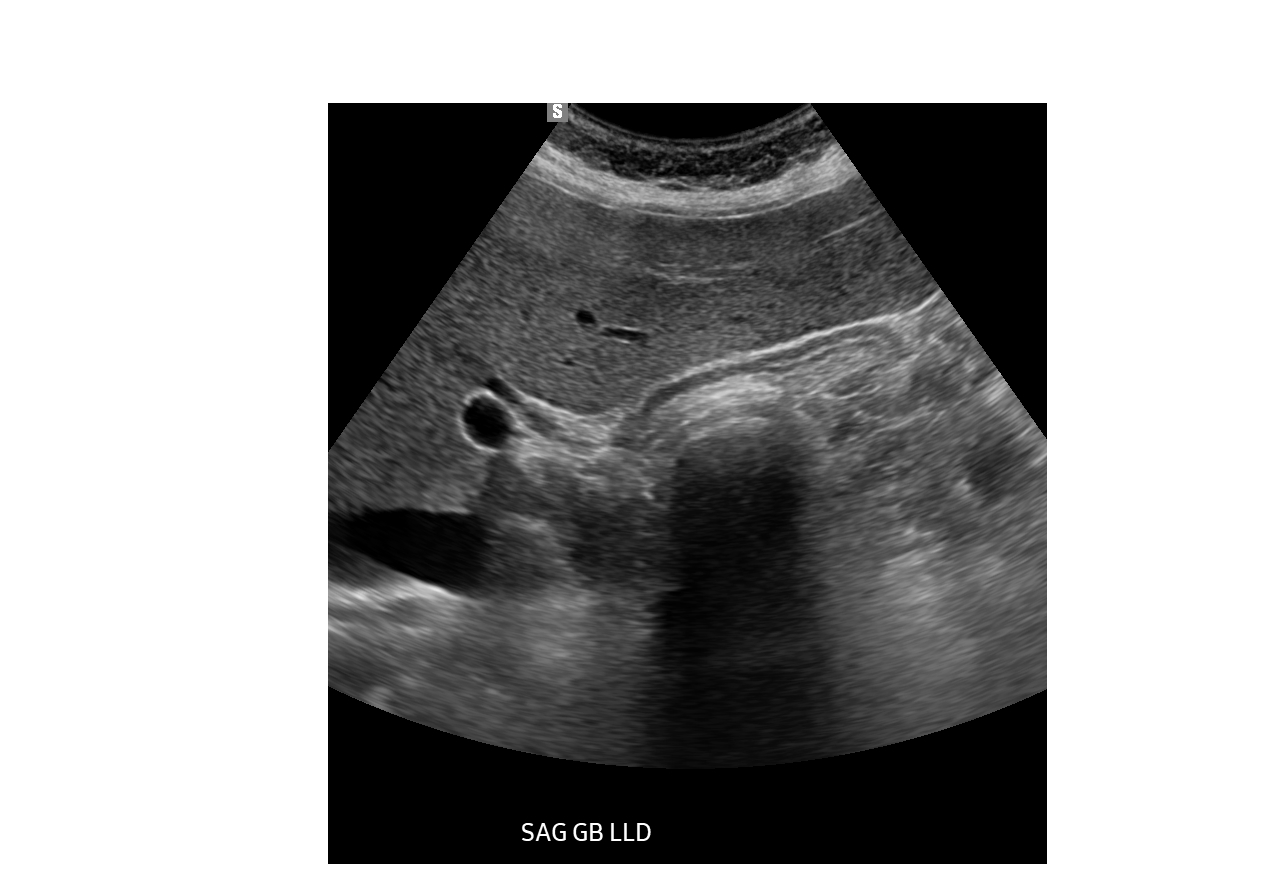 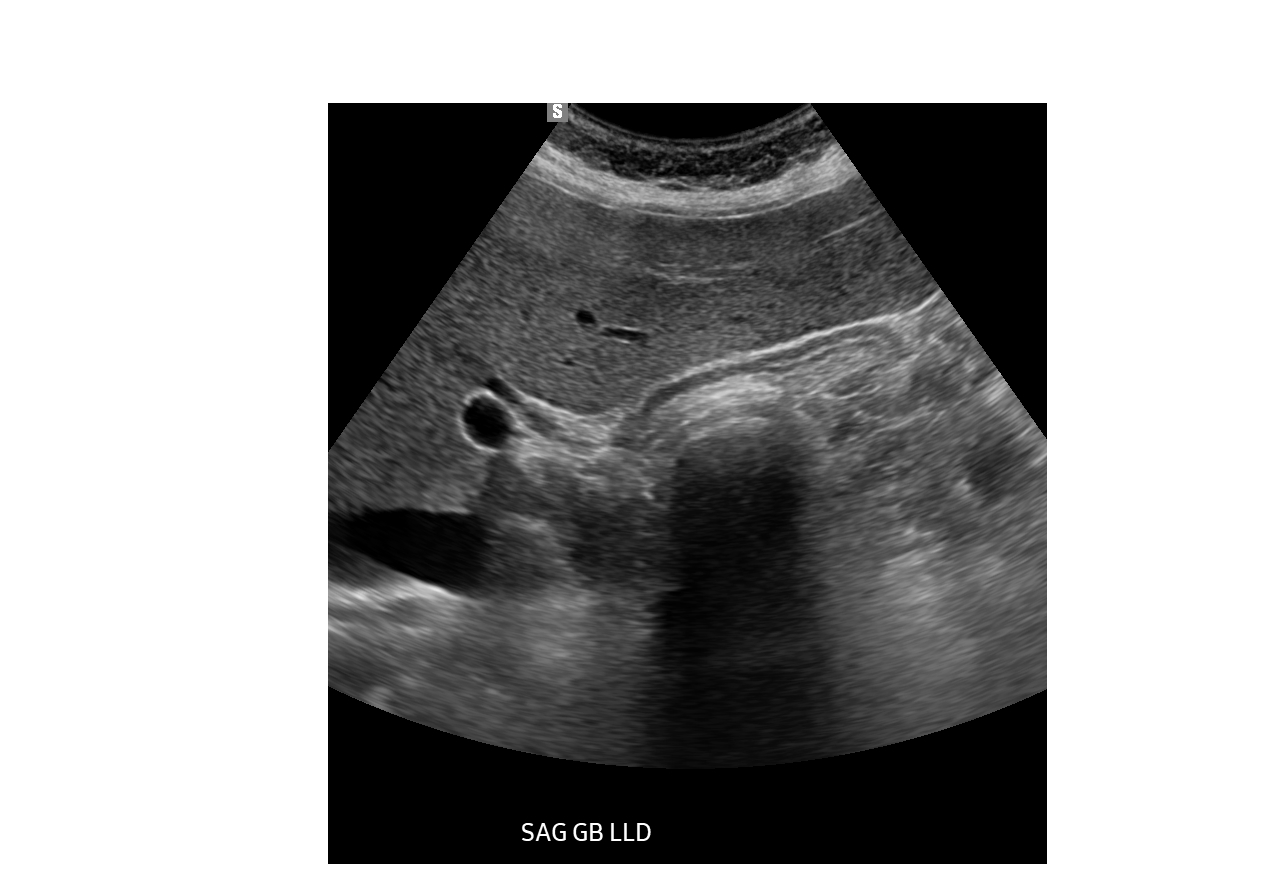 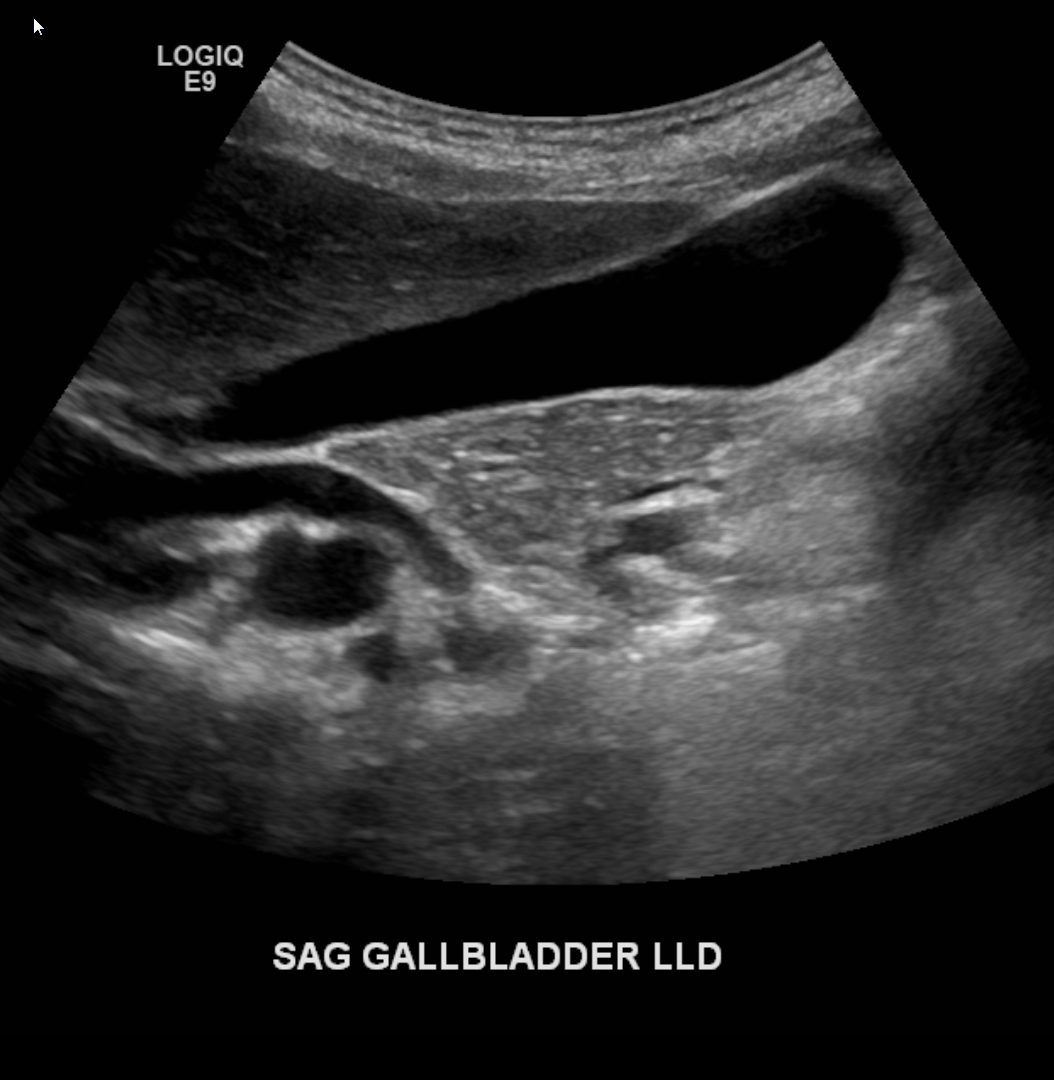 Many Ultrasound exams require fasting as well
Abdomen Complete, RUQ: NPO (skip a meal)
Gallbladder will be contracted with any fatty meal/feed 

Doppler - assess blood flow to organ or in vessel and/or clot. Abdominal Vascular Exams (e. g. 
Renal Artery, Liver Doppler, Aorta/IVC/Iliacs): 
NPO (skip a meal)
US Pelvis Complete

Need full bladder
US Renal (and Bladder)
No void 1 hour prior to exam
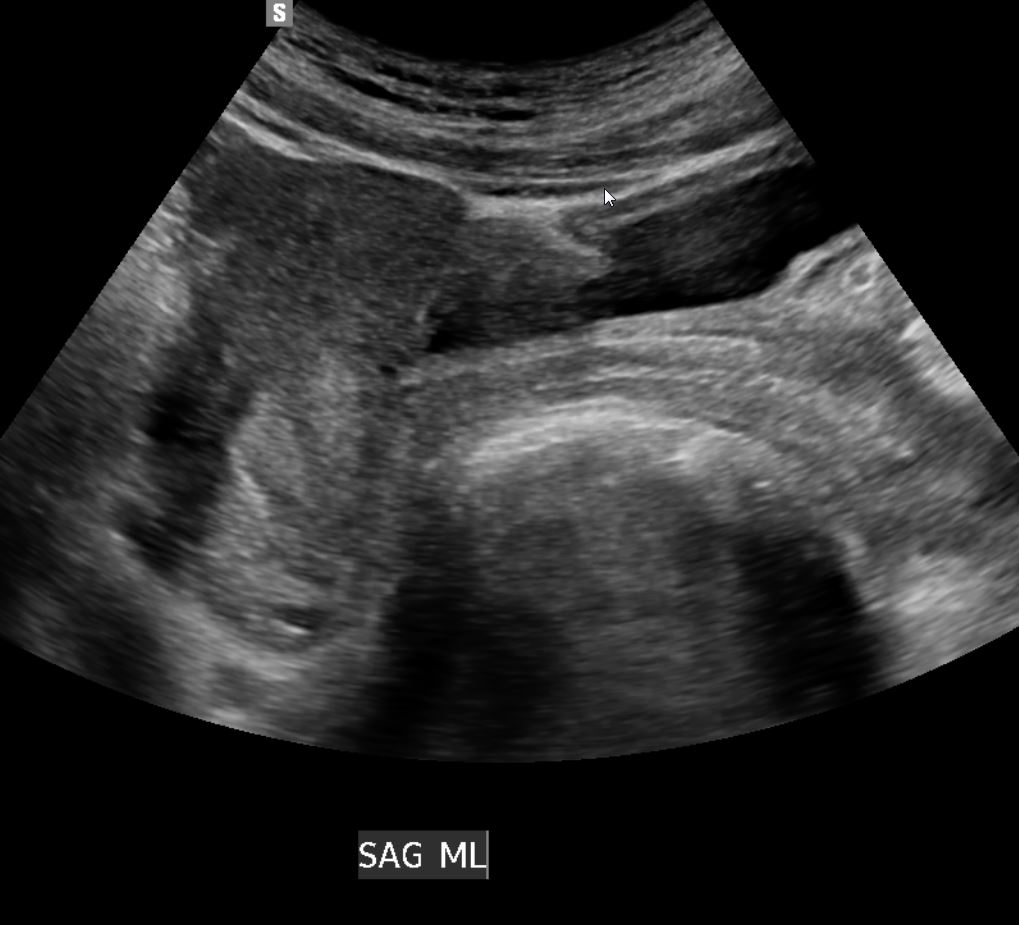 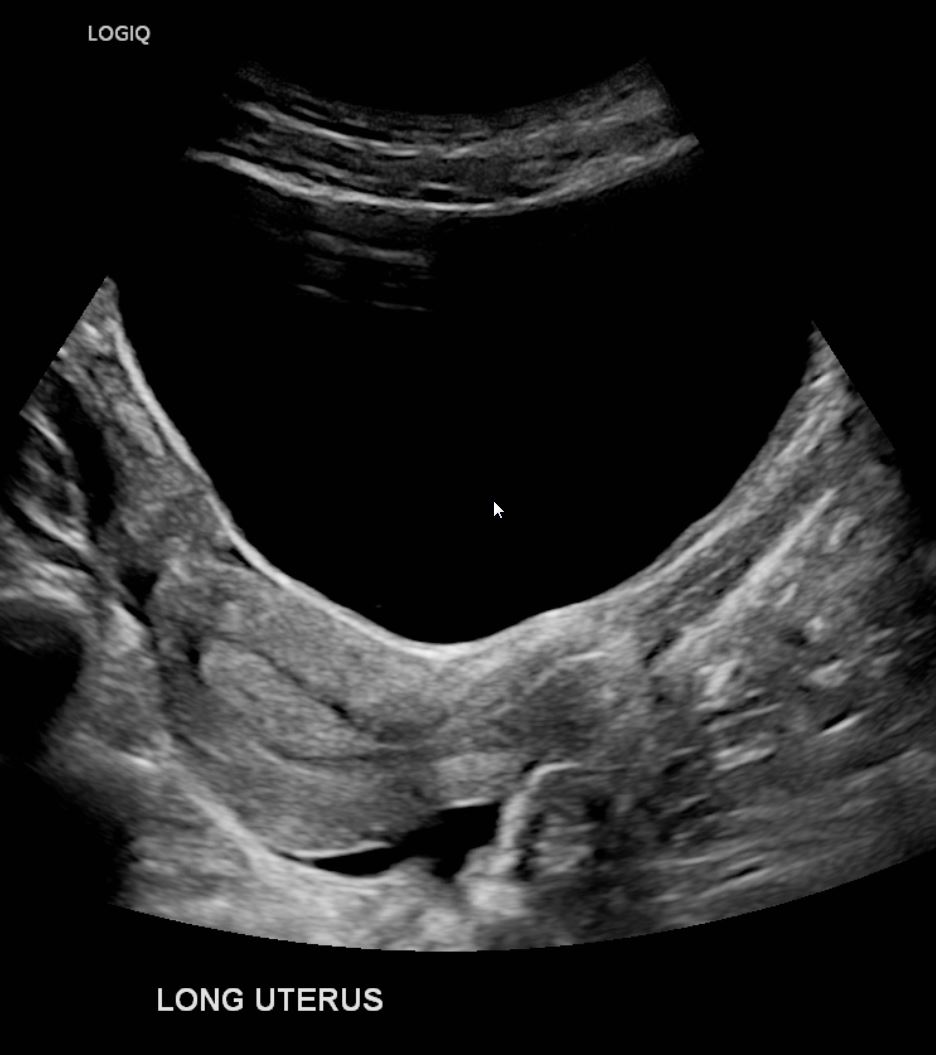 Screening Exams
Emergencies
Preps
Infectious workup
Infectious Workup: CT and MRI
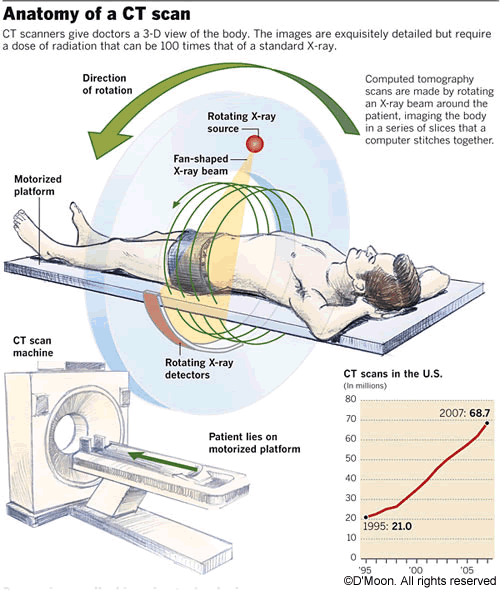 Computed Tomography (CT)
CT scan only once 
With IV contrast to evaluate tumor, infection, vasculature, trauma
With enteric contrast to delineate bowel from adjacent tissues

IV contrast excreted by kidneys; allergies in children are rare
New FDA guidance on IV contrast in young, at risk children
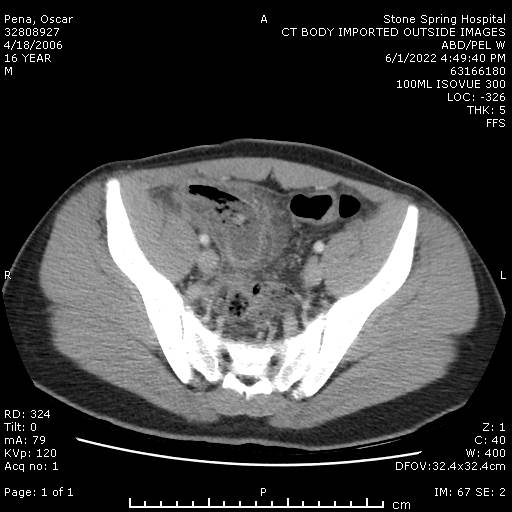 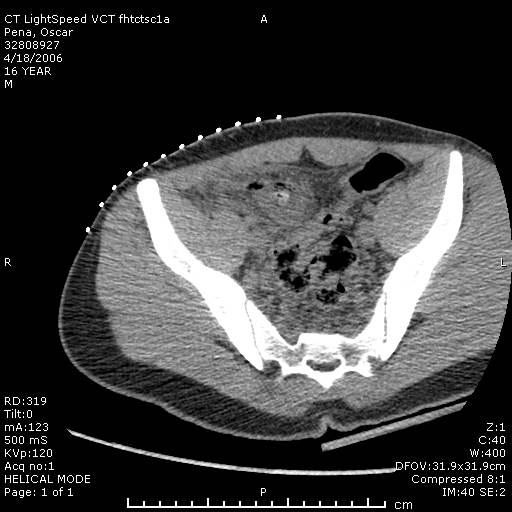 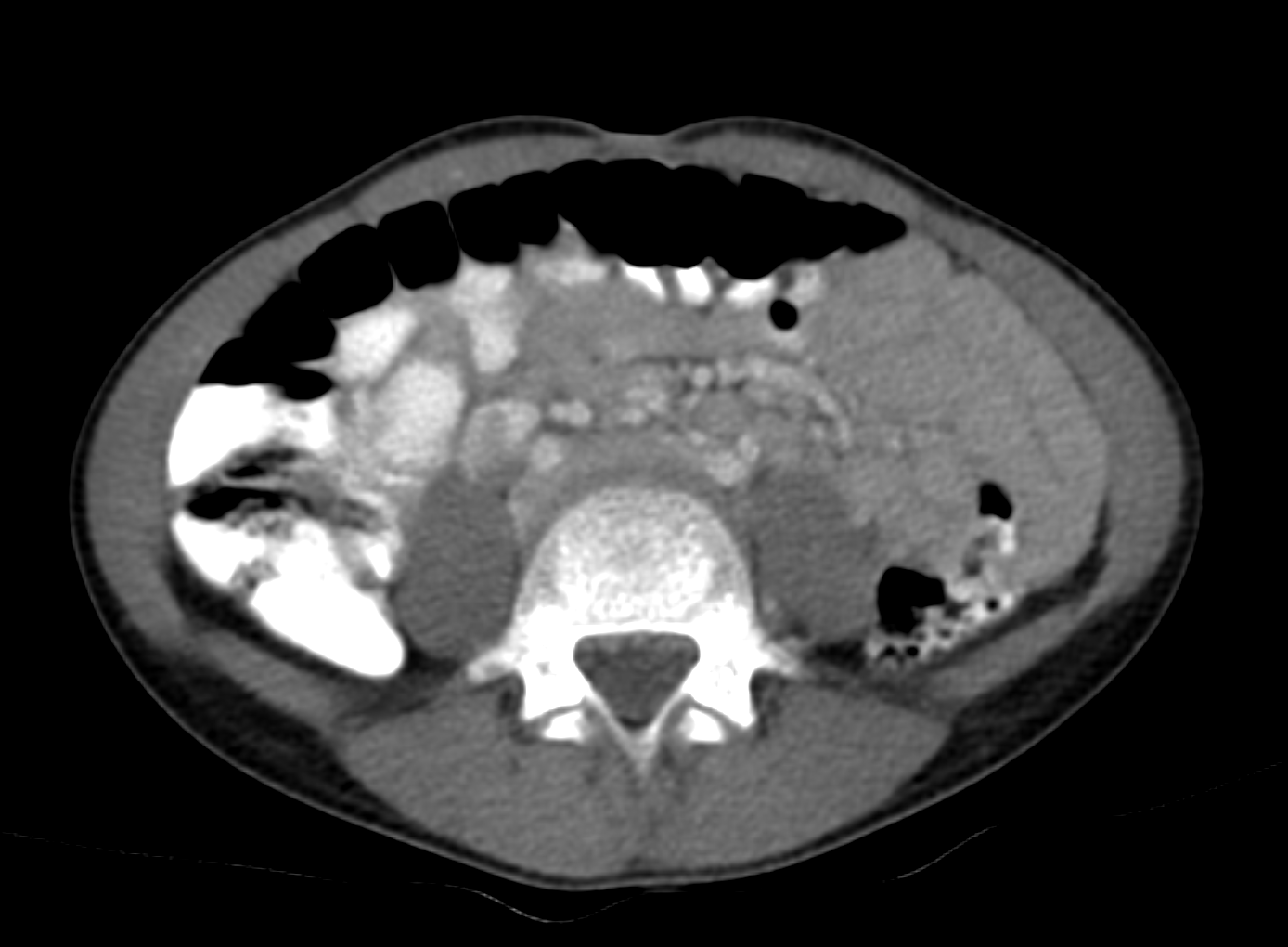 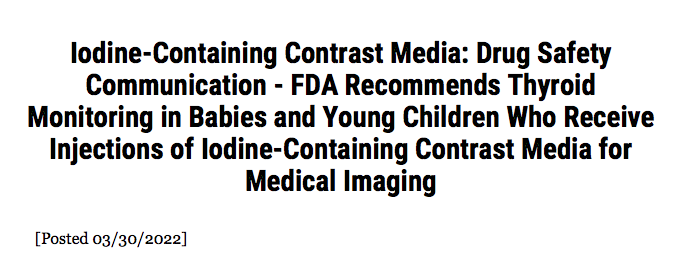 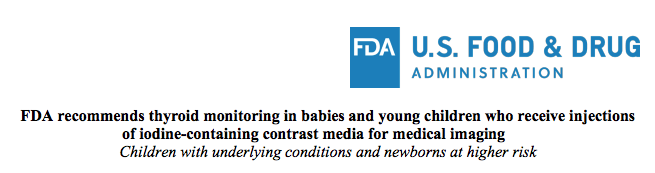 Risk of transient hypothyroidism in patients birth through 3 years
Additional risk factors:
Very low birth weight
Prematurity
Cardiac or other conditions requiring NICU/PICU (related to volume of contrast?)
Recommend thyroid screening within 3 weeks
Follow up
Contrast administration in patients 0-3 years age will be noted in radiology and ED records 

Pediatric Endocrine Society recommendations:
TSH level between 2 and 3 weeks after iodinated IV contrast administration
PSV Endocrinology: 703-778-1234
Computed Tomography (CT)
Certain Xray exams have many views (and positioning attempts) and provide much less information
Lower dose (bone) CT protocols are now similar to Xrays

CT is therefore recommended in sinus and maxillofacial evaluation due to significantly greater anatomic detail
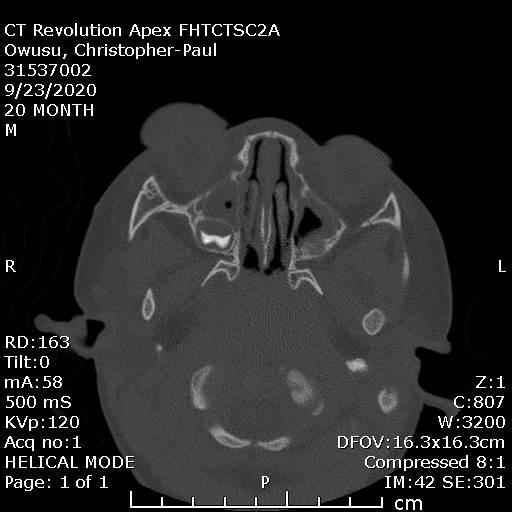 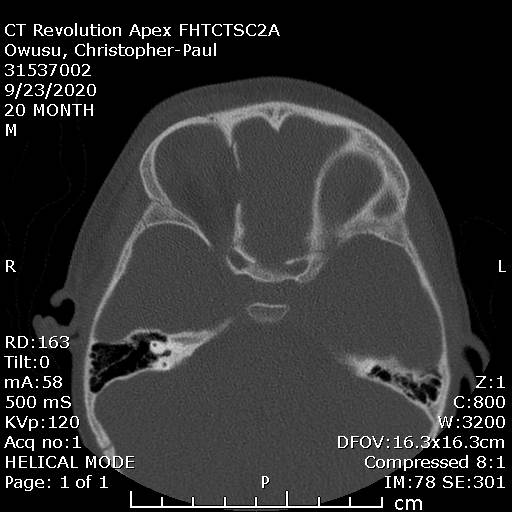 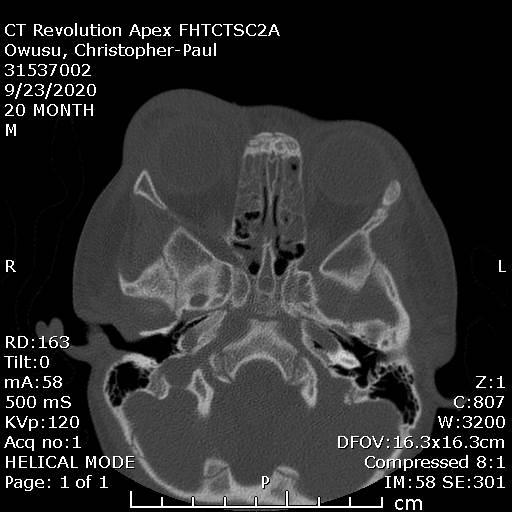 Medical radiation saves lives
Image only what and when you have to
Covid Pneumonia
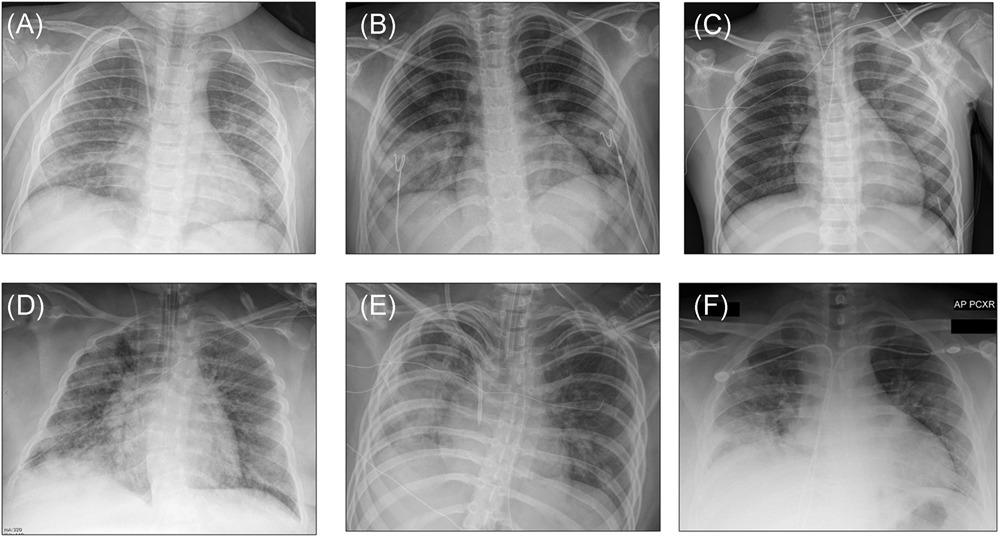 Covid Pneumonia
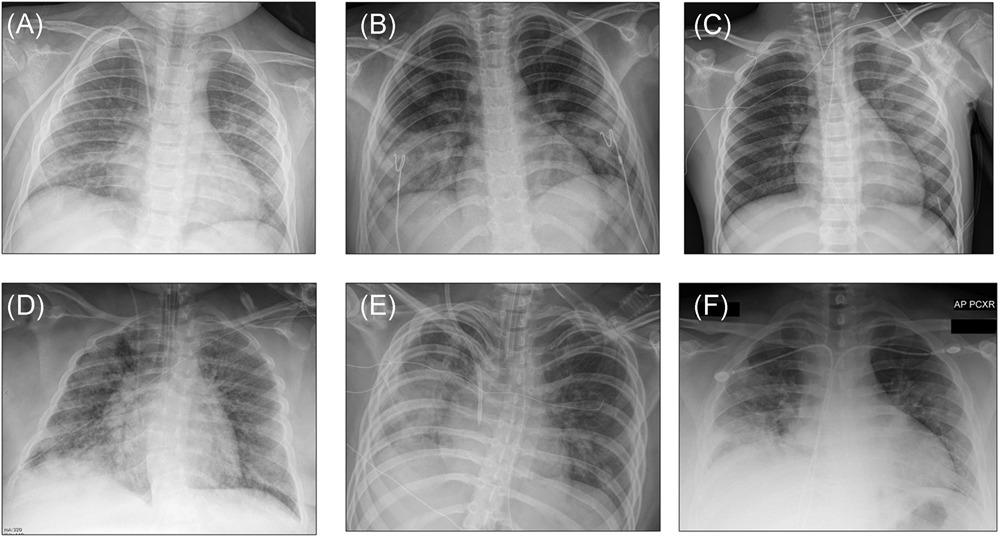 Will CT change management?
Covid Pneumonia
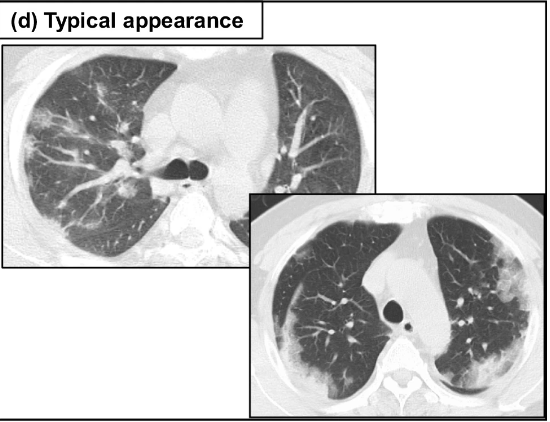 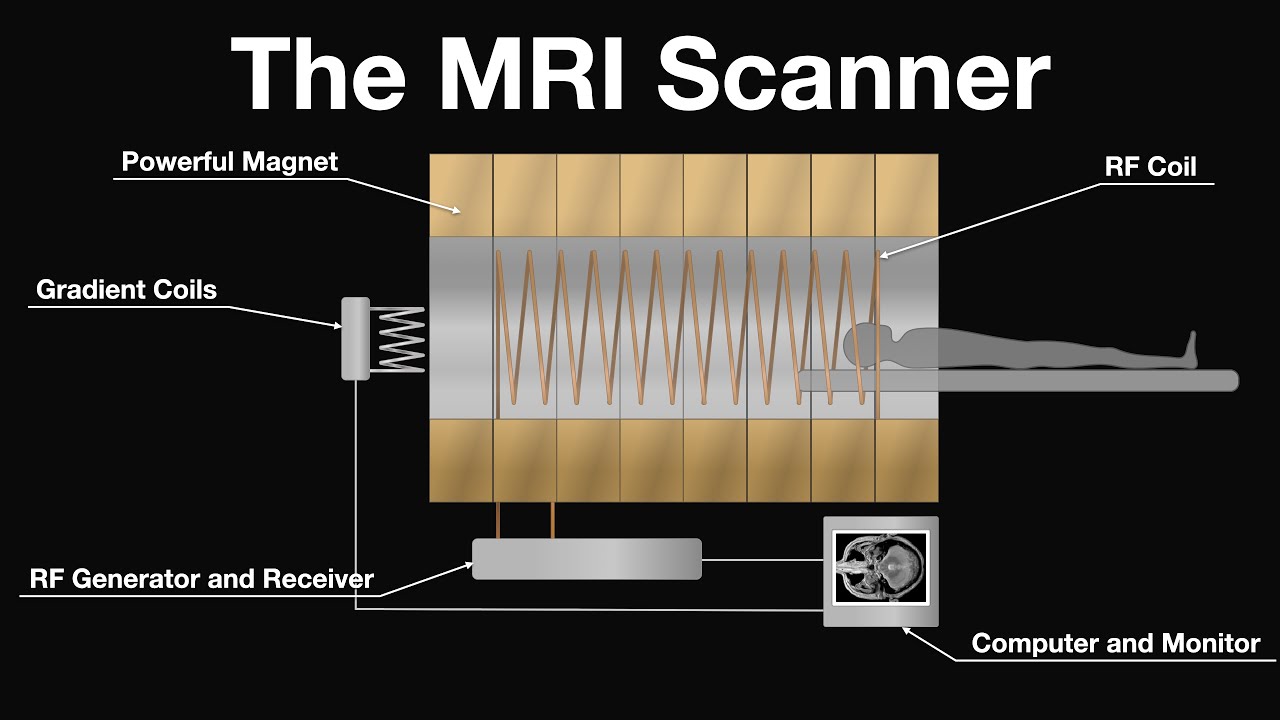 Always on
Apply gradients to cells and generate images based on cellular characteristics
Protocols and preps specific for each exam
Must hold still !!
Swaddle, child life, anesthesia
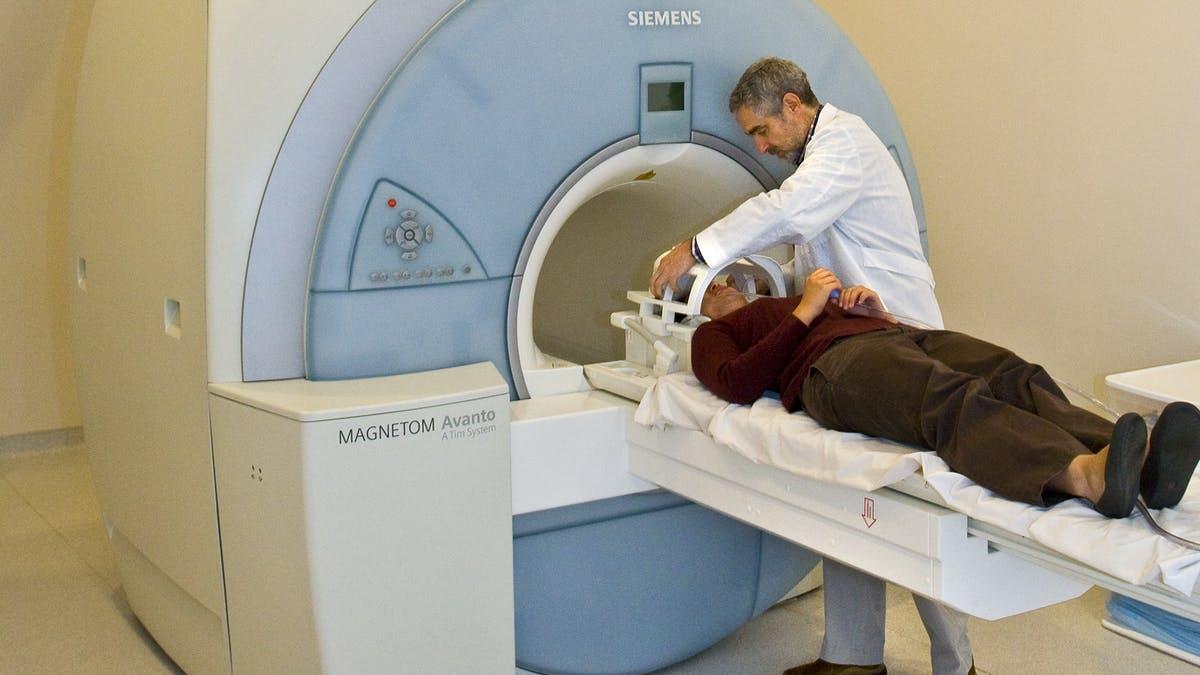 Magnetic Resonance Imaging (MRI)
Multiplanar, multisequence examination
Noncontrast images first
Without and with IV contrast to evaluate tumor, infection, vasculature
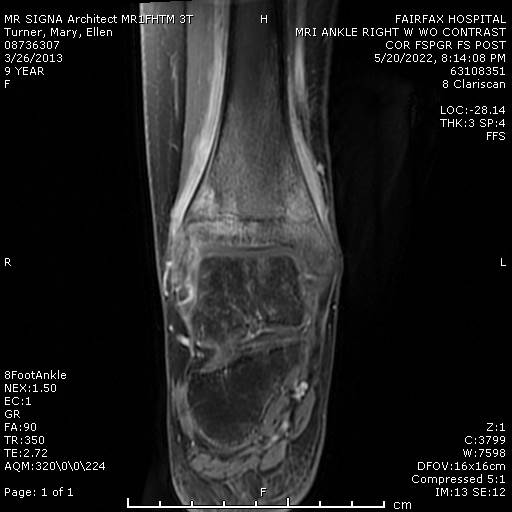 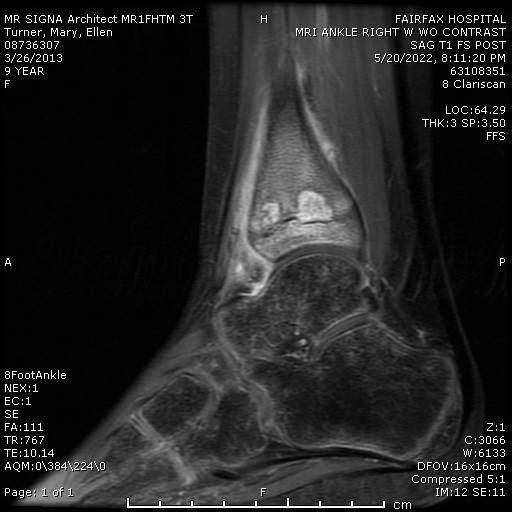 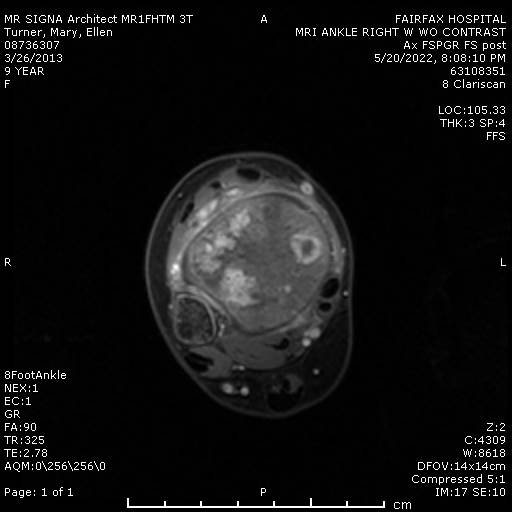 Questions/Consultations703-776-3262
Questions/Consultations703-776-3262Thank you!